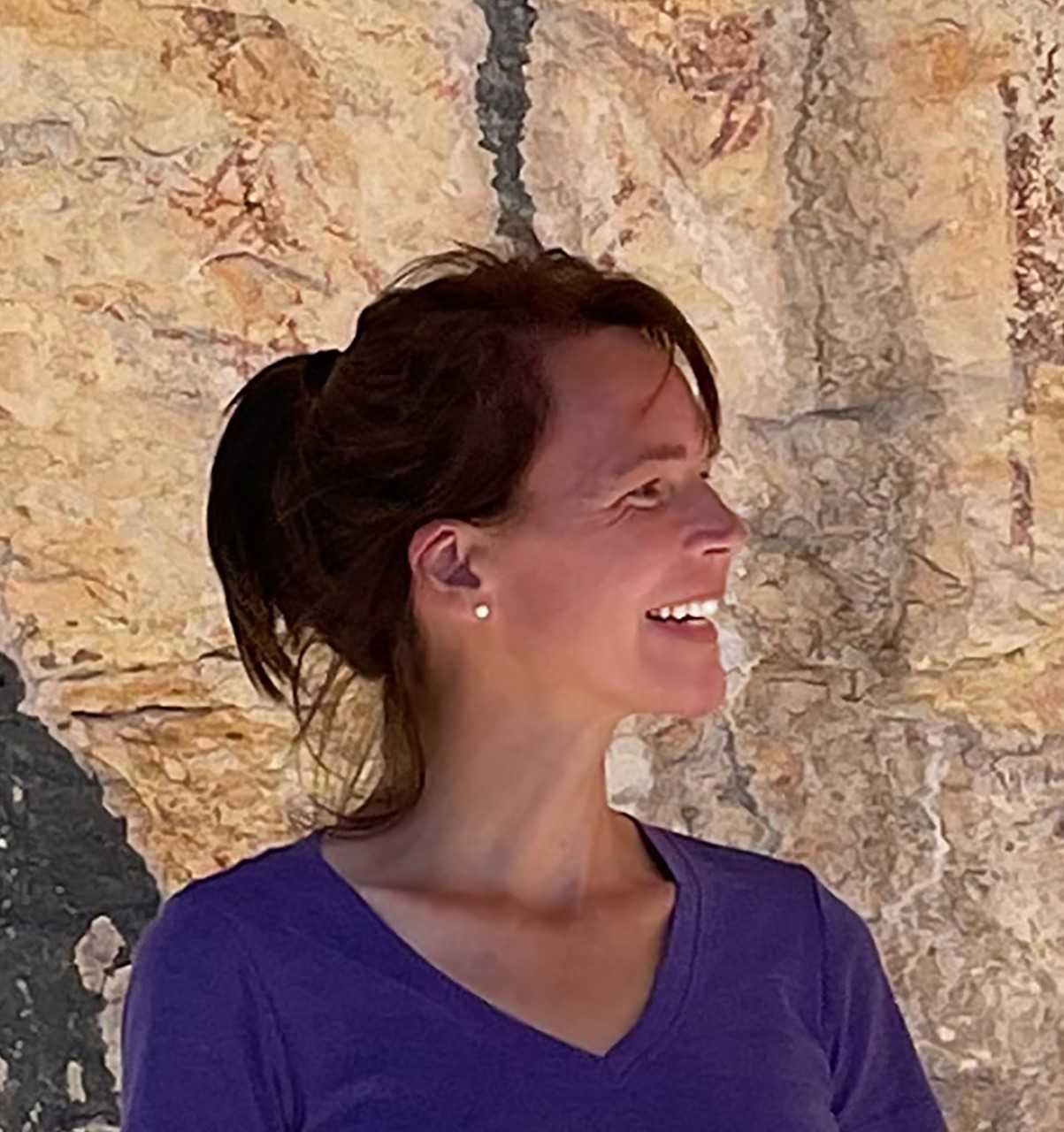 THE FACULTY
 
Members Before 2009:
Connie Economy 
Norman Kutschenreuter 
Donald Castellano Hoyt 
Collin Furr 
Ann L. Riordan 
Clinton F. Dunagan 
​
2009 – 2013 
Joseph Allen 
John Travis 
 
2013 – 2014  
Marie Pannier Feldmeier 
Andrew Hill 

2014 – 2018  
Matthew Fuller 
Andrew Hill 
 
2018 – 2020  
Matthew Fuller 
Andrew Hill 
Charlie Langston 
 
Fulbright Scholars-in-Residence:

​Richard Naylor (2016)

Yvonne Naylor (2016)

Derick Wilson (2019 - 2020)

Adjuvant Members of the 
Philosophy Faculty:
Patrick J. Aspell
Jonathan Paul De Vierville
Jack Ferguson 
Matthew Mangum
Marshall Naylor
Kent Slinker
fd
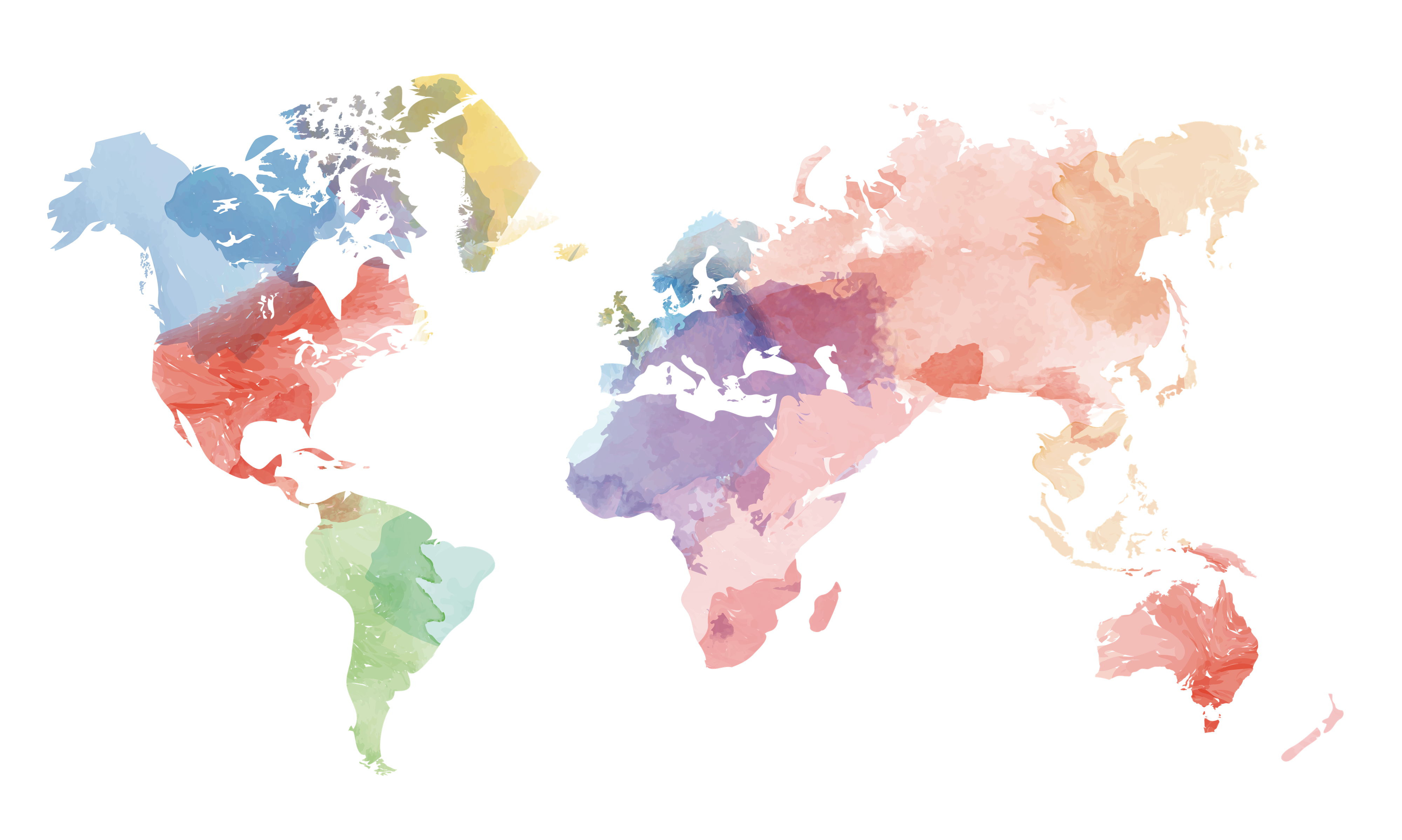 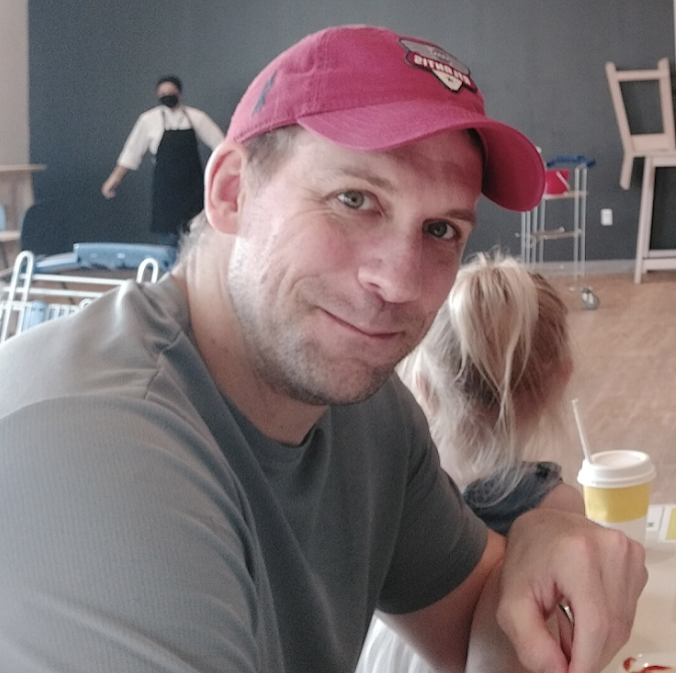 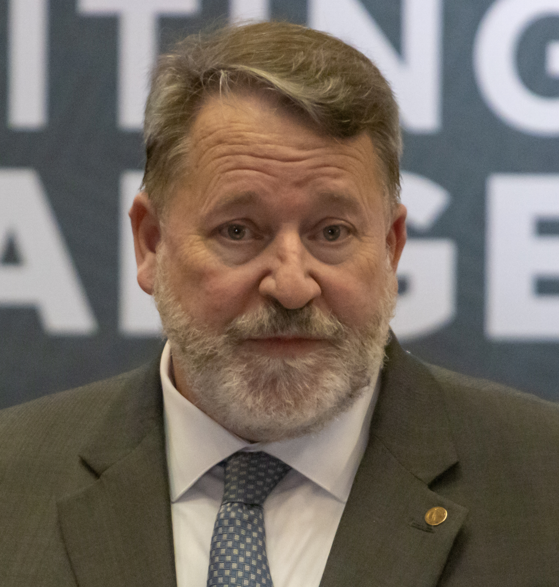 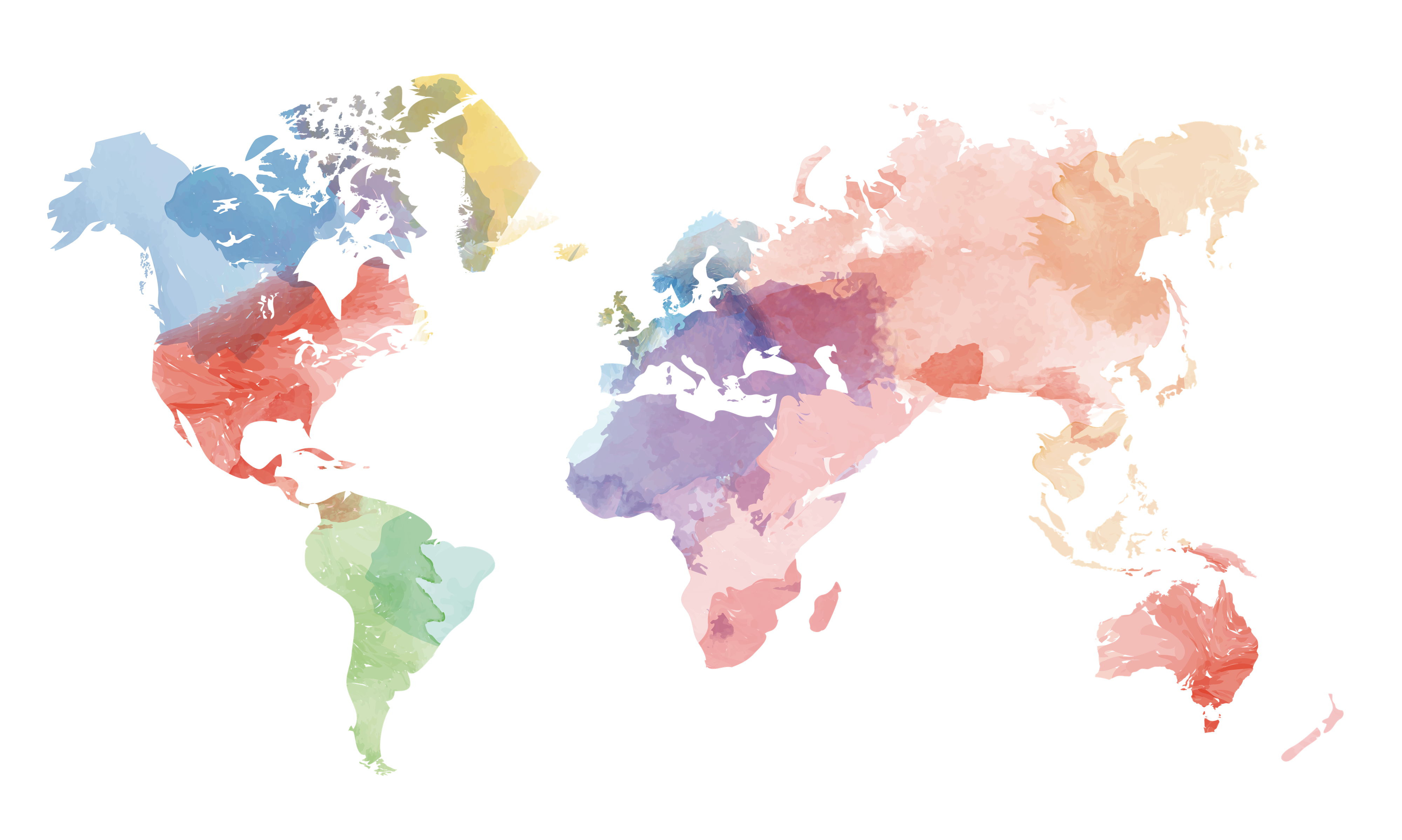 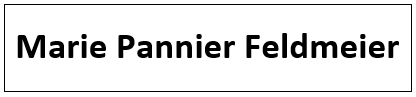 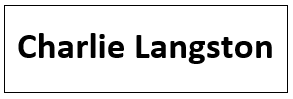 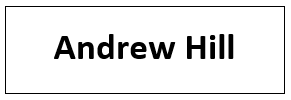 23 February 2022
Annual Awards CeremonyThe Philosophy FacultyofSt. Philip’s College
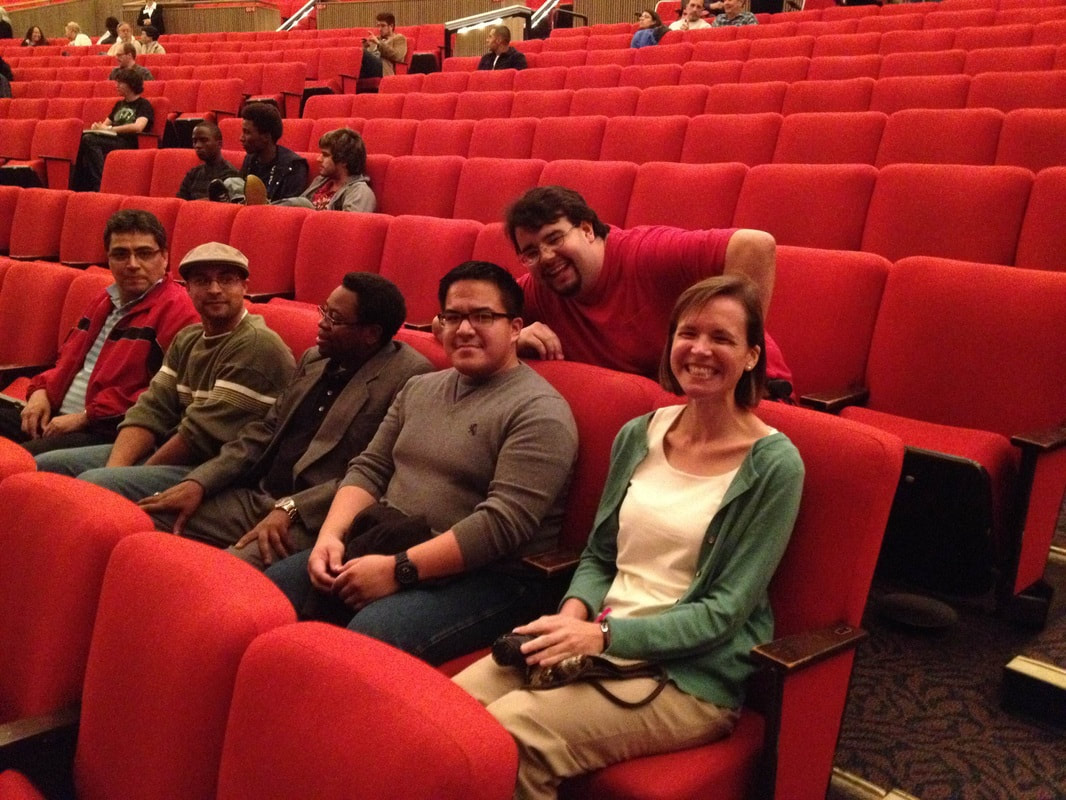 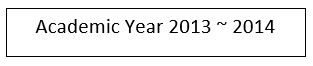 Since the fall of 2013, 
the St. Philip’s College Philosophy Faculty has worked with partners from across campus to sponsor a number of groups and activities, including the

Philosophy Club
The Ethics Bowl
Field Trips
Lecture Series 
The QEP Program, &
The ICDP
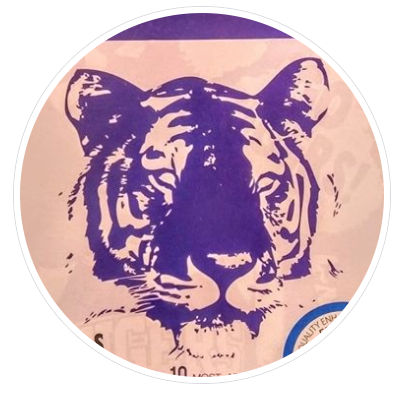 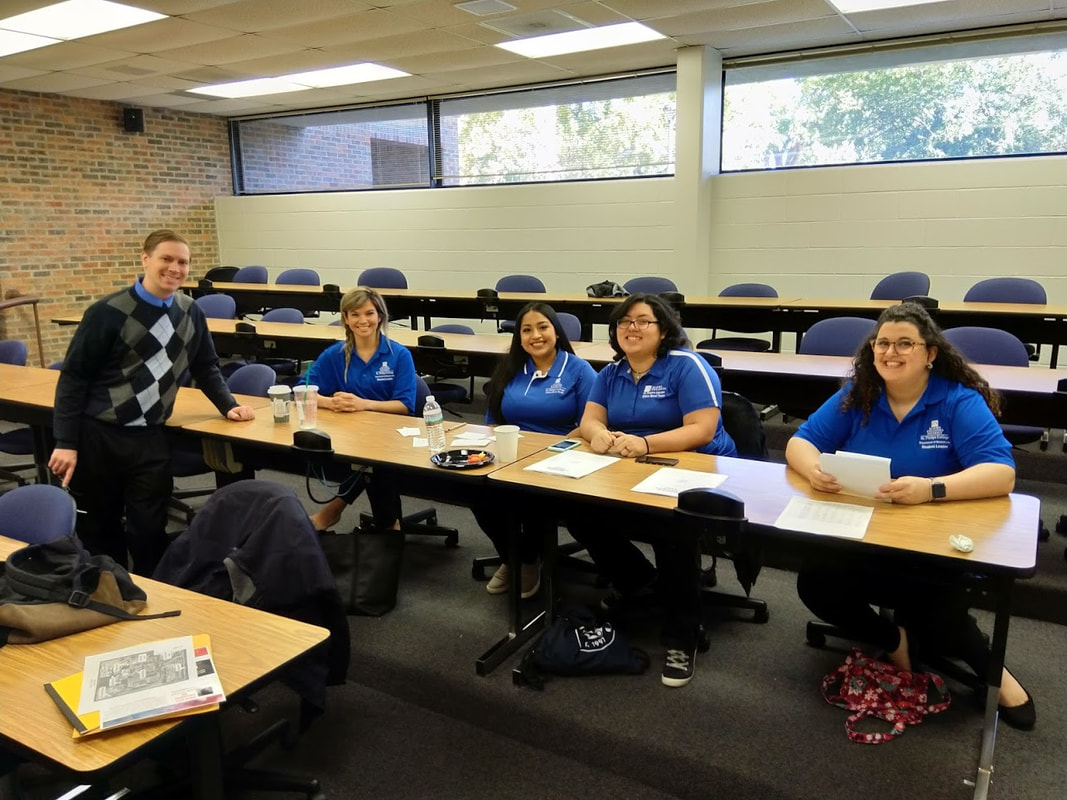 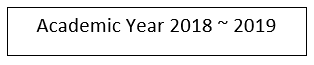 Since the fall of 2013, 
the St. Philip’s College Philosophy Faculty has worked with partners from across campus to sponsor a number of groups and activities, including the

Philosophy Club
The Ethics Bowl
Field Trips
Lecture Series 
The QEP Program, &
The ICDP
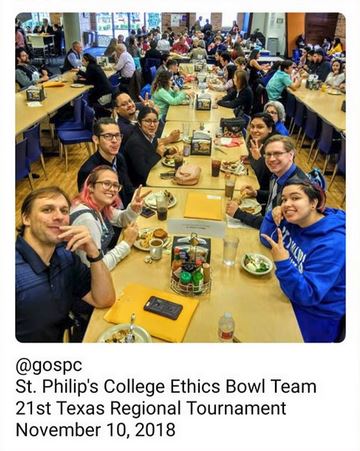 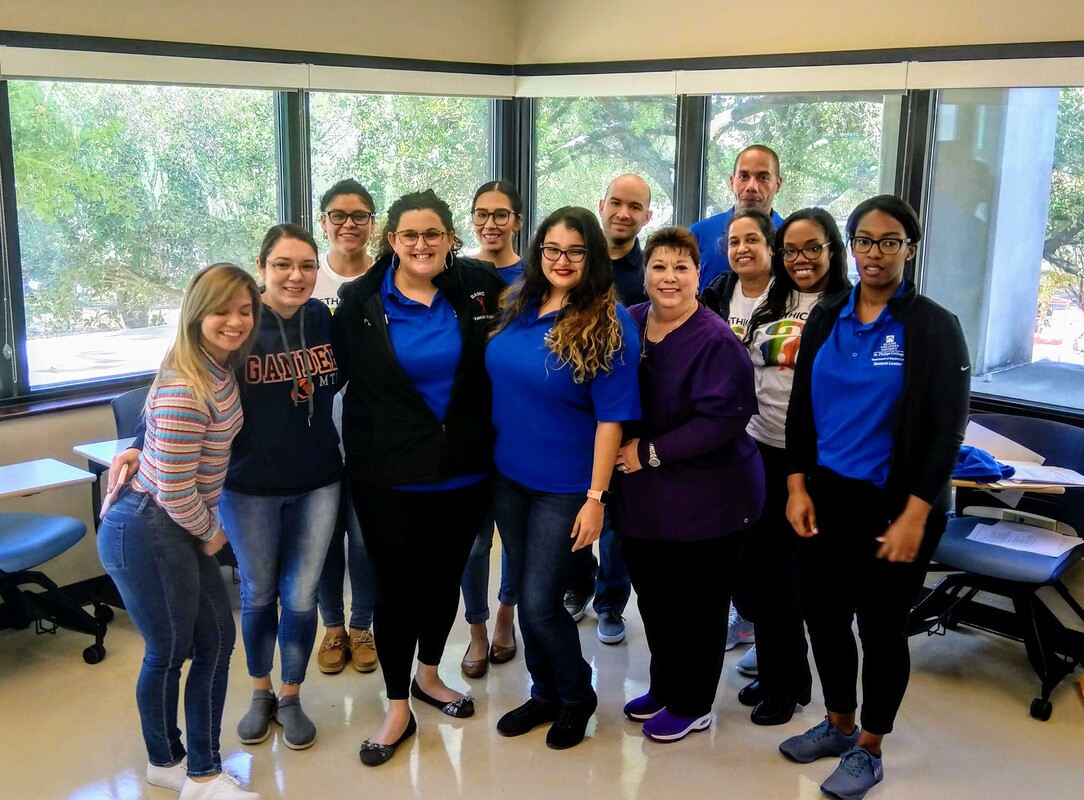 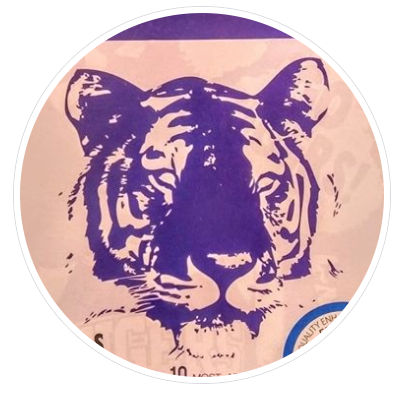 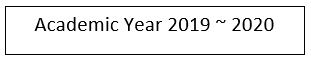 Since the fall of 2013, 
the St. Philip’s College Philosophy Faculty has worked with partners from across campus to sponsor a number of groups and activities, including the

Philosophy Club
The Ethics Bowl
Field Trips
Lecture Series 
The QEP Program, &
The ICDP
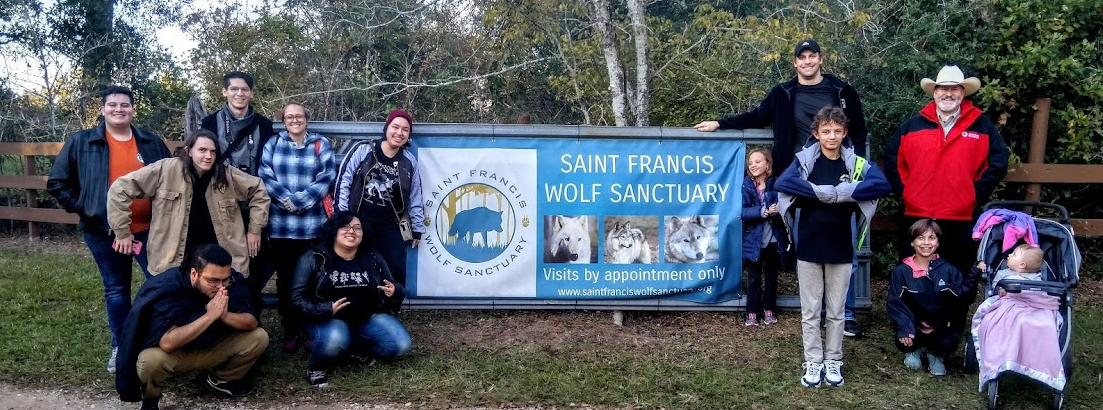 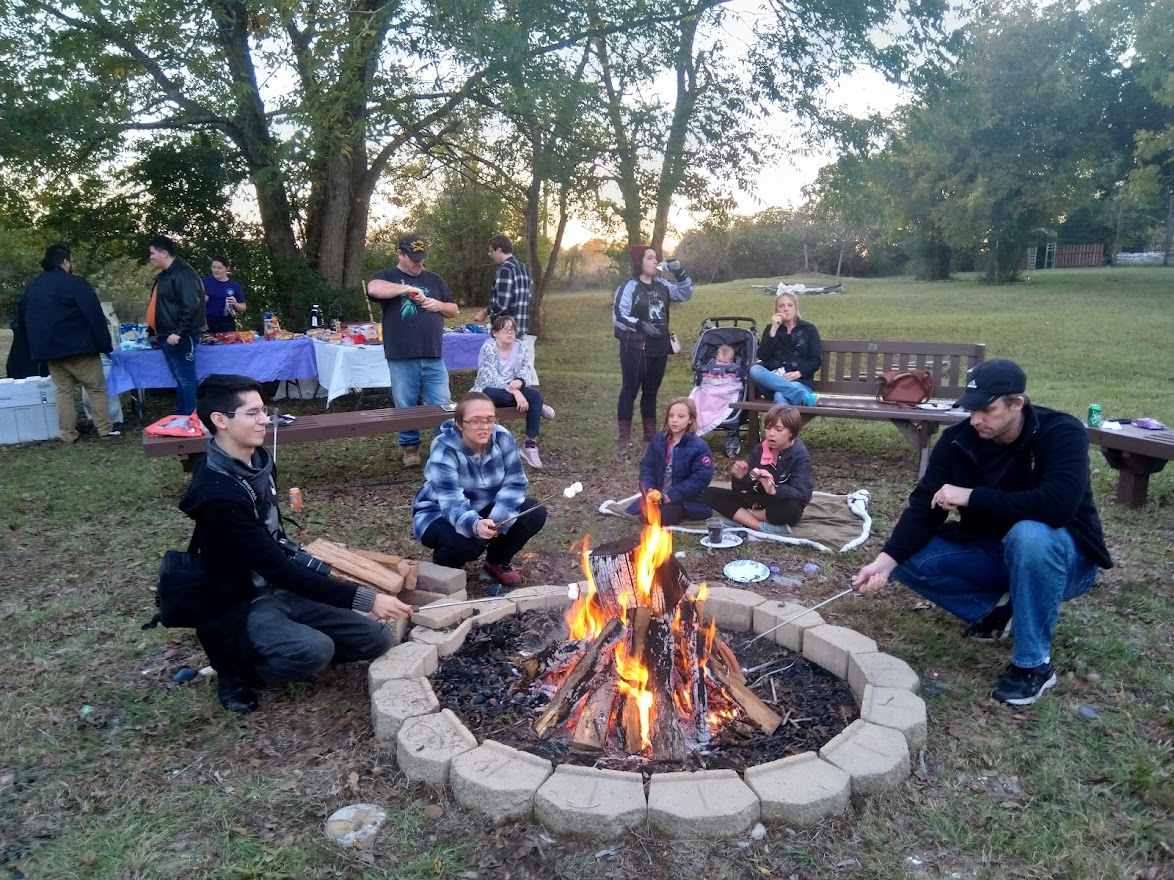 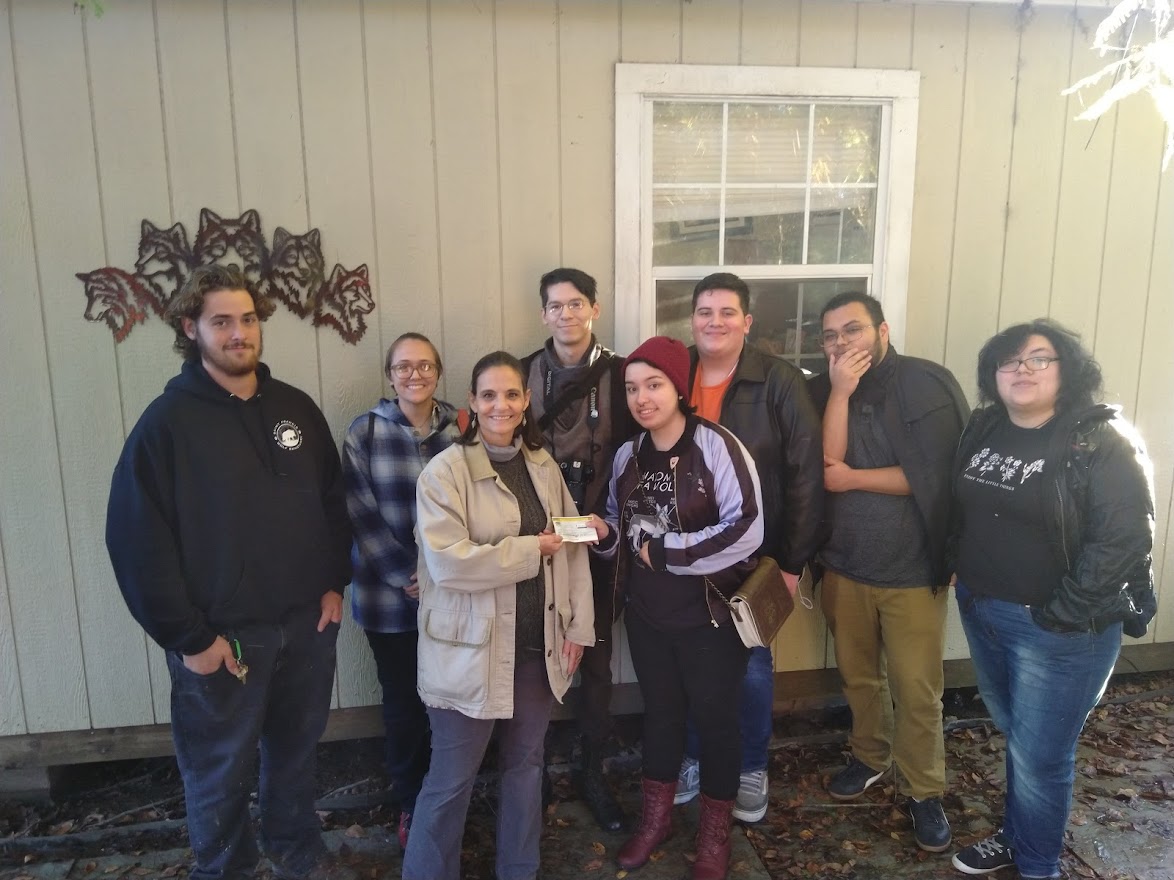 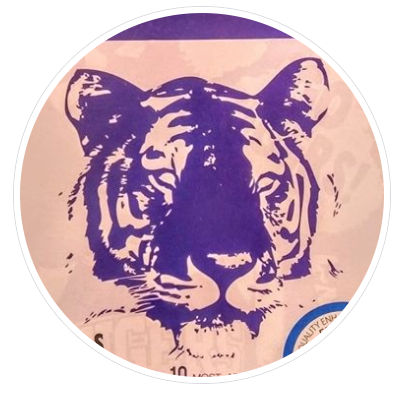 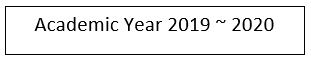 Since the fall of 2013, 
the St. Philip’s College Philosophy Faculty has worked with partners from across campus to sponsor a number of groups and activities, including the

Philosophy Club
The Ethics Bowl
Field Trips
Lecture Series 
The QEP Program, &
The ICDP
The Faculty Research Lecture Series
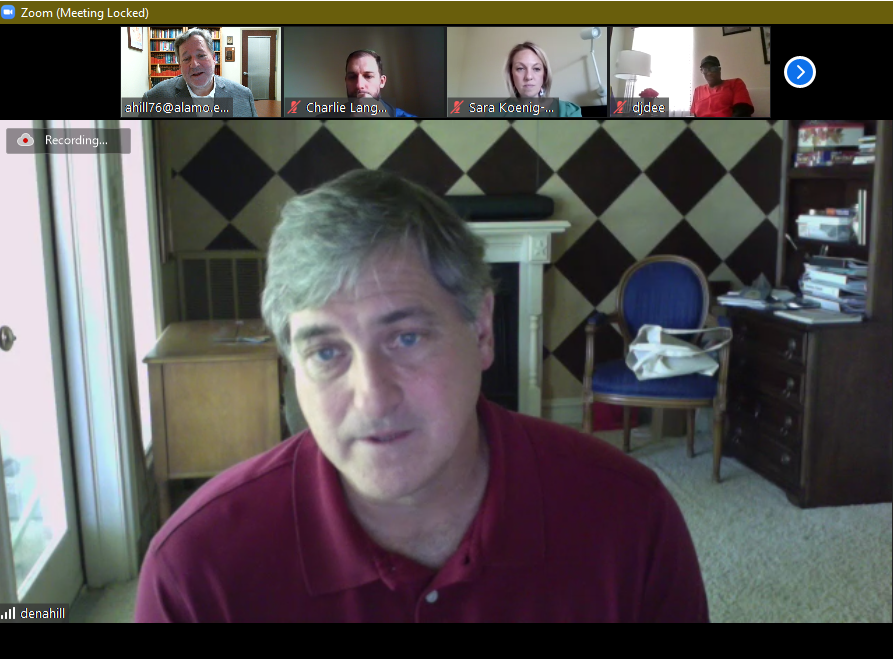 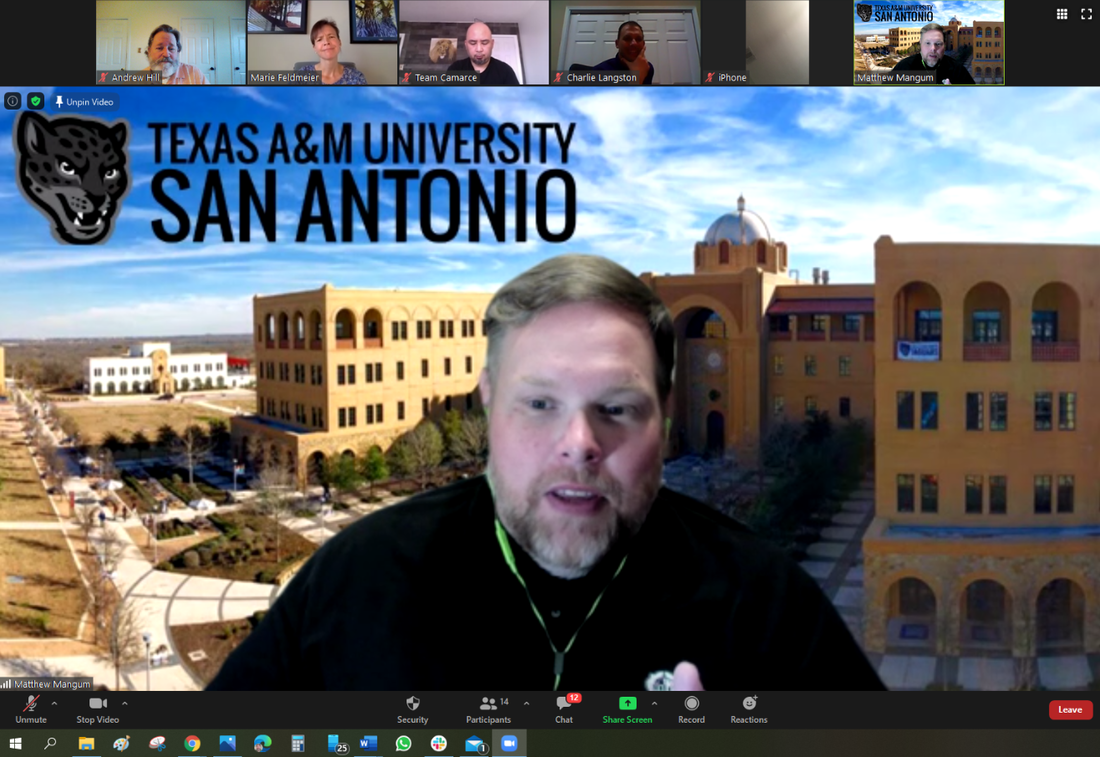 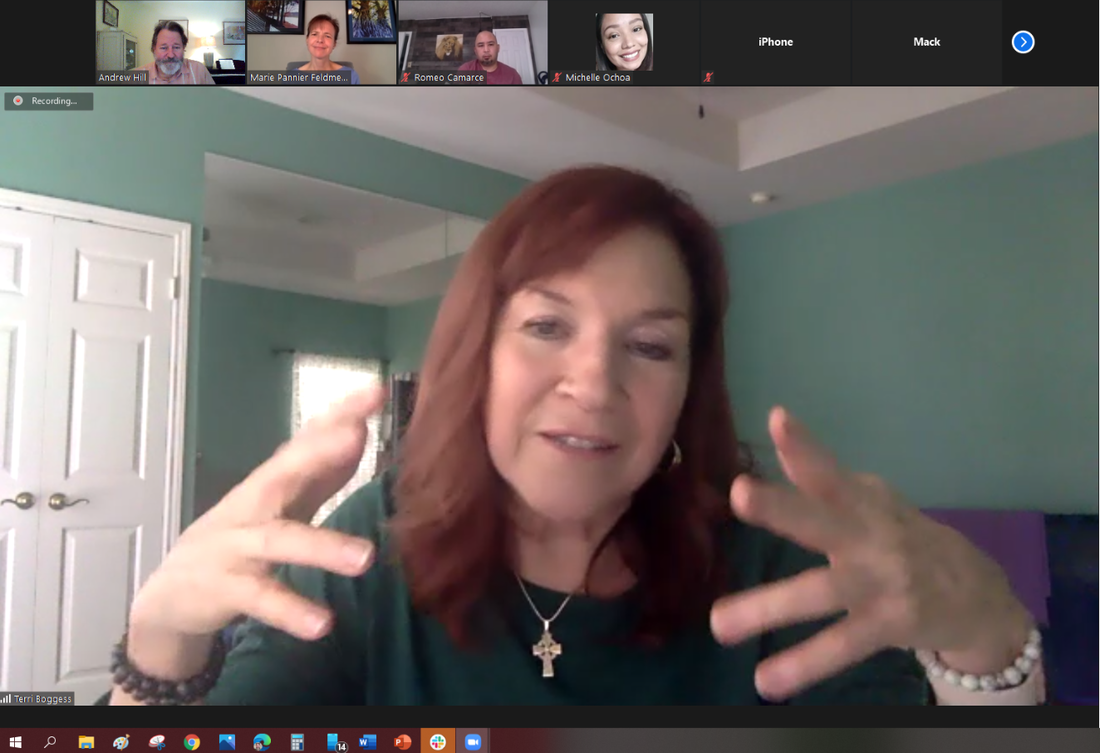 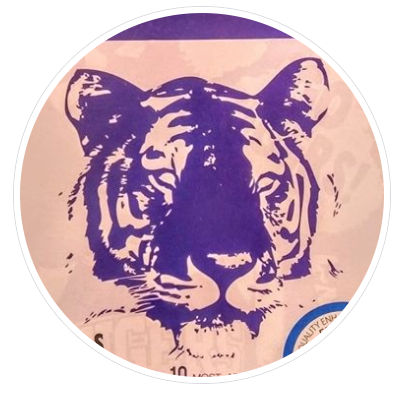 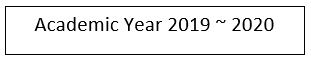 Since the fall of 2013, 
the St. Philip’s College Philosophy Faculty has worked with partners from across campus to sponsor a number of groups and activities, including the

Philosophy Club
The Ethics Bowl
Field Trips
Lecture Series 
The QEP Program, &
The ICDP
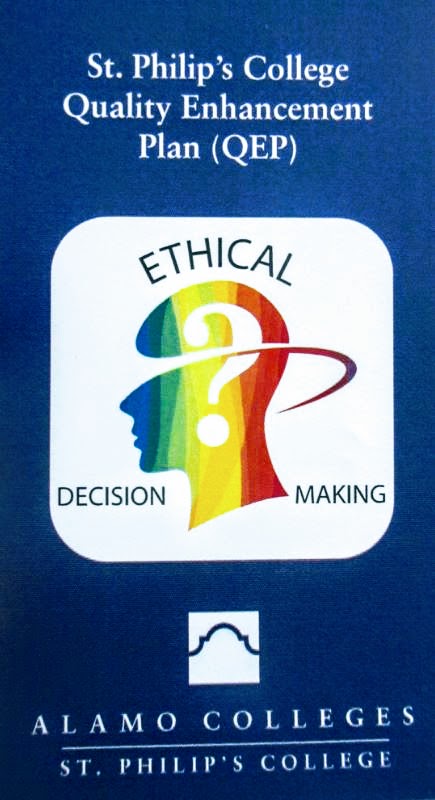 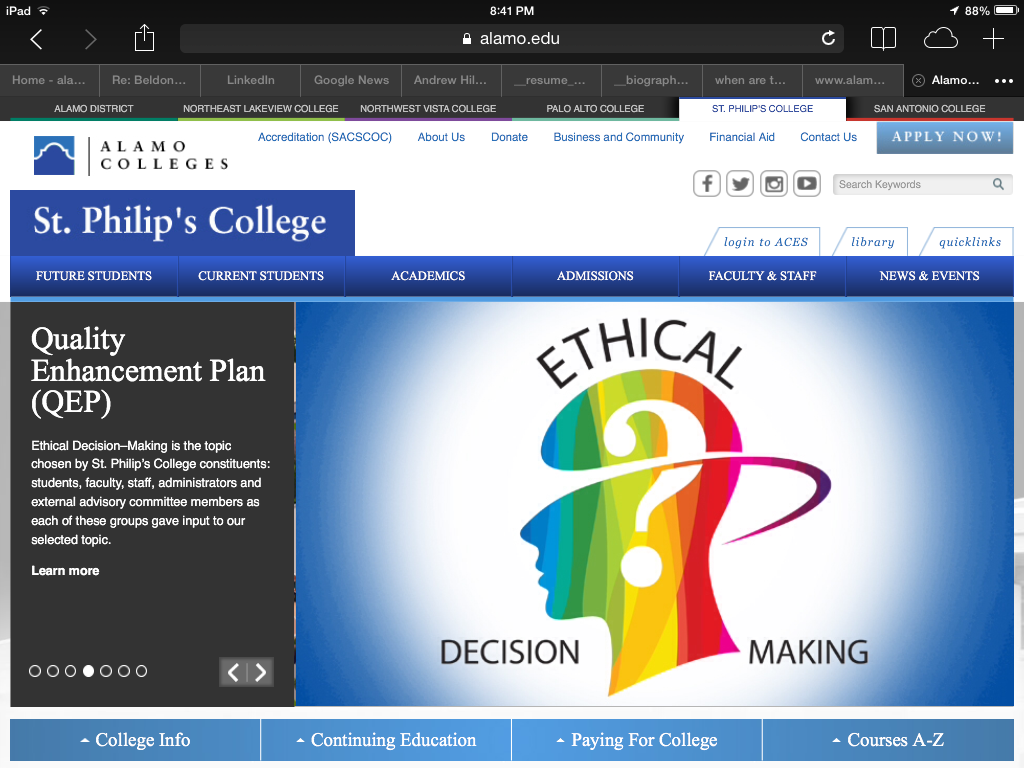 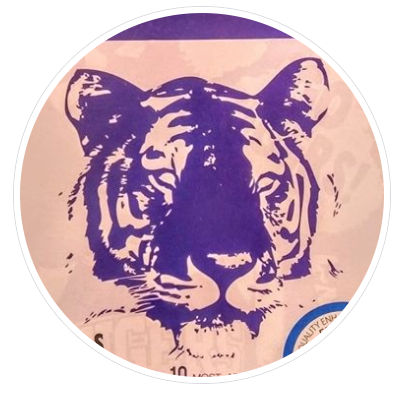 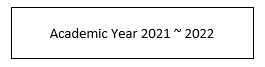 The Intercollegiate Civil Disagreement Partnership
Since the fall of 2013, 
the St. Philip’s College Philosophy Faculty has worked with partners from across campus to sponsor a number of groups and activities, including the

Philosophy Club
The Ethics Bowl
Field Trips
Lecture Series 
The QEP Program, &
The ICDP
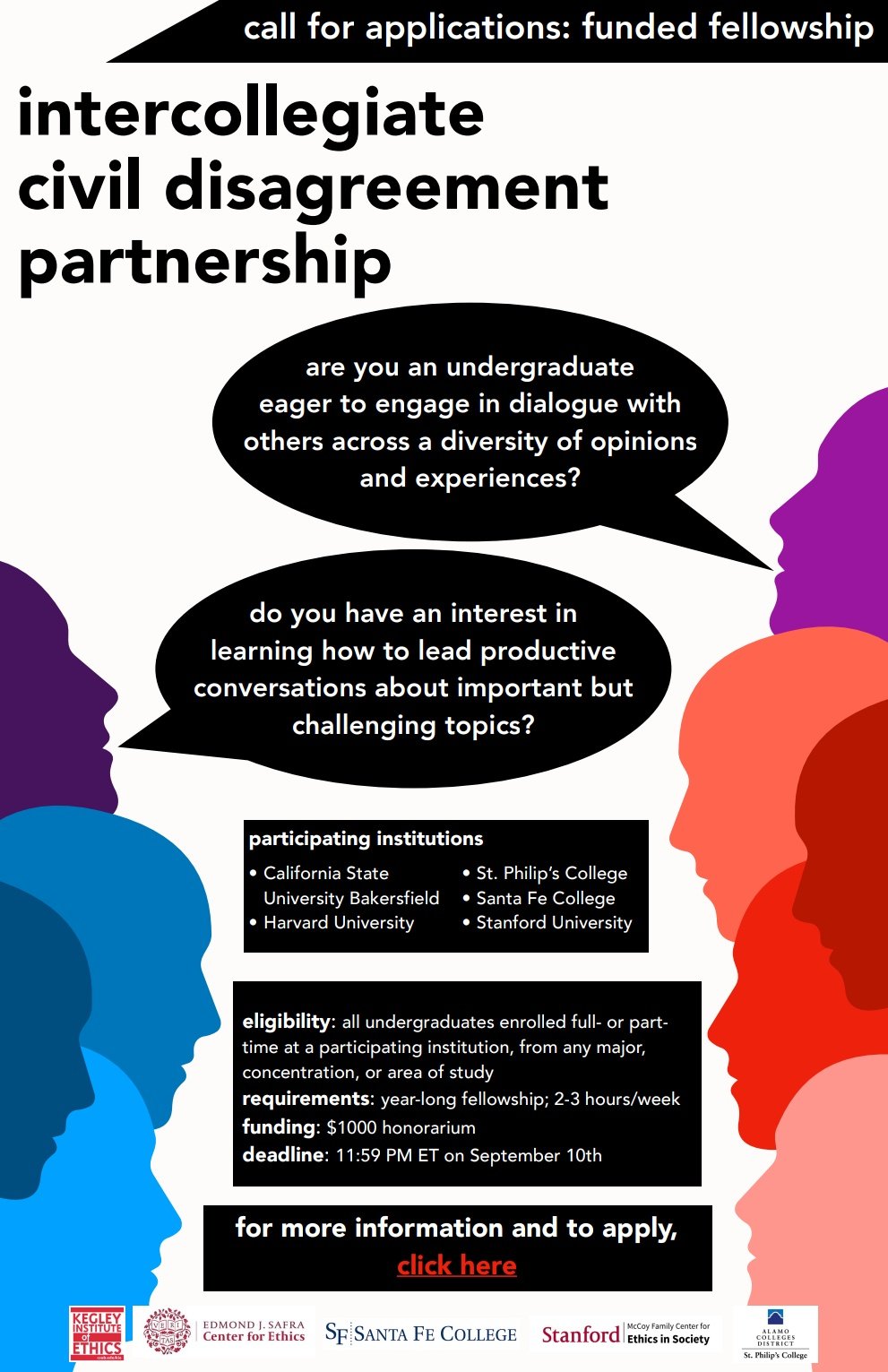 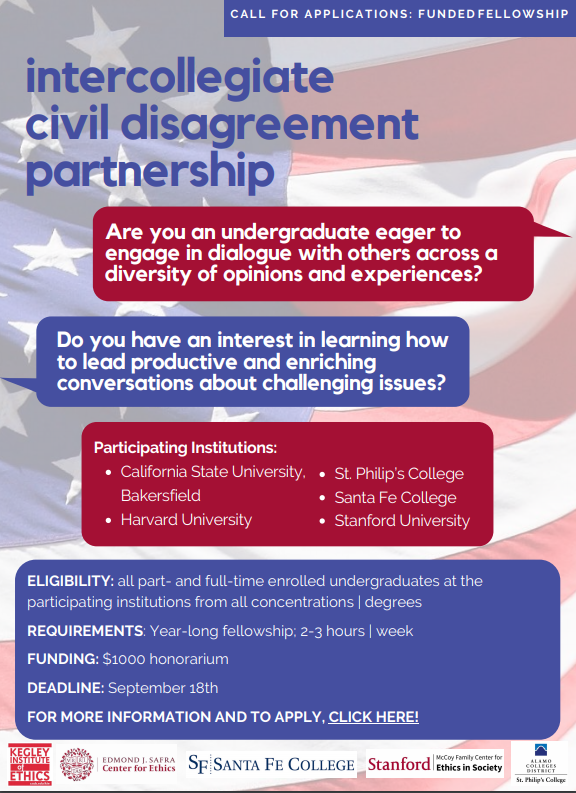 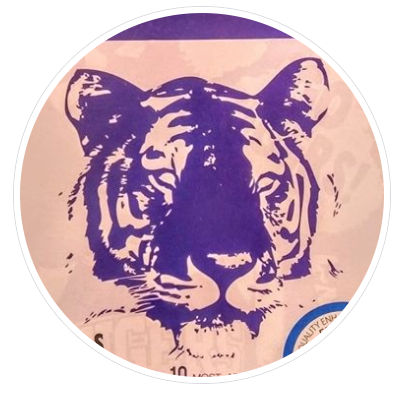 Today!
2021 Outstanding Student Award
The Outstanding Student Award
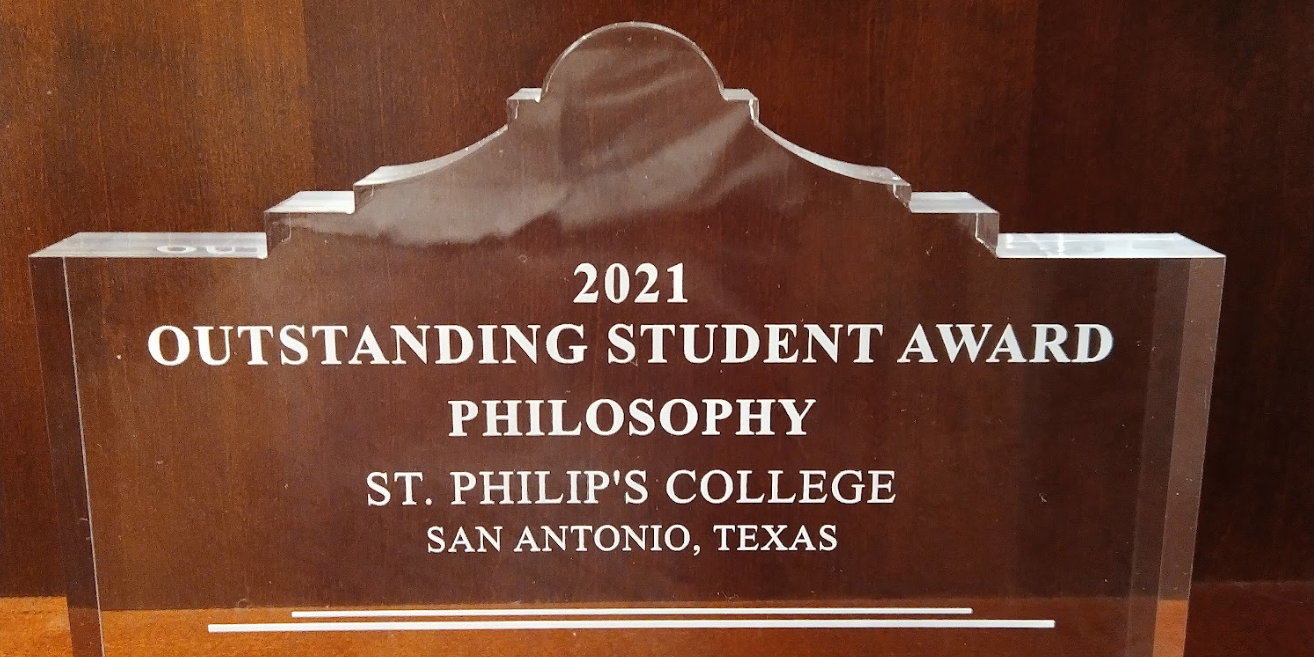 Today!
2021 Outstanding Student Award
The Ethics Bowl Team
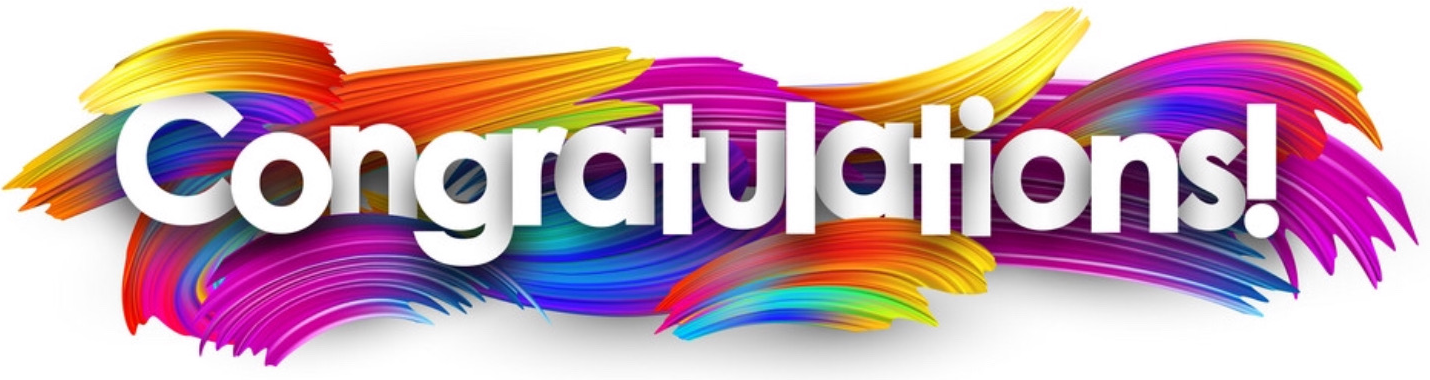 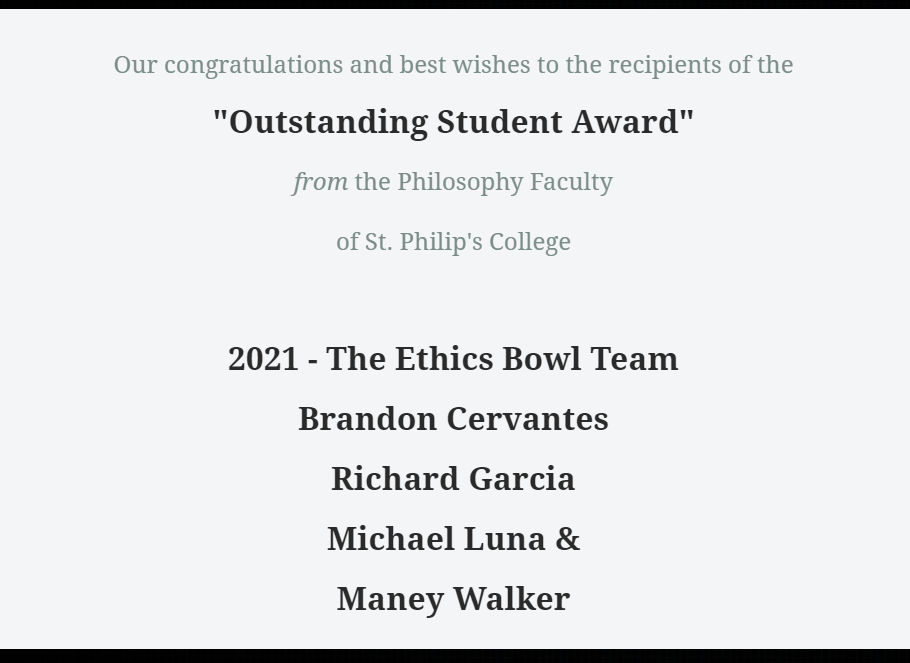 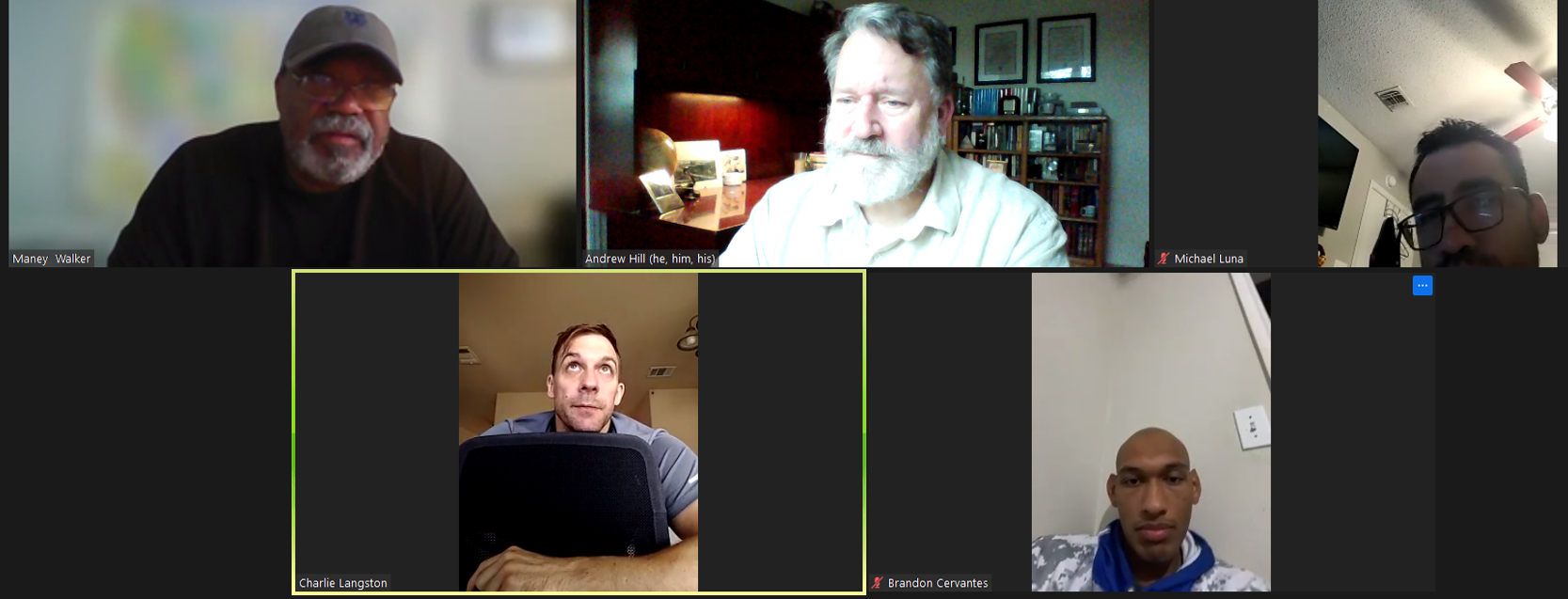 Today!
2021 Outstanding Student Award
The Ethics Bowl Team
The Outstanding Student Award
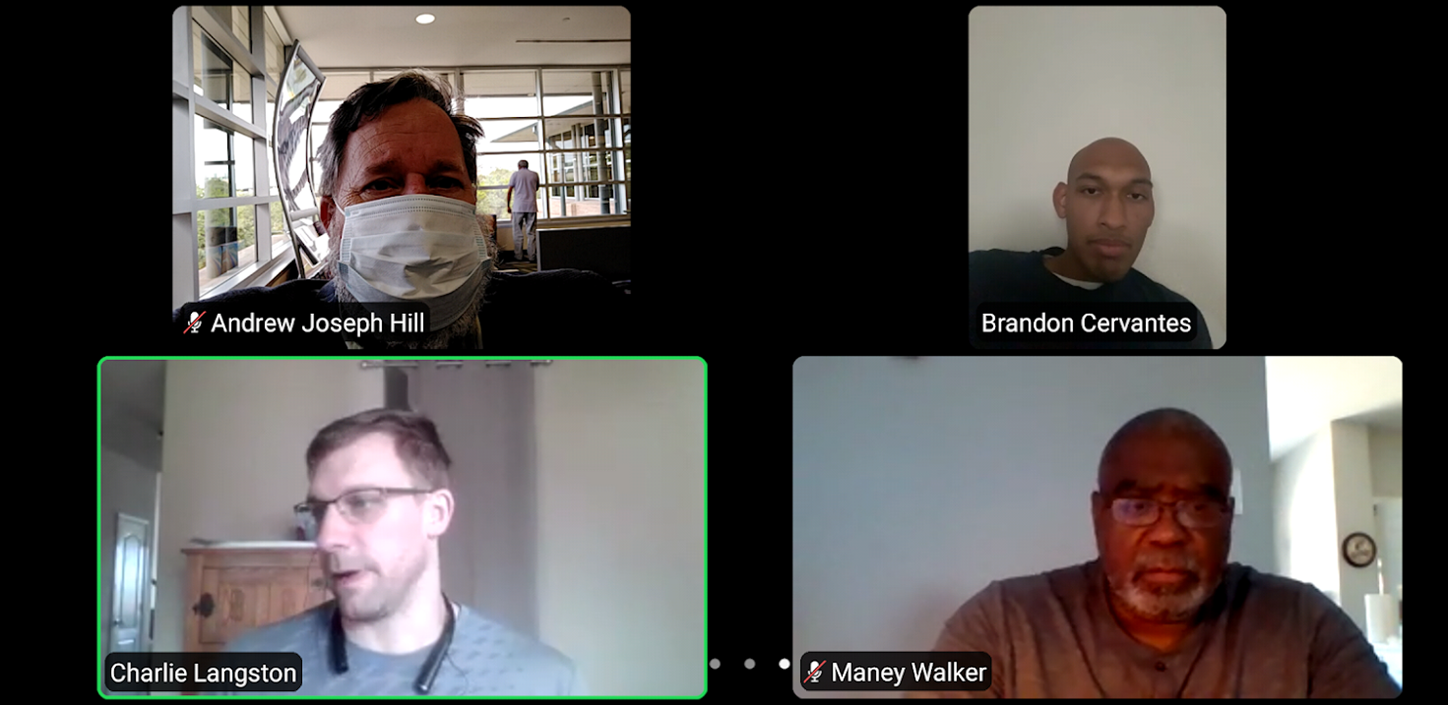 Today!
2021 Outstanding Student Award
The Ethics Bowl Team
The Outstanding Student Award
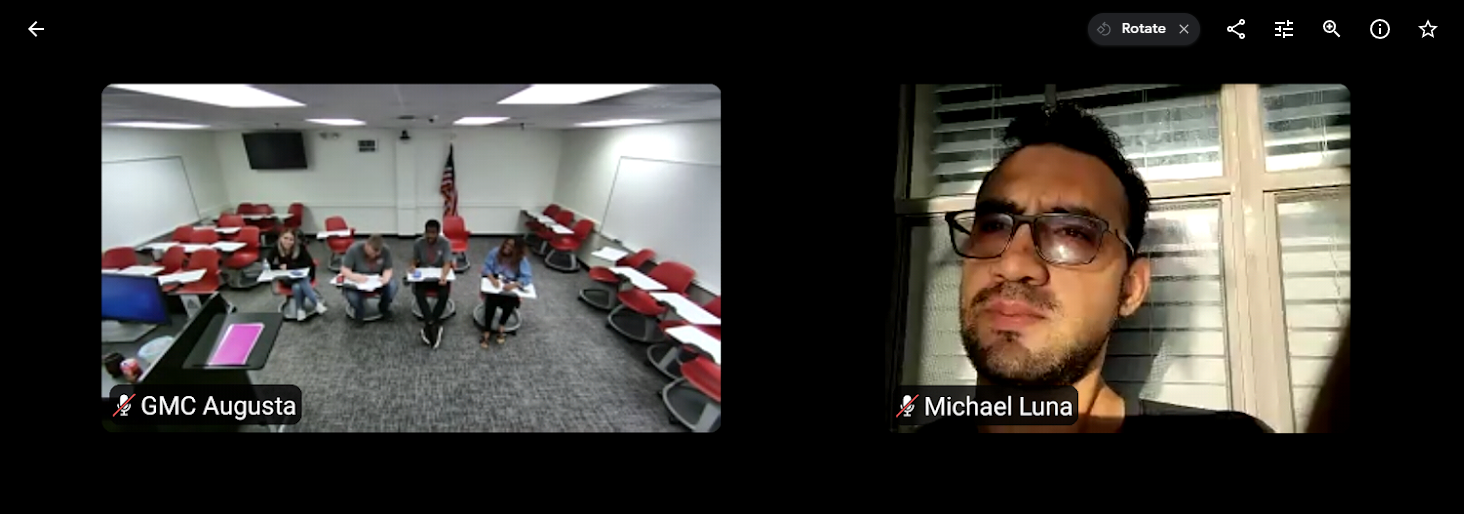 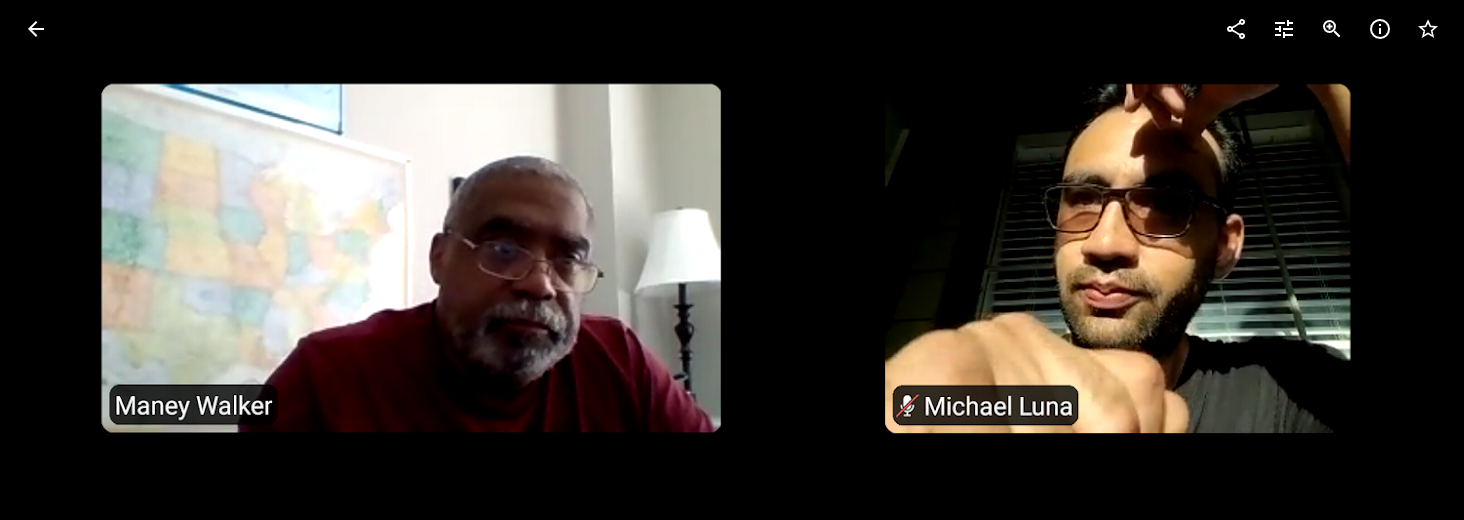 Today!
2021 Outstanding Student Award
The Ethics Bowl Team
The Outstanding Student Award
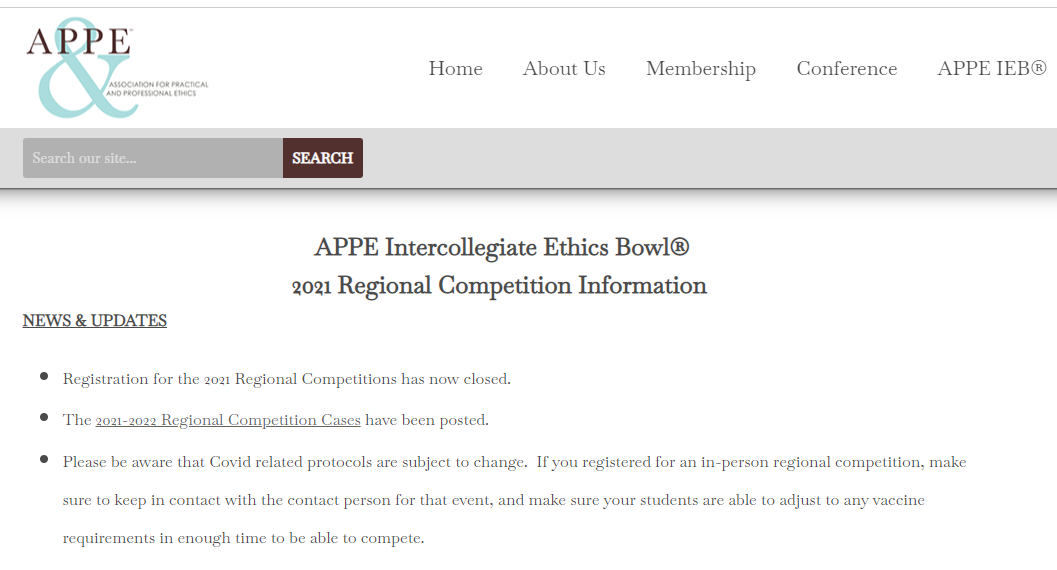 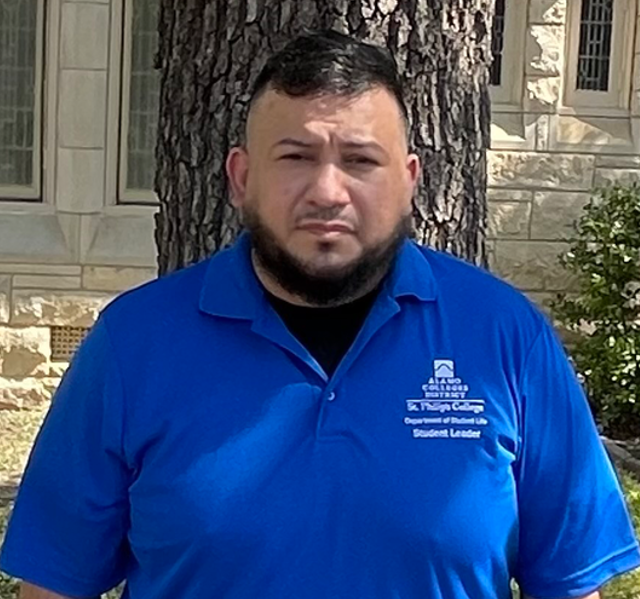 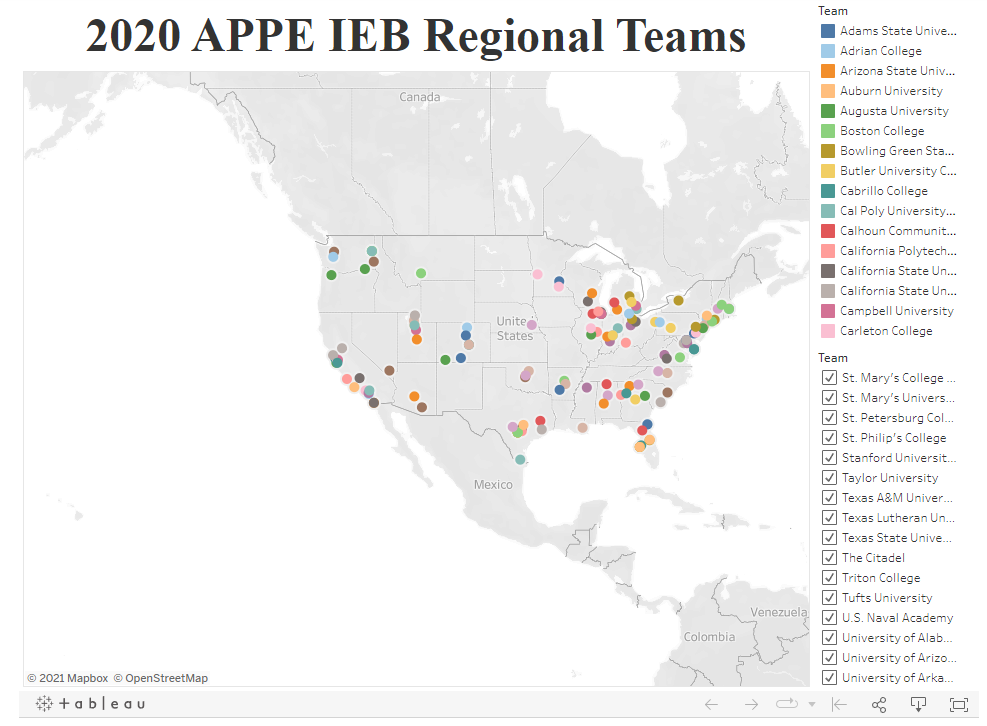 Today!
2021 Outstanding Student Award
The Ethics Bowl Team
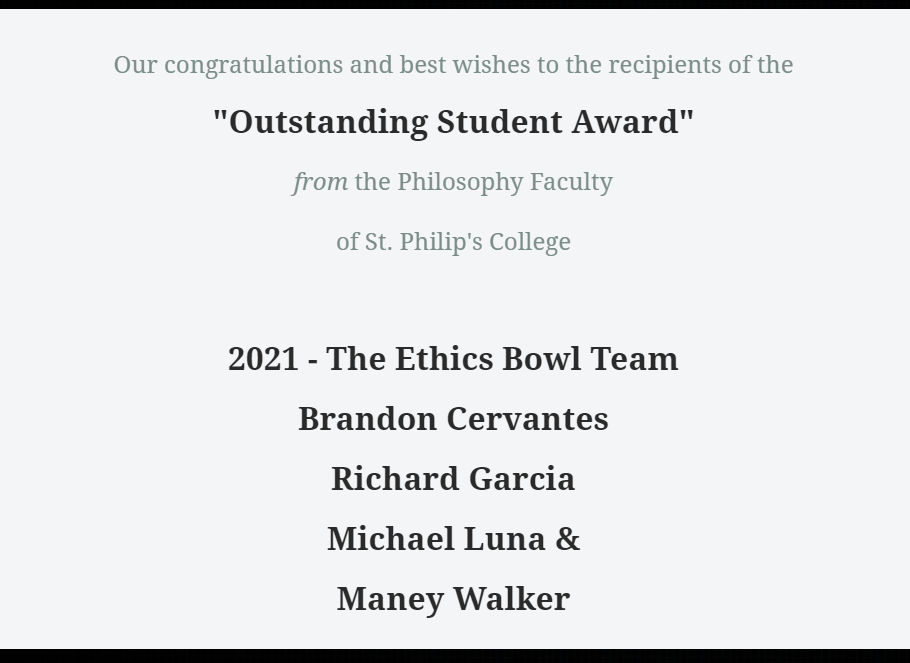 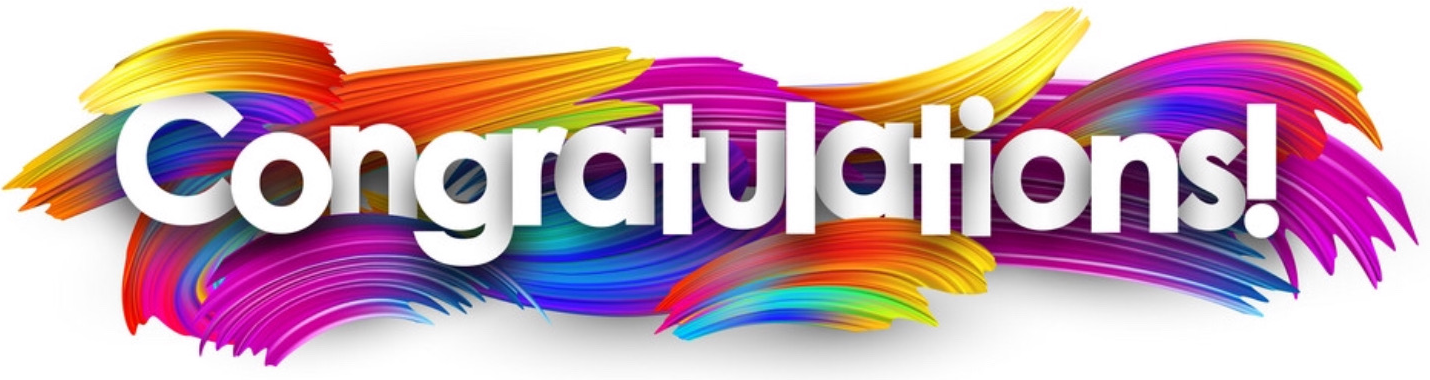 Bravo!
2021 Teaching Excellence Award
The Teaching Excellence Award
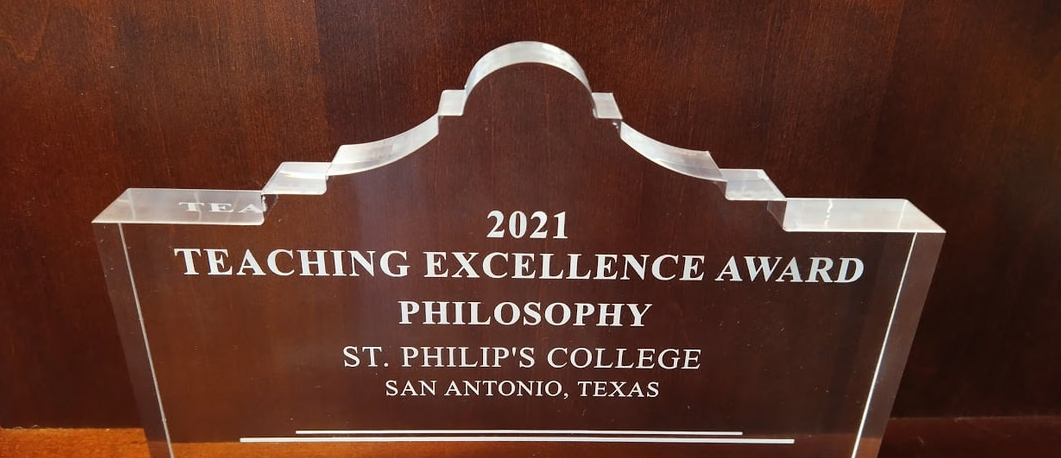 Bravo!
2021 Teaching Excellence Award
The Leadership Team of the ICDP
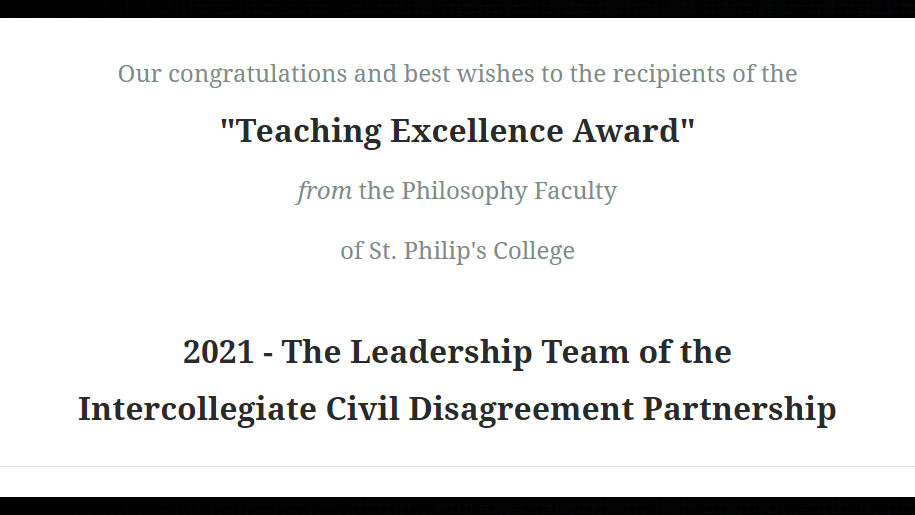 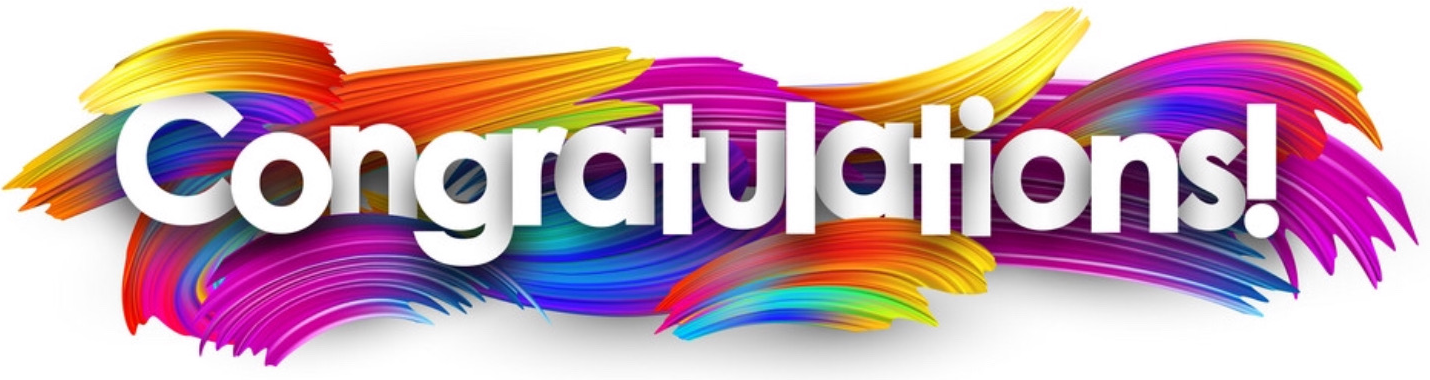 The Intercollegiate Civil Disagreement Partnership
Bravo!
2021 Teaching Excellence Award
The Leadership Team of the ICDP
The Teaching Excellence Award
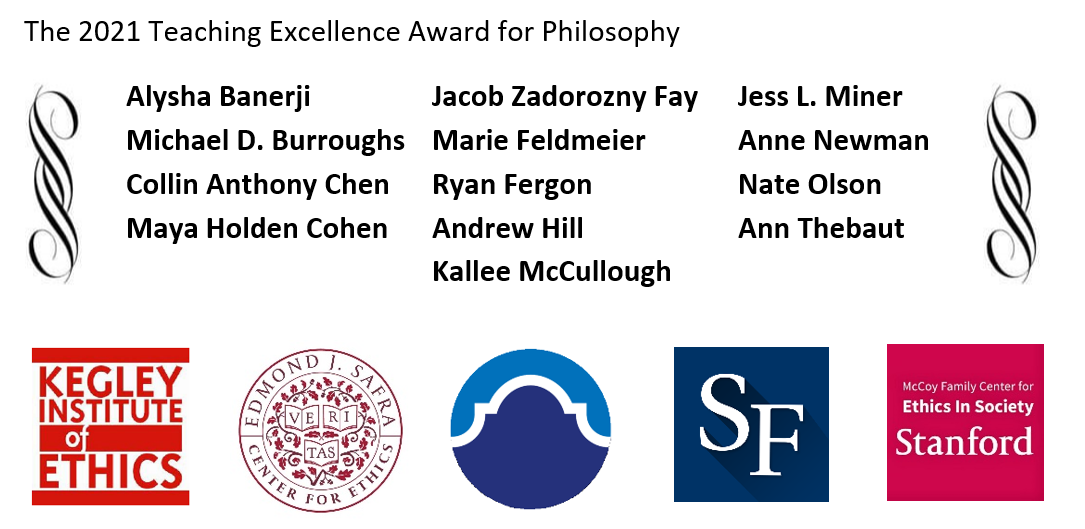 Bravo!
2021 Teaching Excellence Award
The Leadership Team of the ICDP
The Teaching Excellence Award
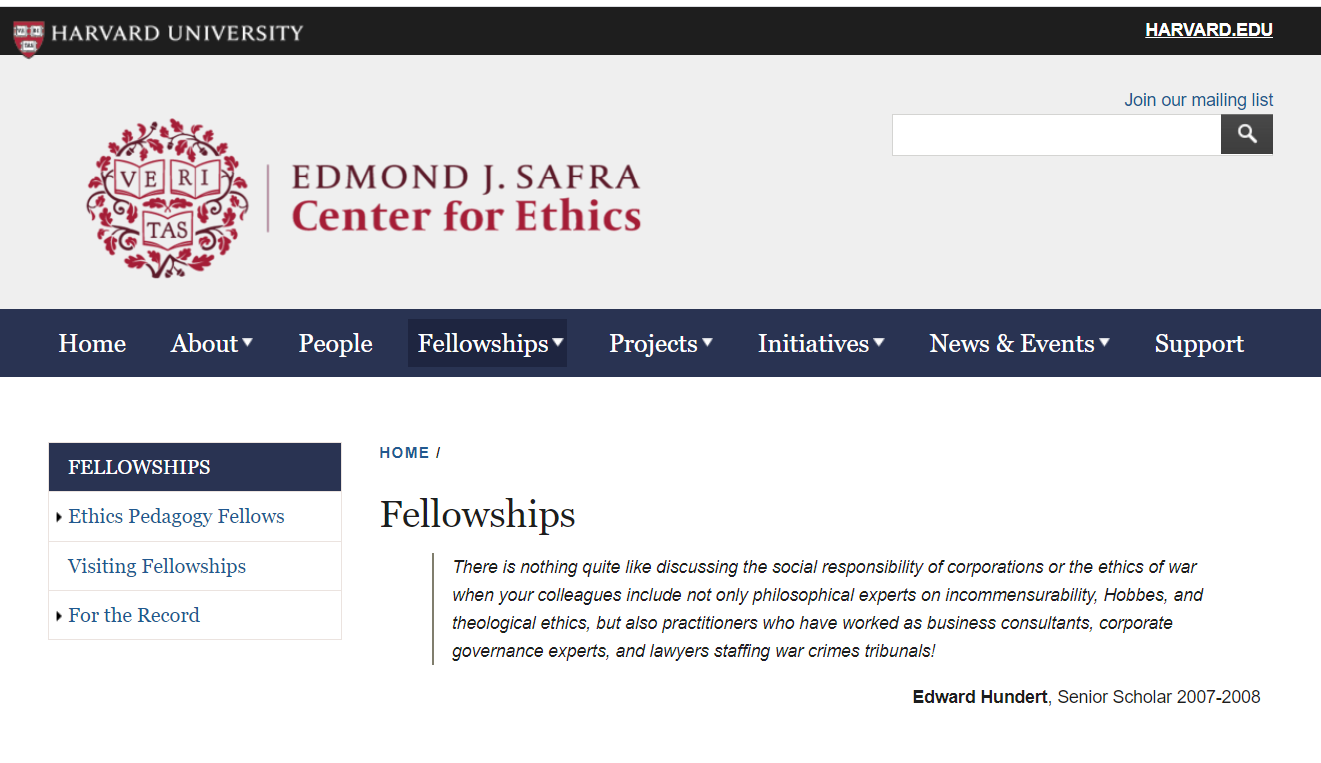 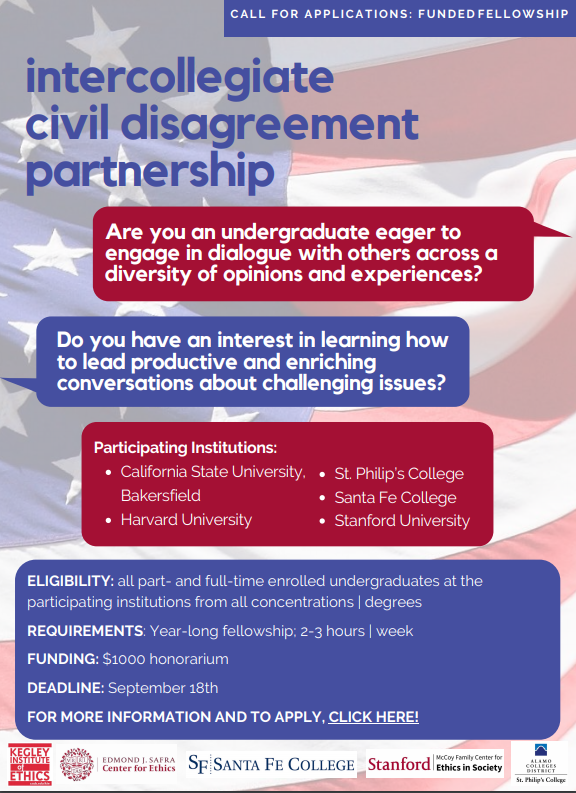 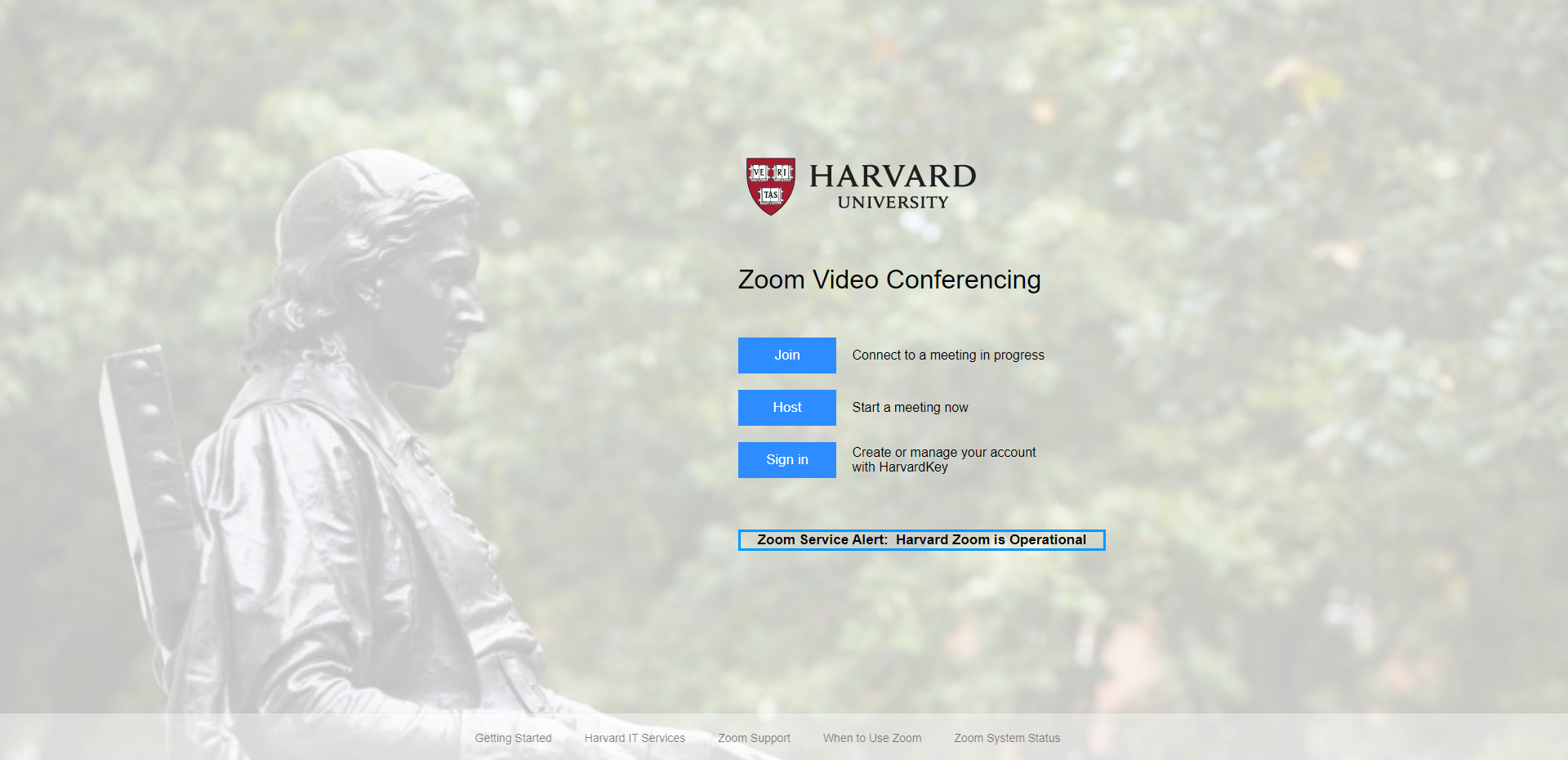 Bravo!
2021 Teaching Excellence Award
The Leadership Team of the ICDP
The Teaching Excellence Award
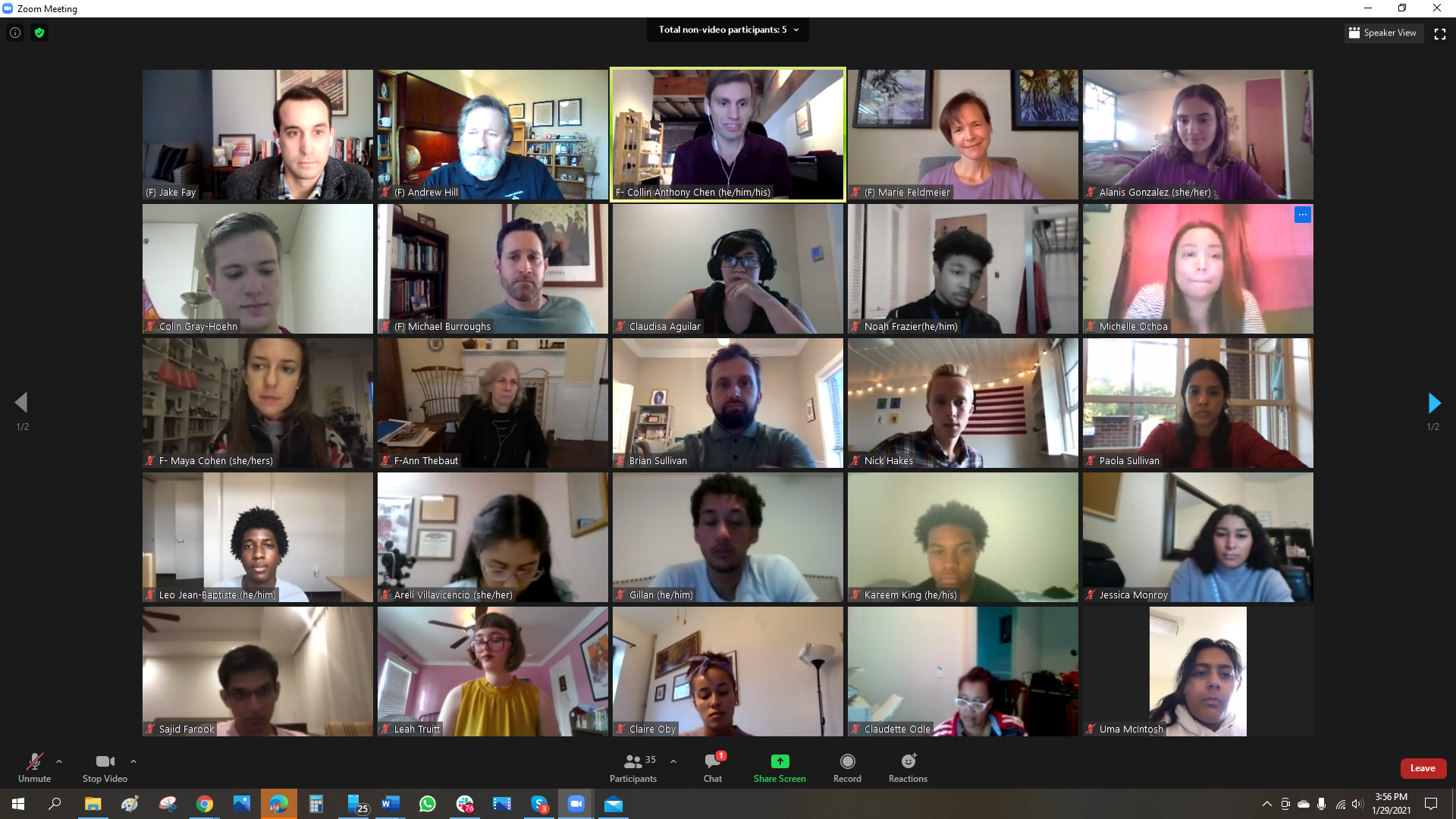 Bravo!
2021 Teaching Excellence Award
The Leadership Team of the ICDP
The Teaching Excellence Award
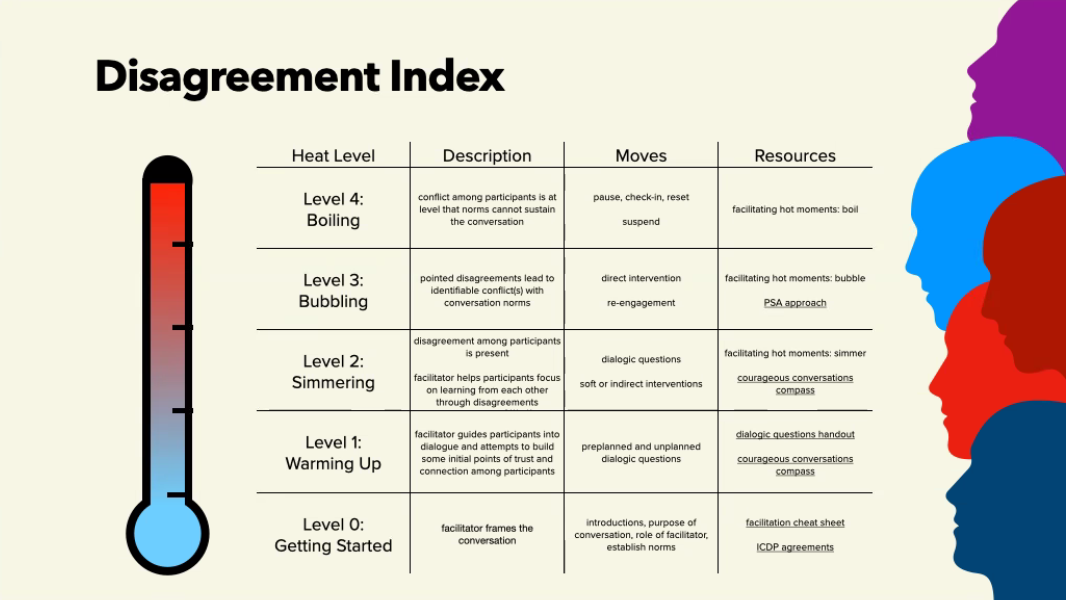 Bravo!
2021 Teaching Excellence Award
The Leadership Team of the ICDP
The Teaching Excellence Award
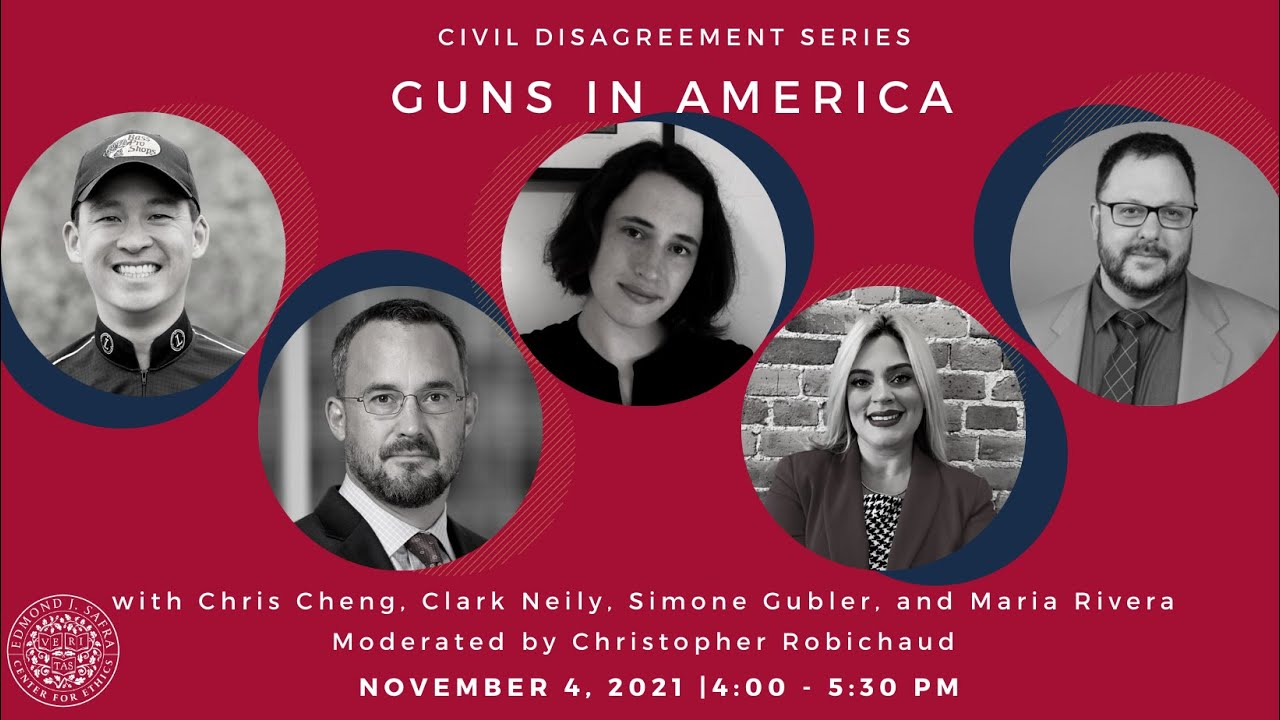 Bravo!
2021 Teaching Excellence Award
The Leadership Team of the ICDP
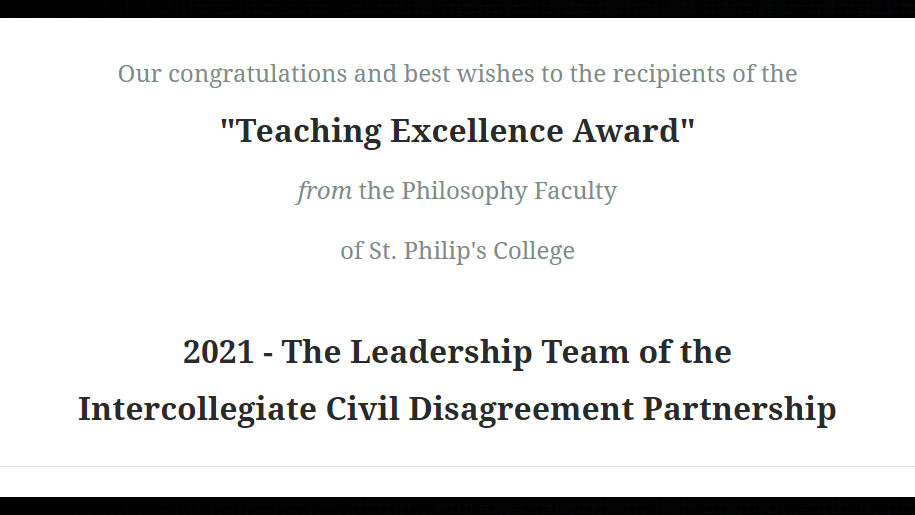 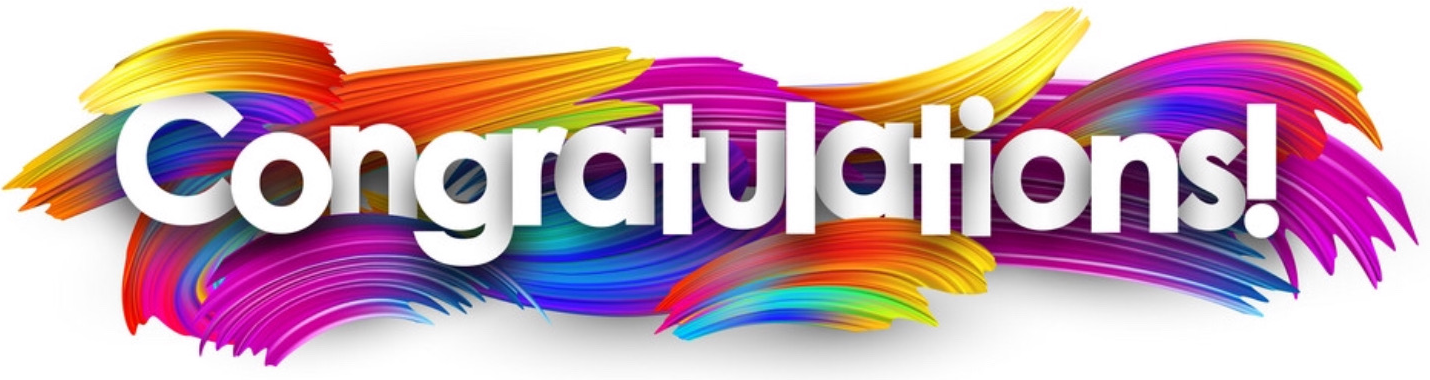 Bravo!
2021 Fulbright Award
The Fulbright Award
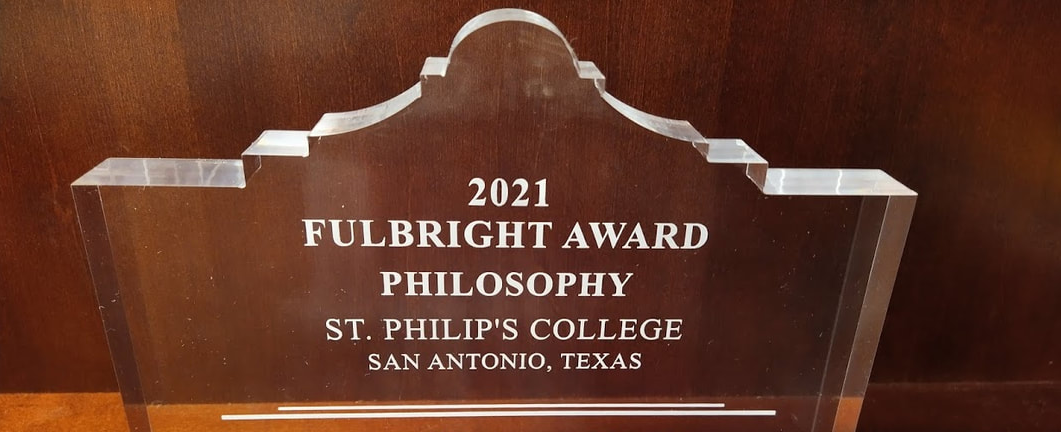 Bravo!
2021 Fulbright Award
The Corrymeela Community
The Fulbright Award
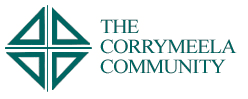 This award is presented on occasion for outstanding academic contributions to the students, faculty, and staff of St. Philip's College and for dedicated professional service to Greater San Antonio Community and the State of Texas through the Senator J. William Fulbright Scholarship Program.

This year’s recipient is The Corrymeela Community, our long-standing partner in Peace and Conflict Studies education.
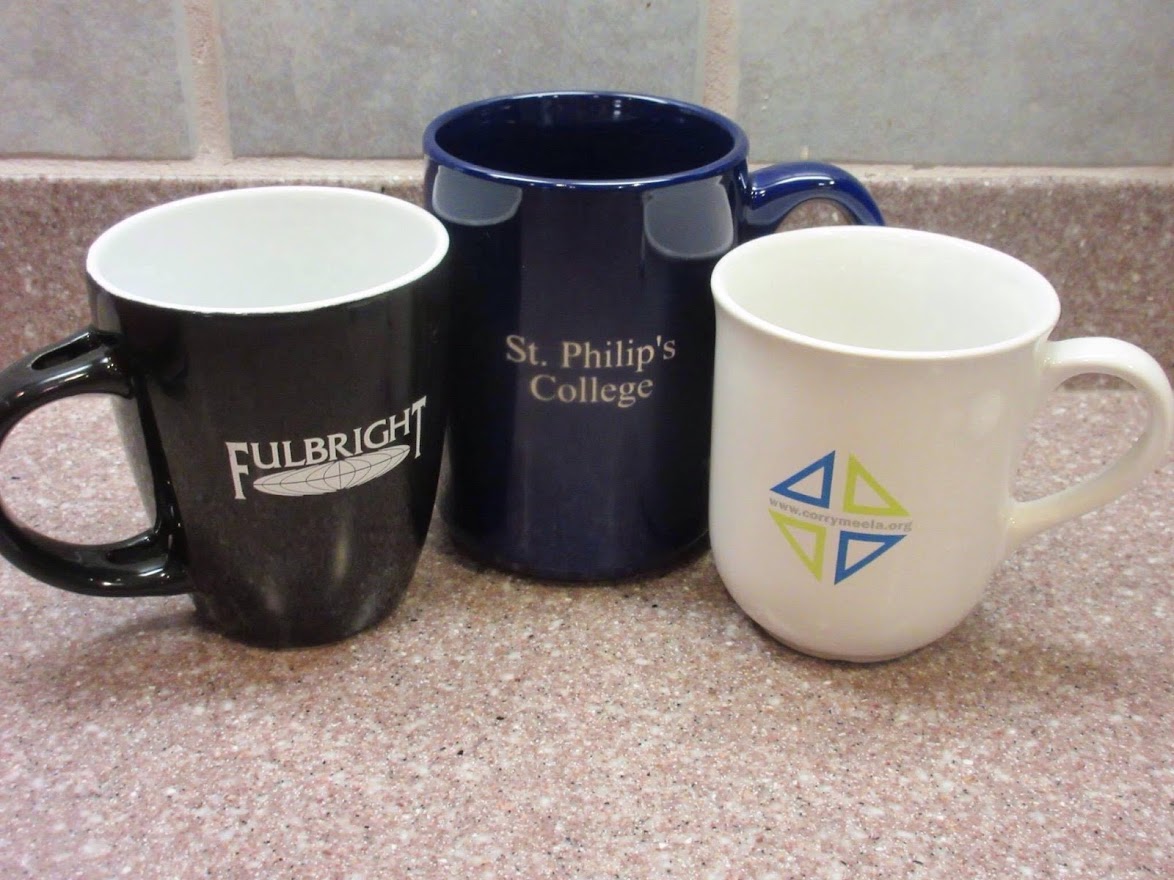 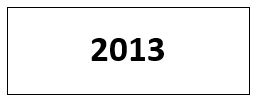 The Fulbright Award
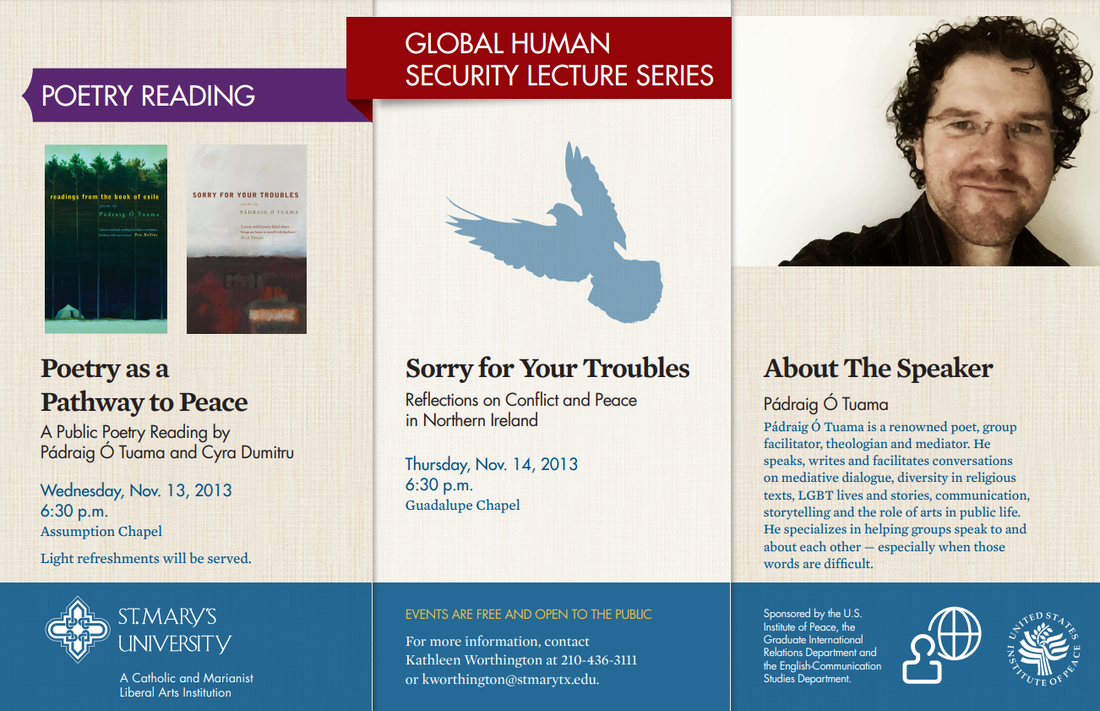  2013 Grant, U.S. Institute of Peace, to host the Corrymeela Community’s
Pádraig Ó Tuama for a Lecture Series with our partner, St. Mary’s University



 2013 Summer Peace and Conflict Studies Workshop, in San Antonio, with Corrymeela Members Matthew Scrimgeour and Aaron Gordon.
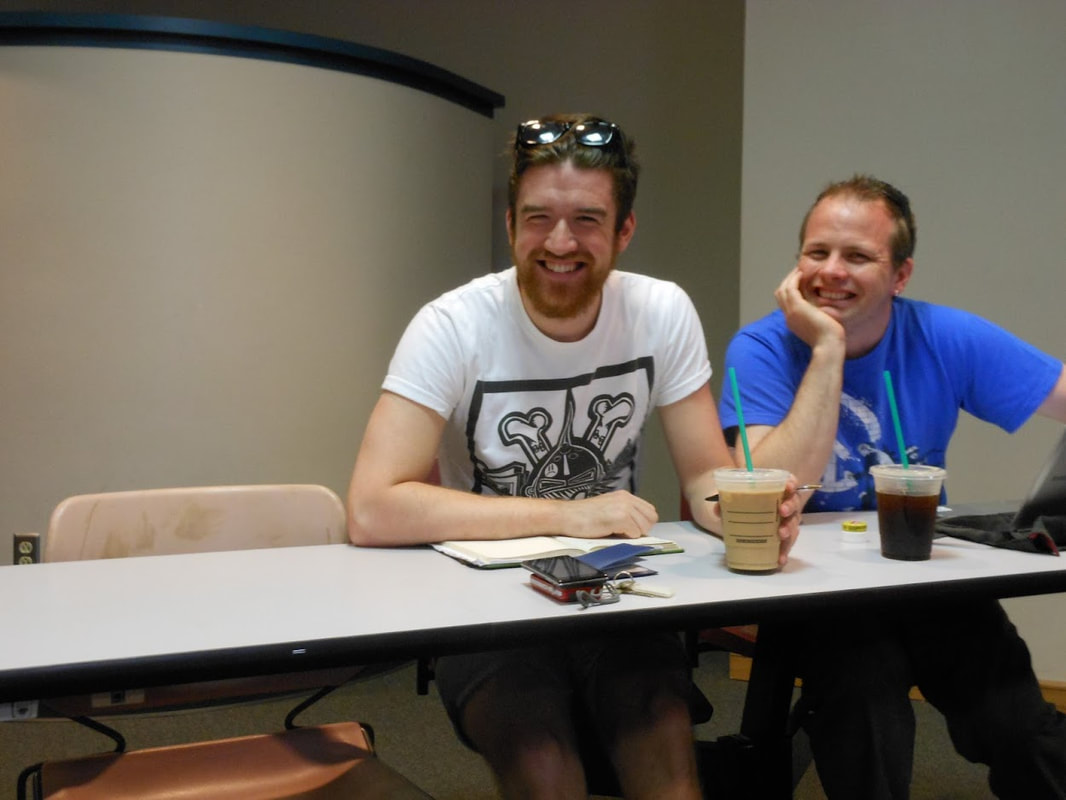 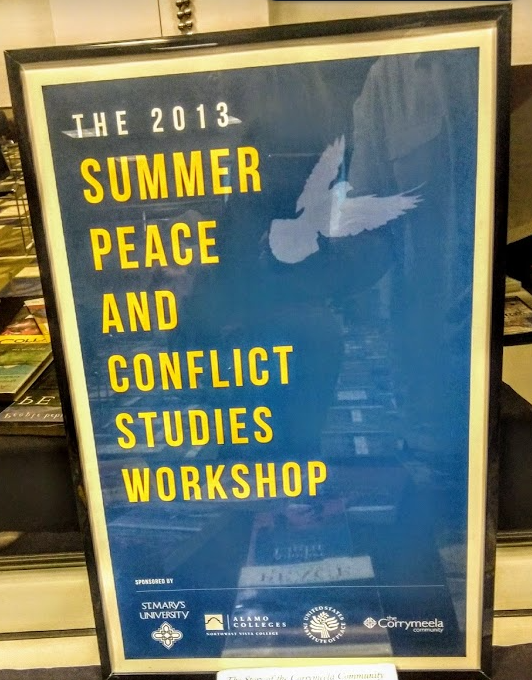 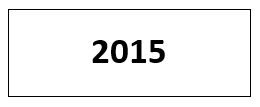 The Fulbright Award
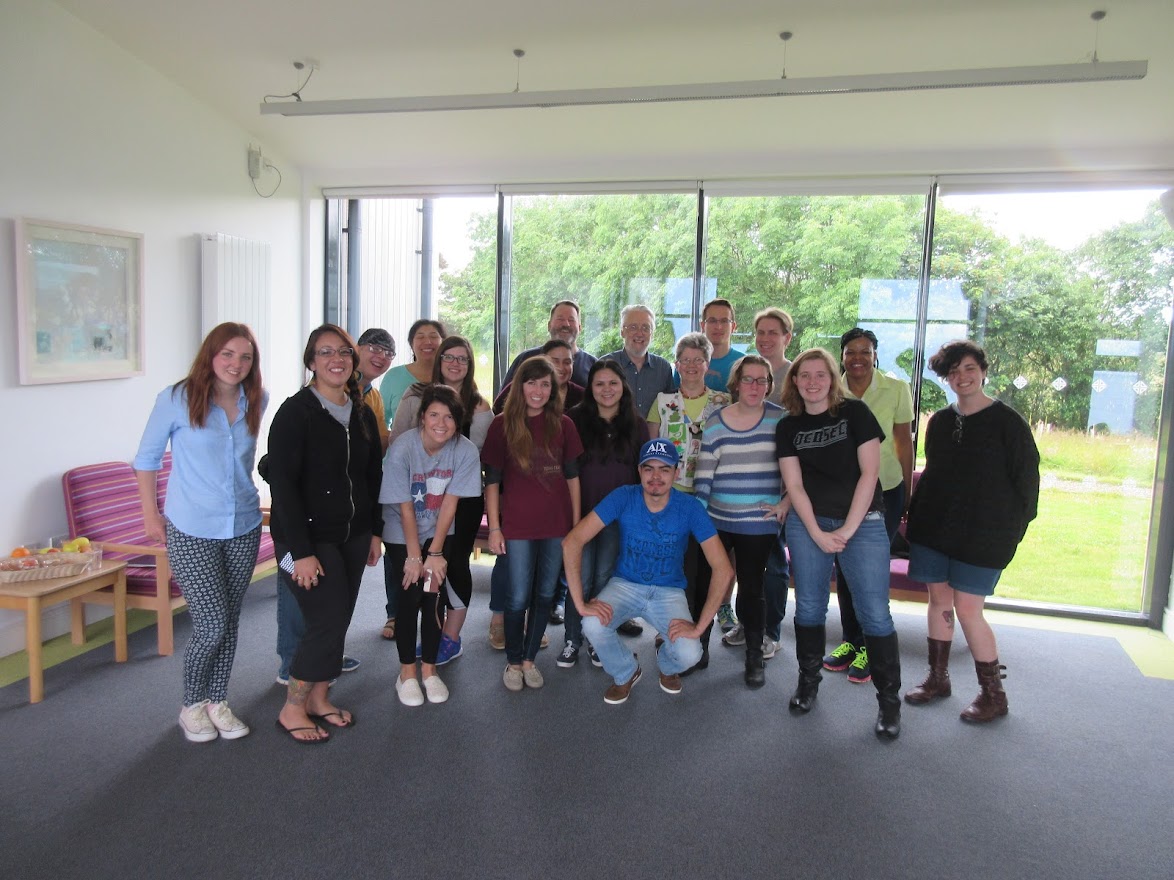  2015 Study Abroad Program to the Corrymeela Centre in Ballycastle.  Our students were instructed by Richard & Yvonne Naylor, and also by Derick Wilson.
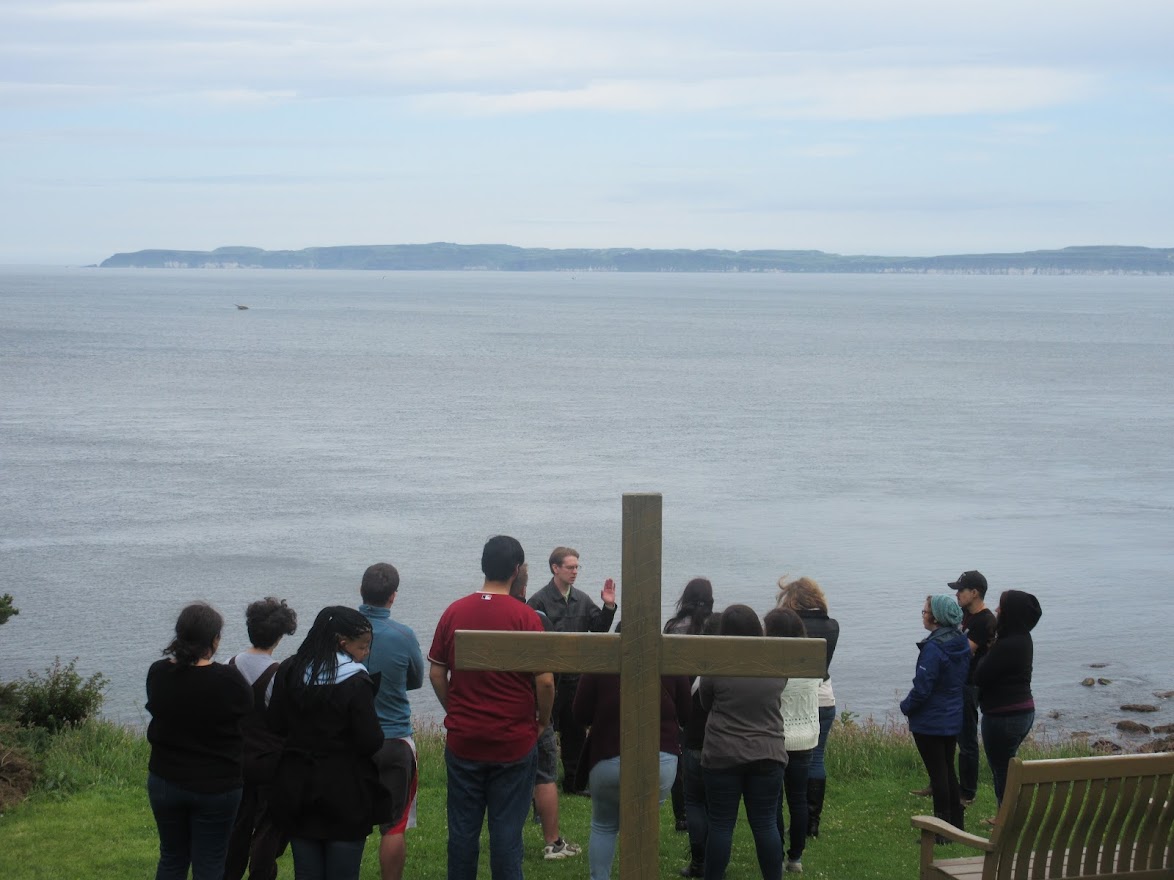 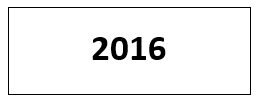 The Fulbright Award
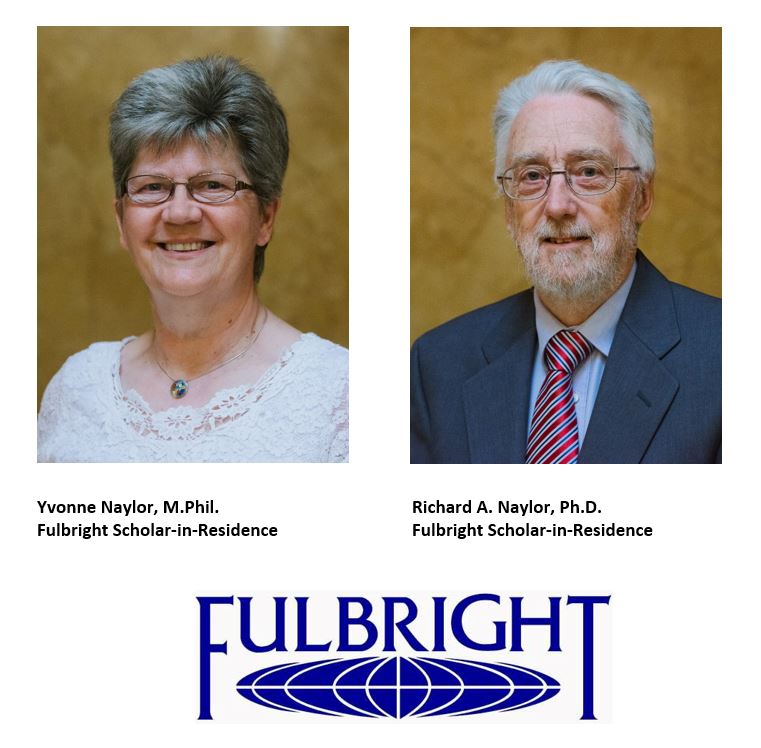 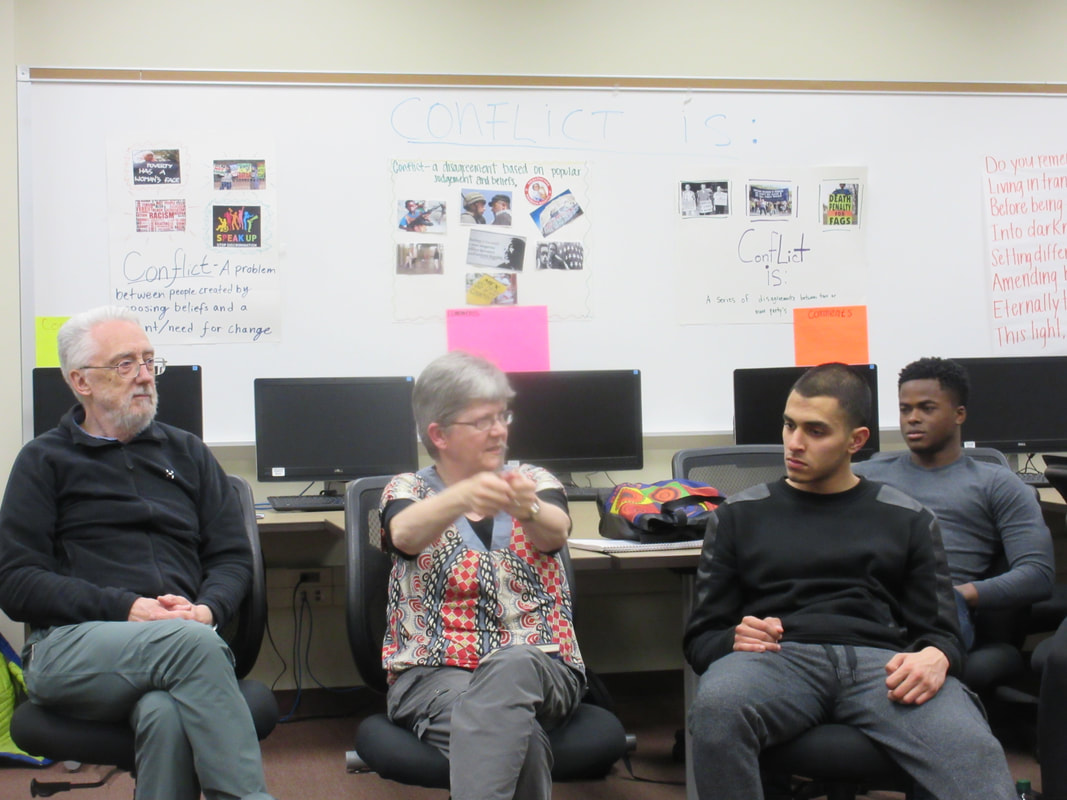 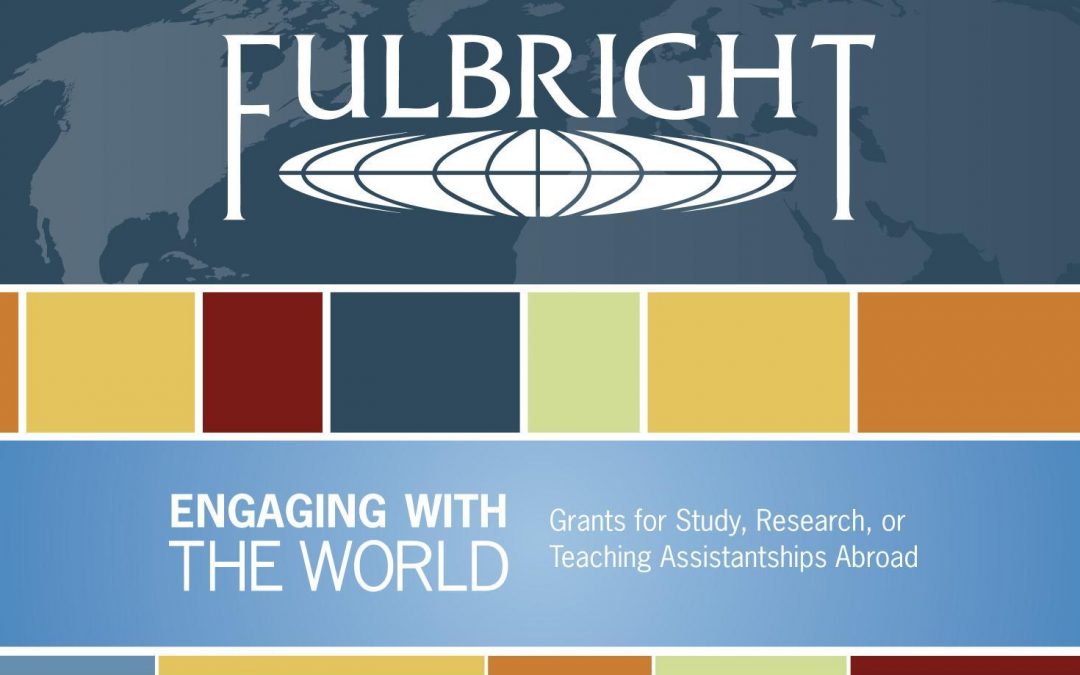 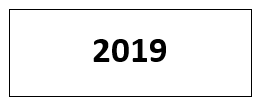 The Fulbright Award
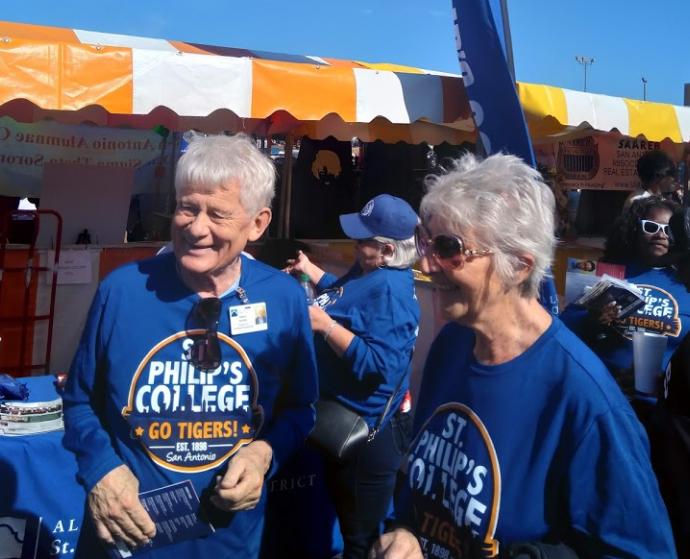 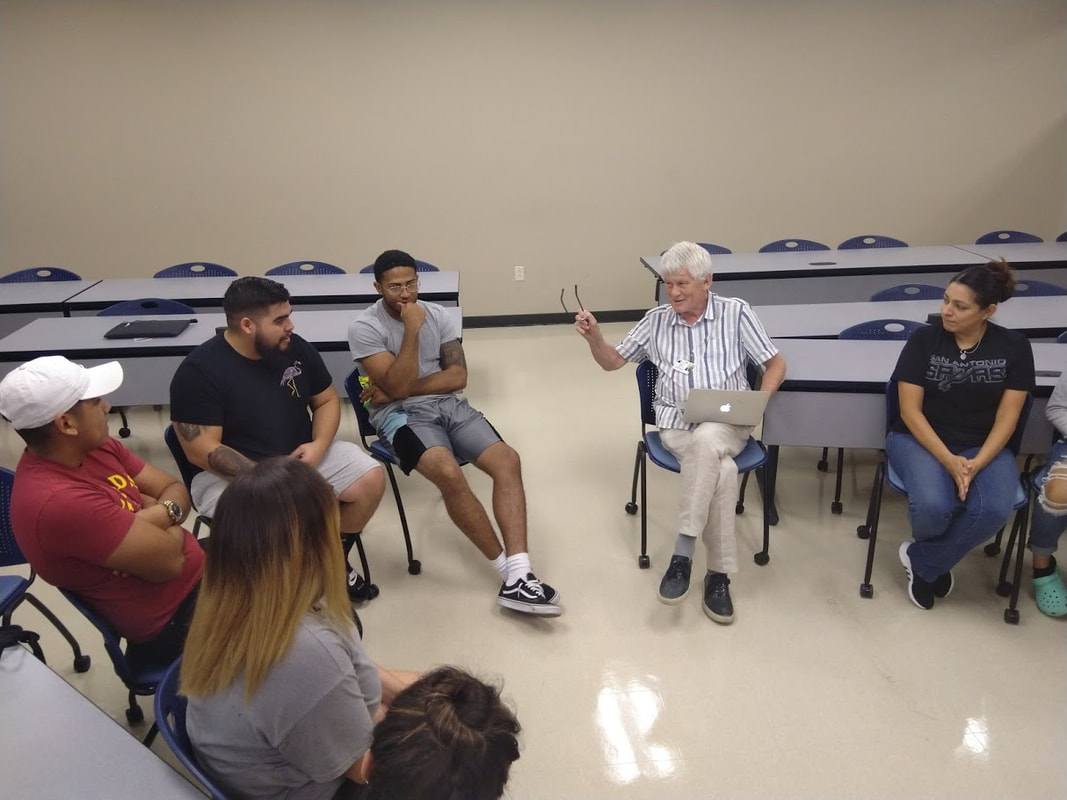 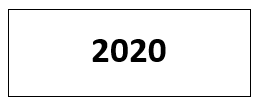 The Fulbright Award
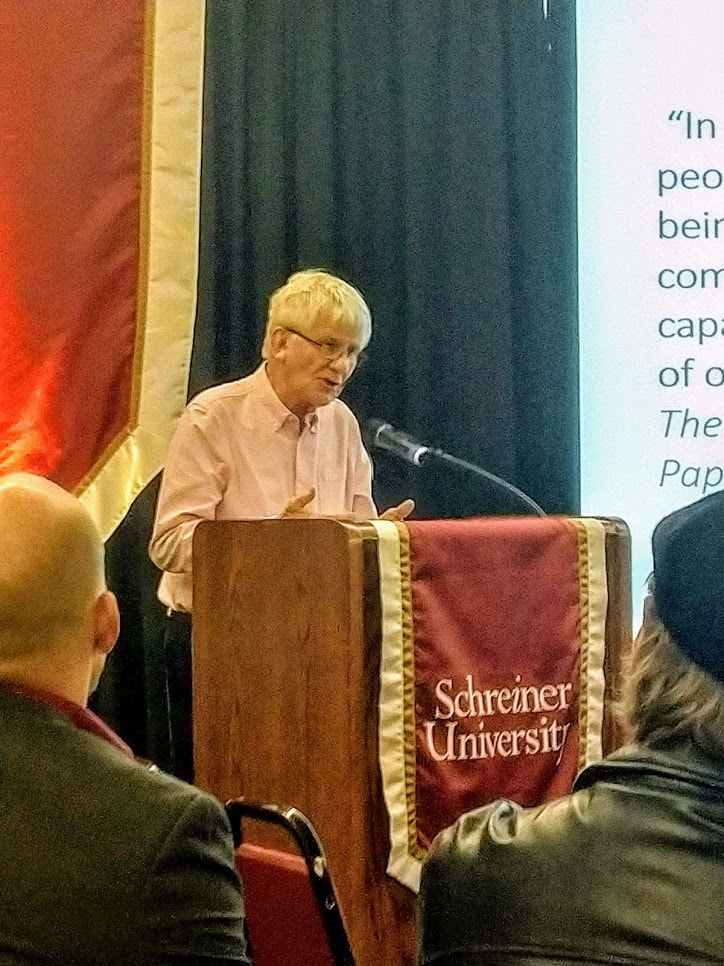 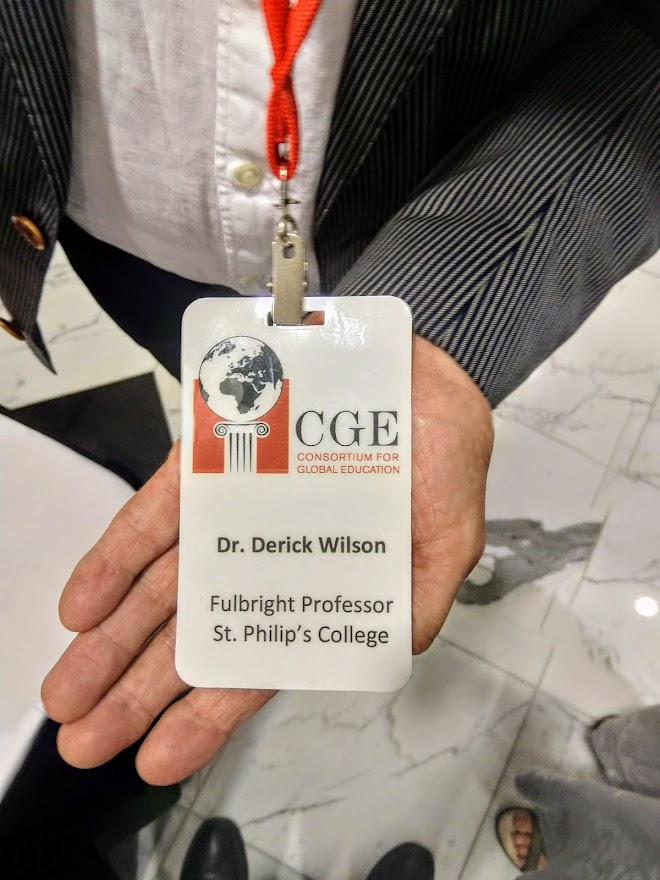 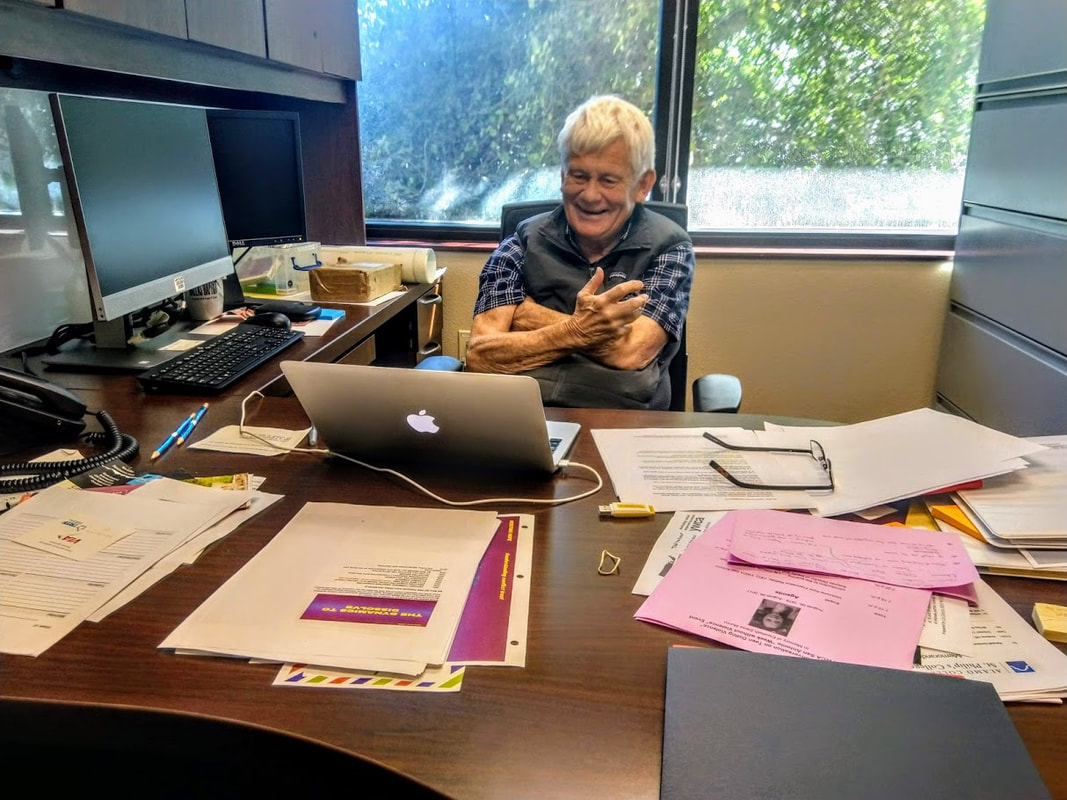 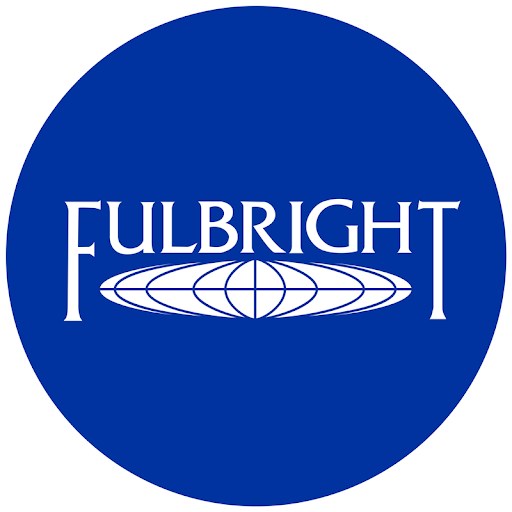 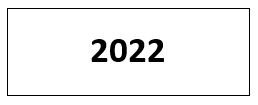 The Fulbright Award
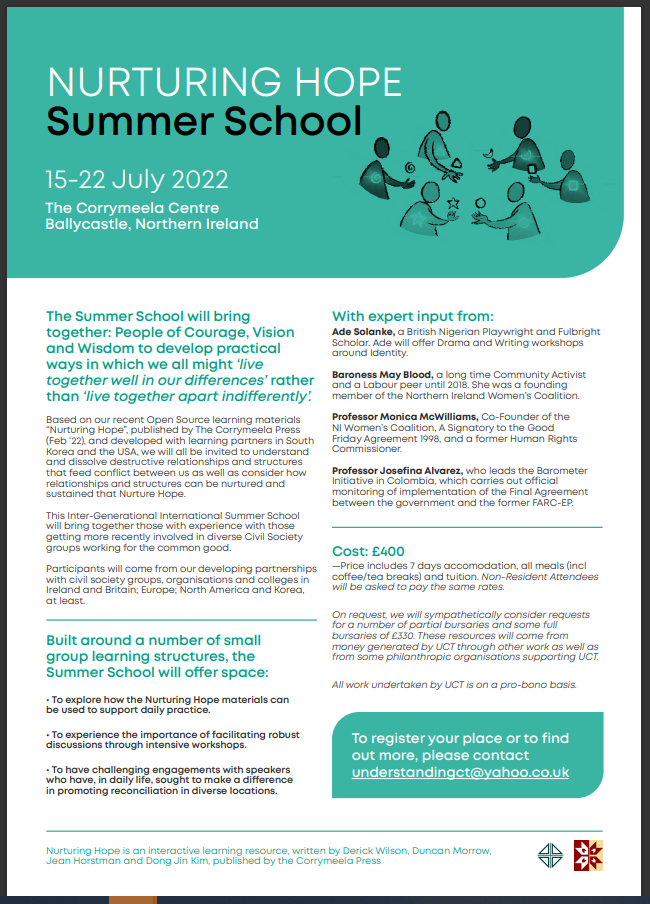 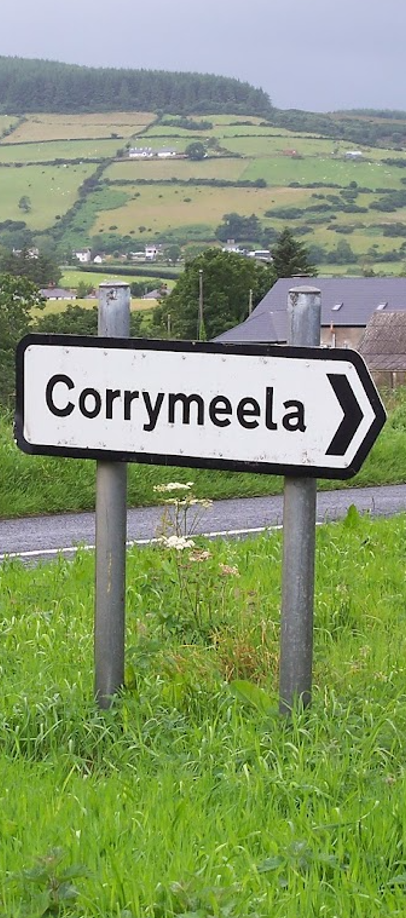 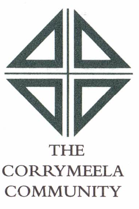 Bravo!
2021 Fulbright Award
The Corrymeela Community
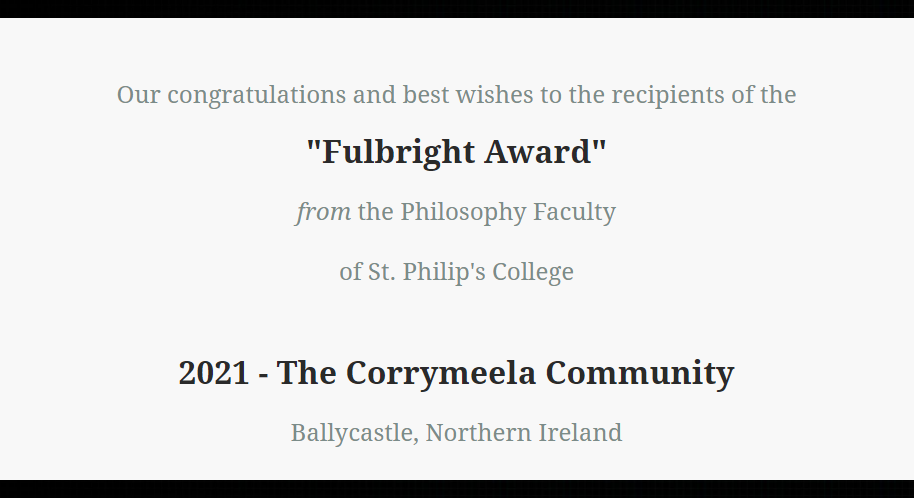 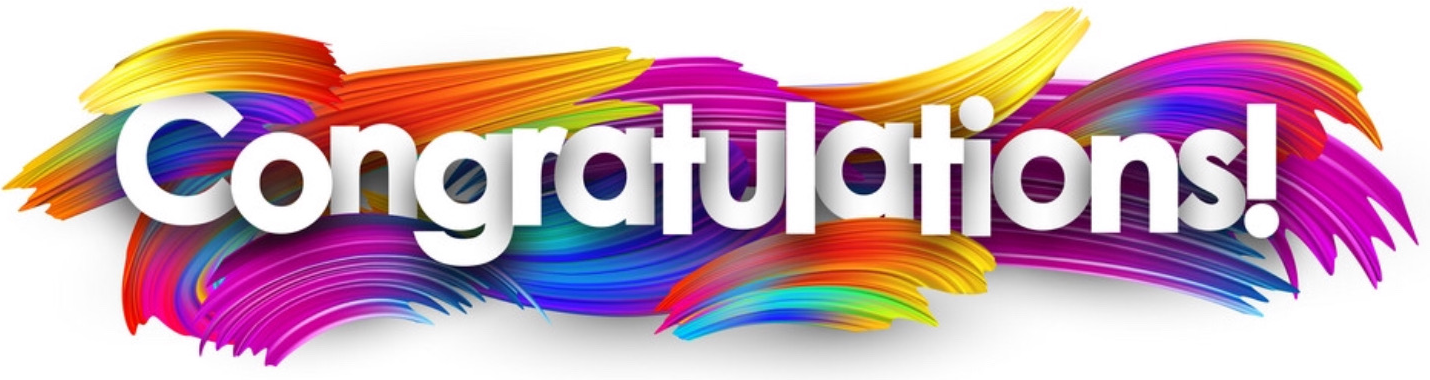 Bravo!
2021 International Education Award
The International Education Award
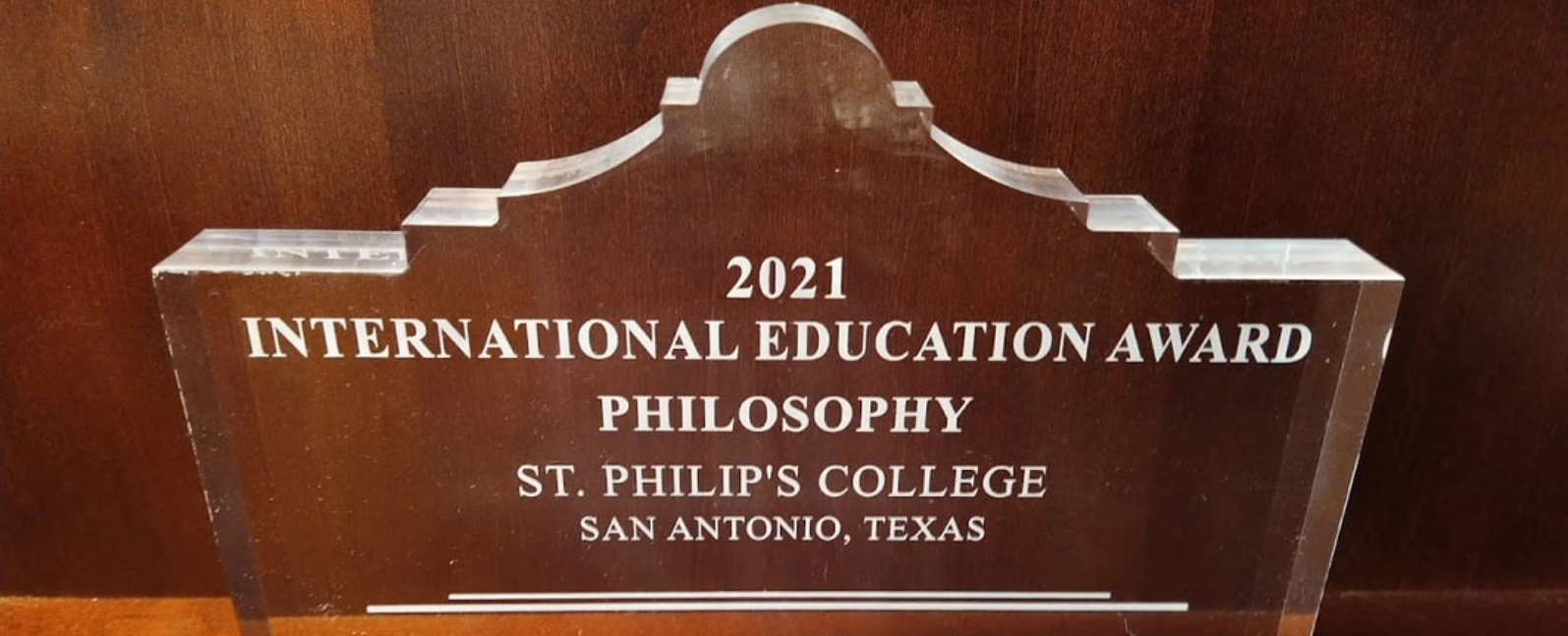 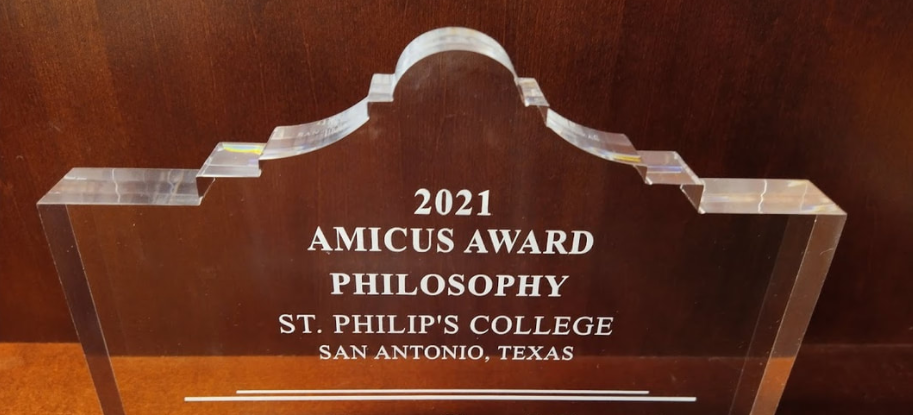 Brava!
2021 International Education Award
Irene W. Young
The International Education Award
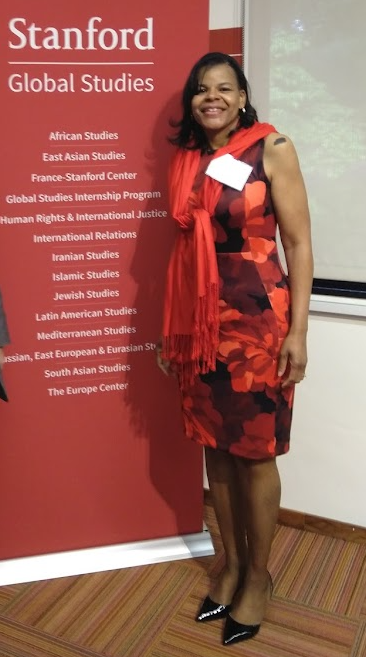 Once a year, the Philosophy Faculty at St. Philip’s College bestows an award on a member of our community for their work supporting international education or service.

This year’s recipient is Irene W. Young, Assistant Professor of Psychology at St. Philip's College and during the academic year 2021- 2022 she is an International Faculty Fellow for Curriculum Internationalization for the Alamo Colleges District.

In AY 2018 – 2019, she was a Fellow in the Global Studies Division of Stanford University.
Brava!
2021 International Education Award
Irene W. Young
The International Education Award
2015 – Study Abroad

Irene taught Psychology to our students in Ireland at the Corrymeela Peace Centre in Ballycastle.
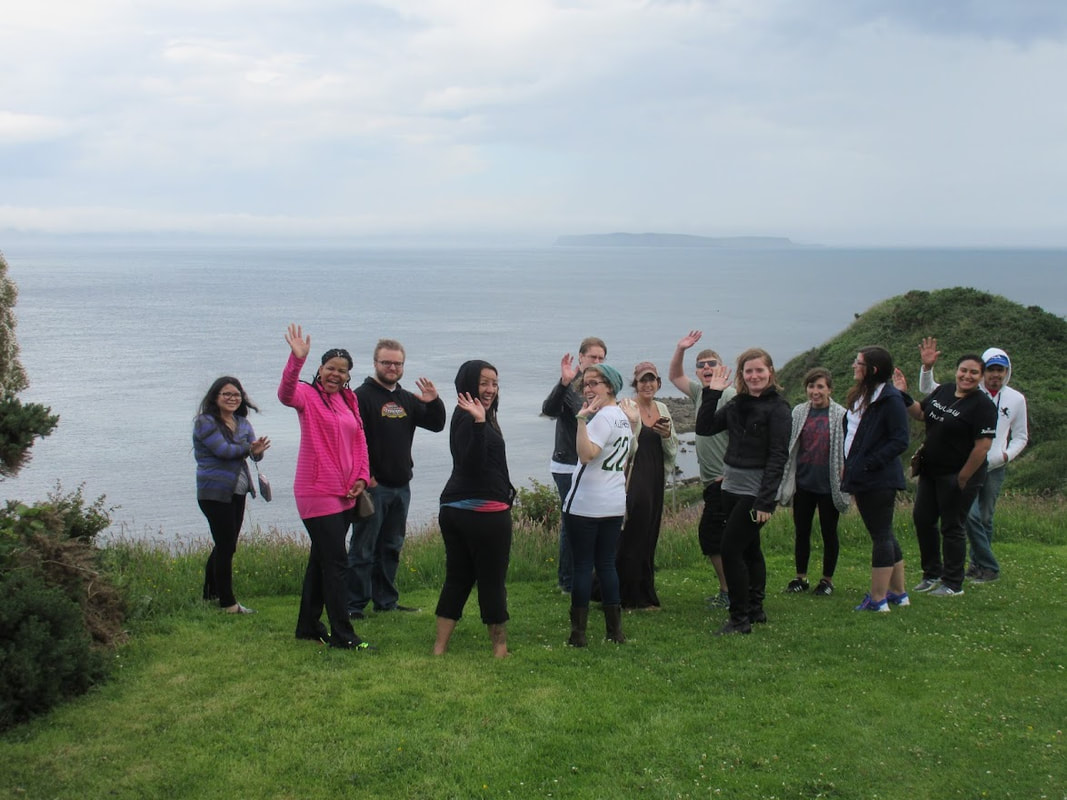 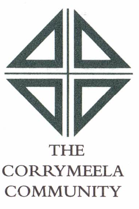 Brava!
2021 International Education Award
Irene W. Young
The International Education Award
2016 – Visiting Fulbright Scholars

Irene welcomed our Fulbright Scholars in Residence from the Corrymeela Centre to St. Philip’s College.
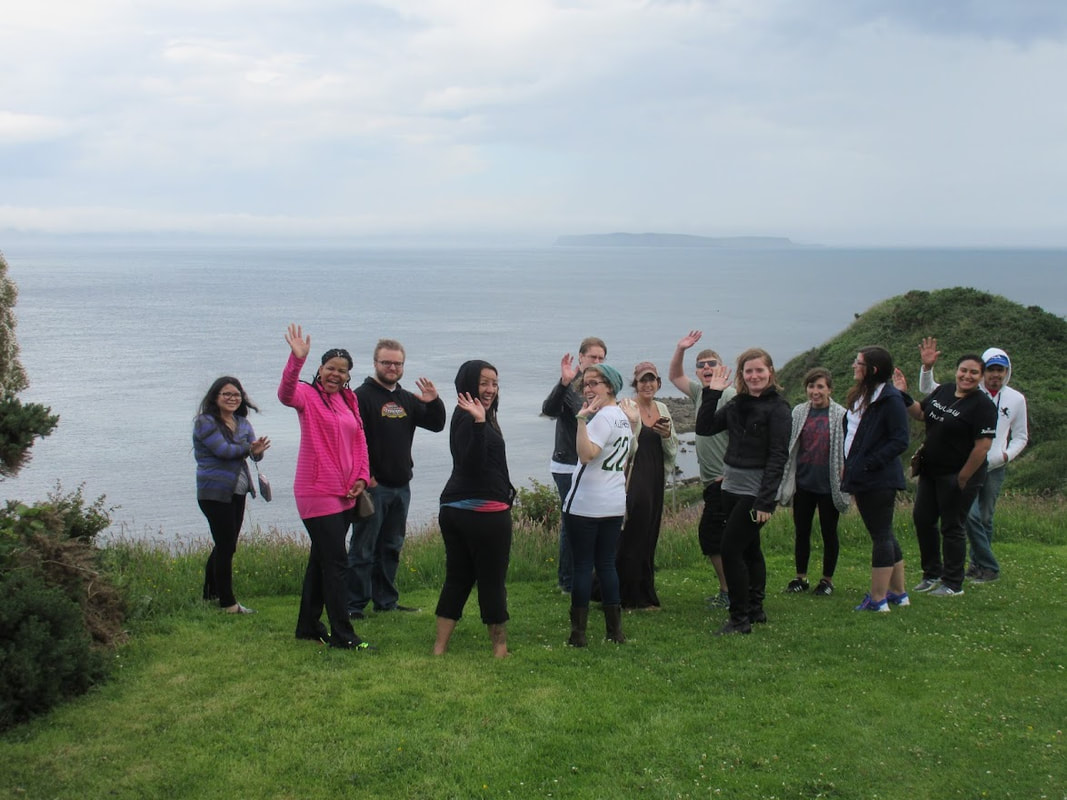 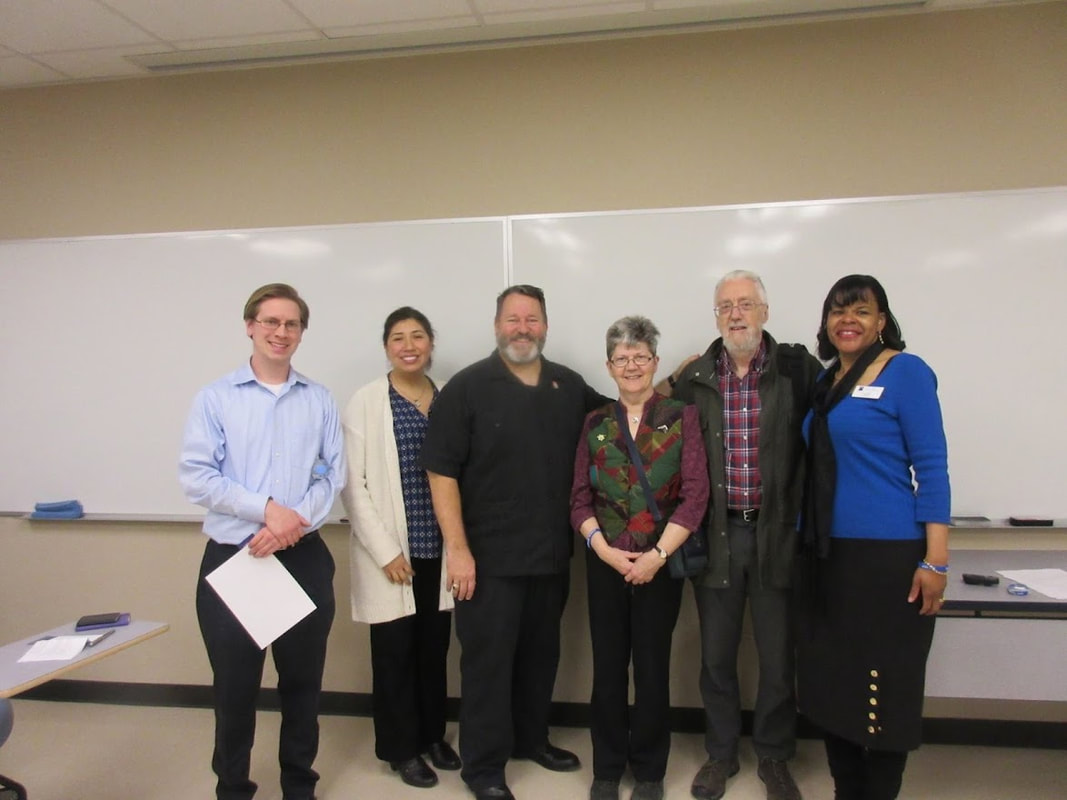 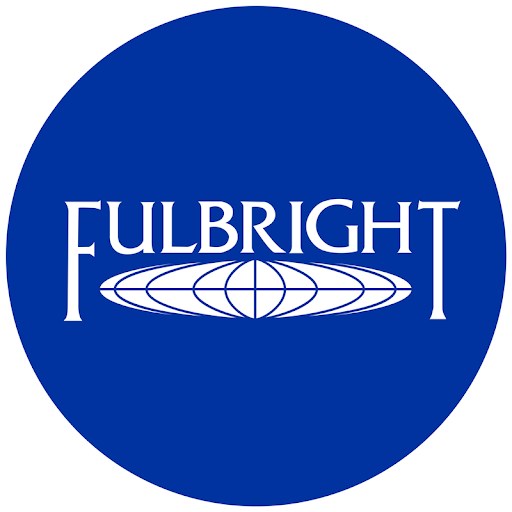 Brava!
2021 International Education Award
Irene W. Young
The International Education Award
2018 – Stanford Fellow

Irene was named a Faculty Fellow in the Global Studies Division of Stanford University.
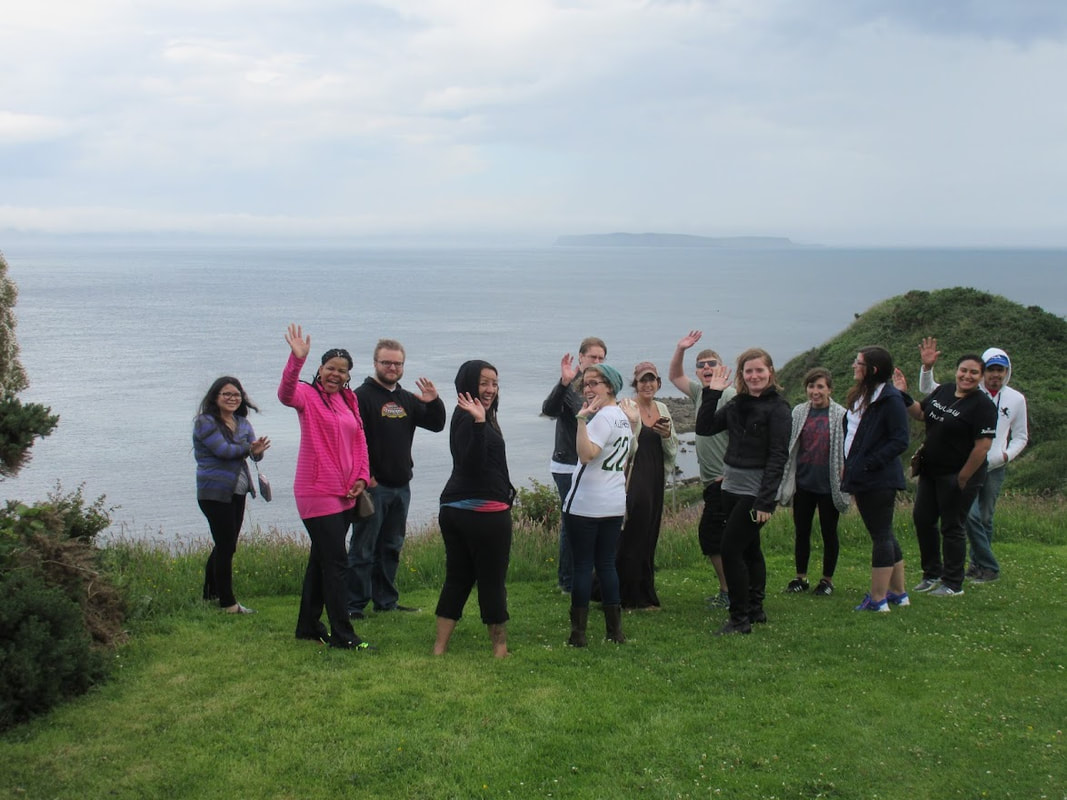 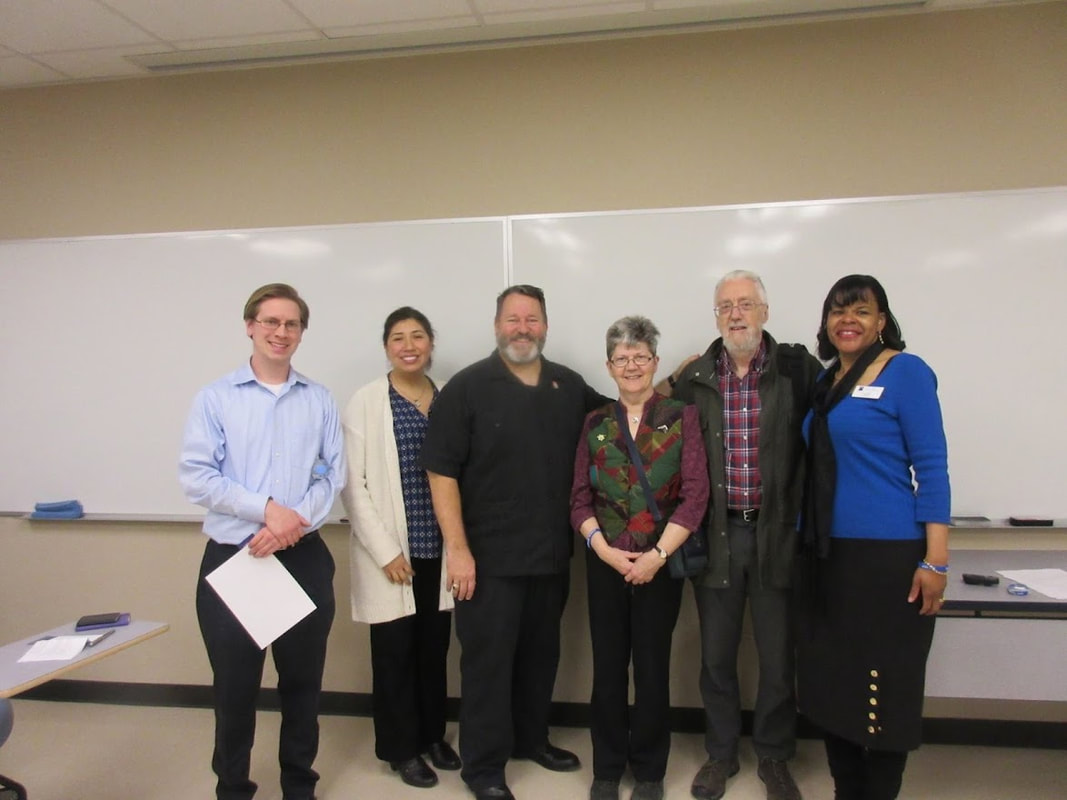 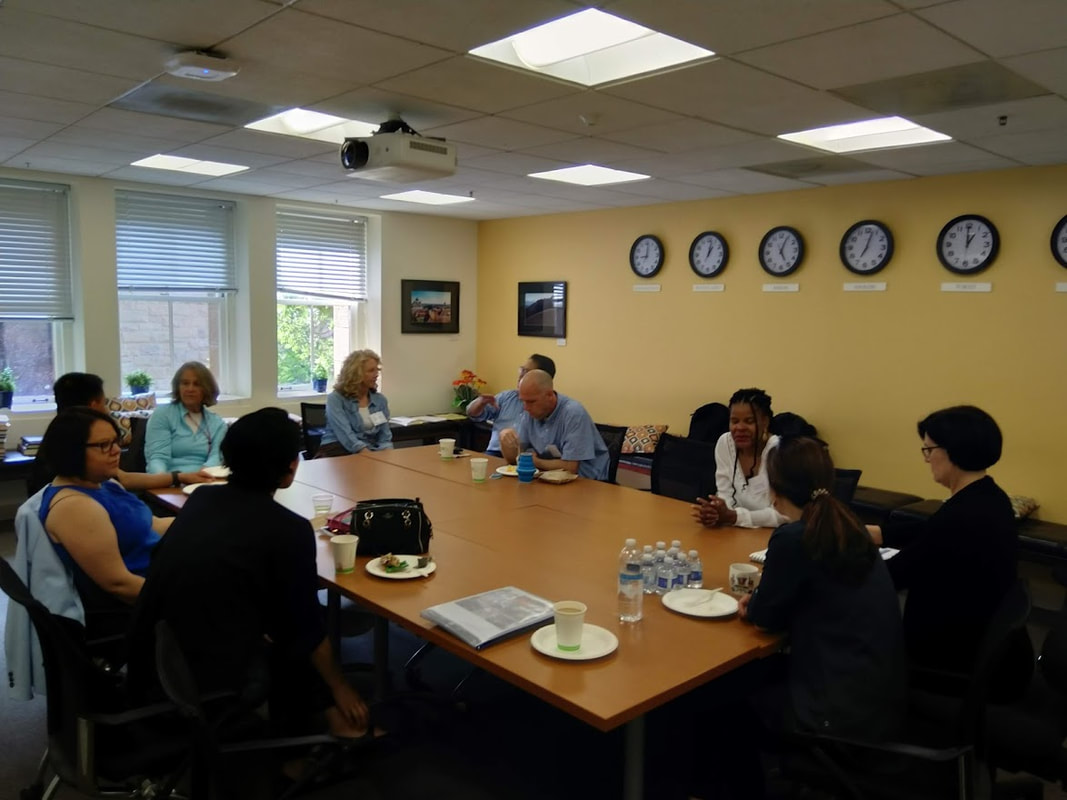 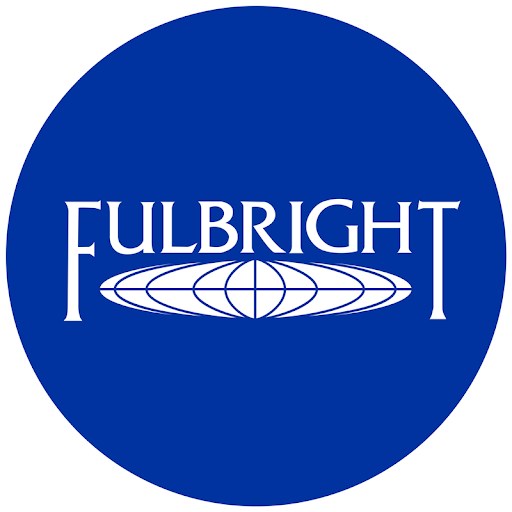 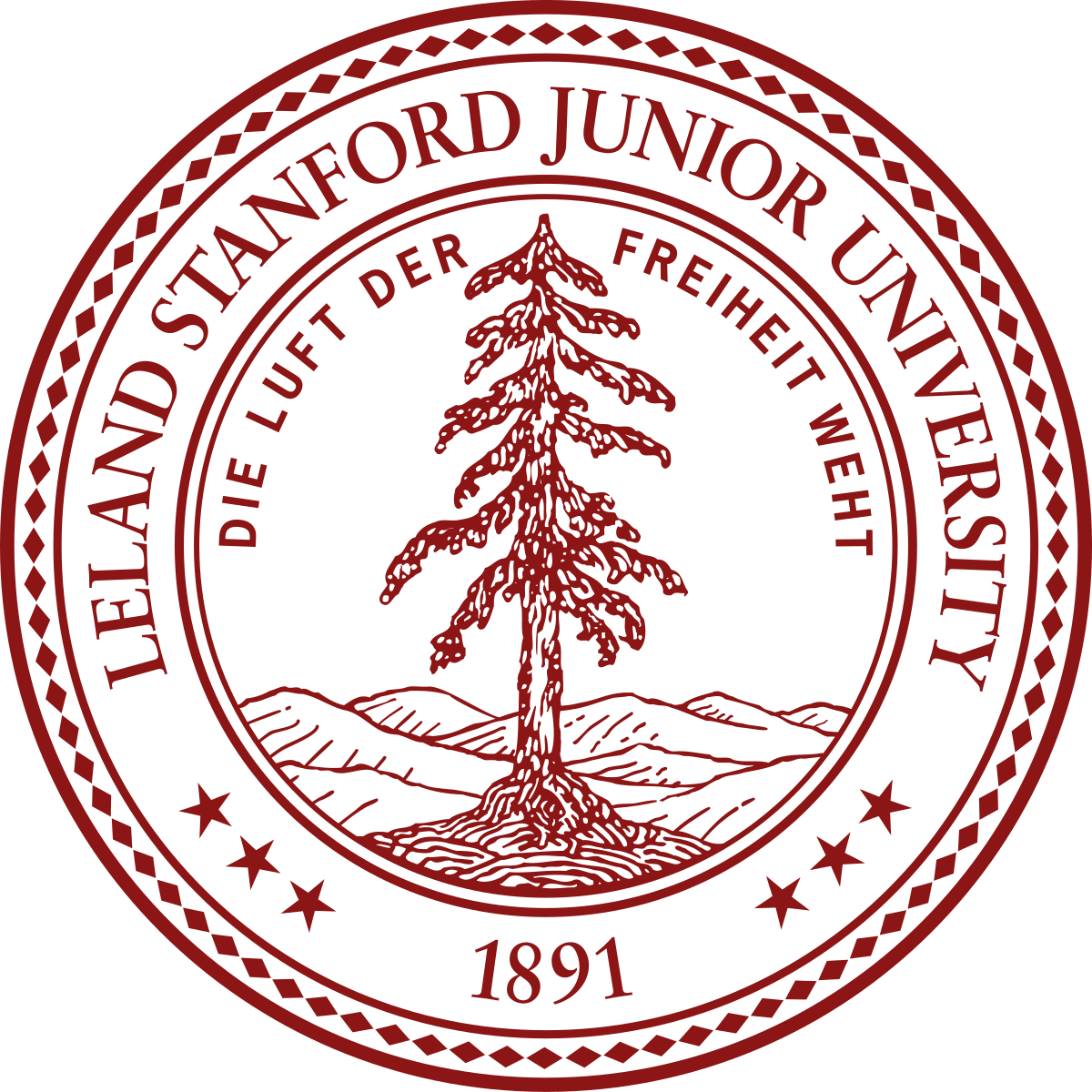 Brava!
2021 International Education Award
Irene W. Young
The International Education Award
2019 – Stanford Fellow

Irene shared her work at Stanford in a Faculty Development presentation on Global Competency.
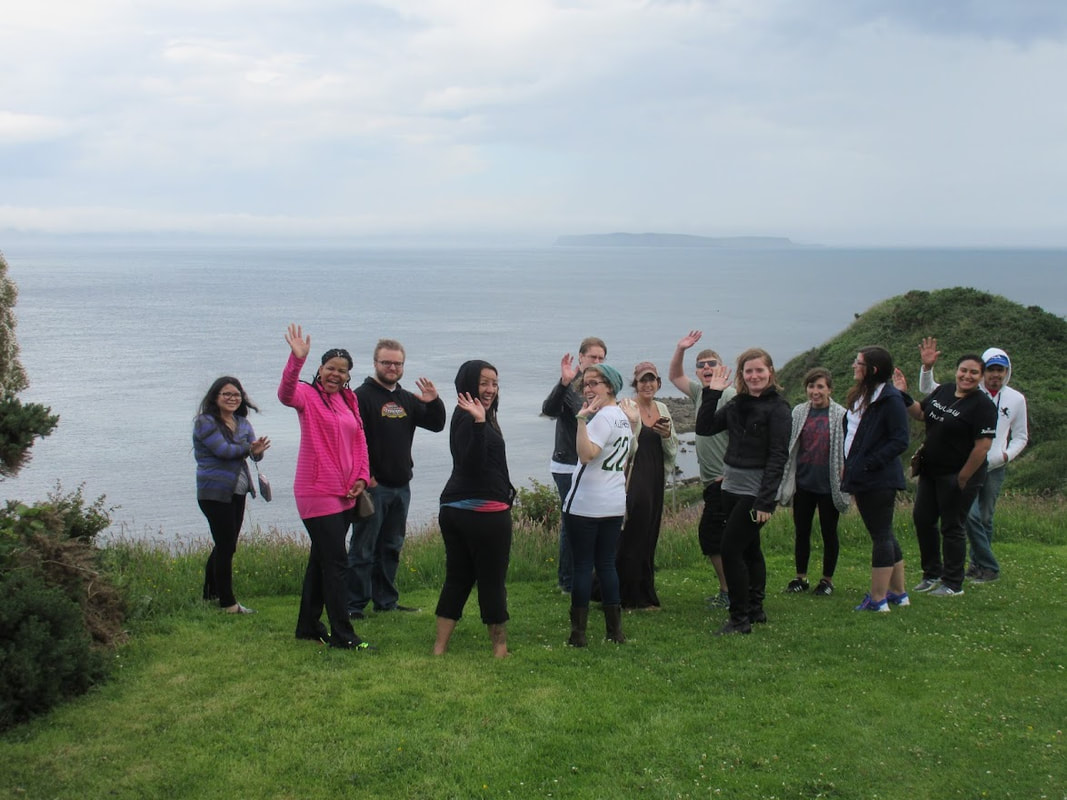 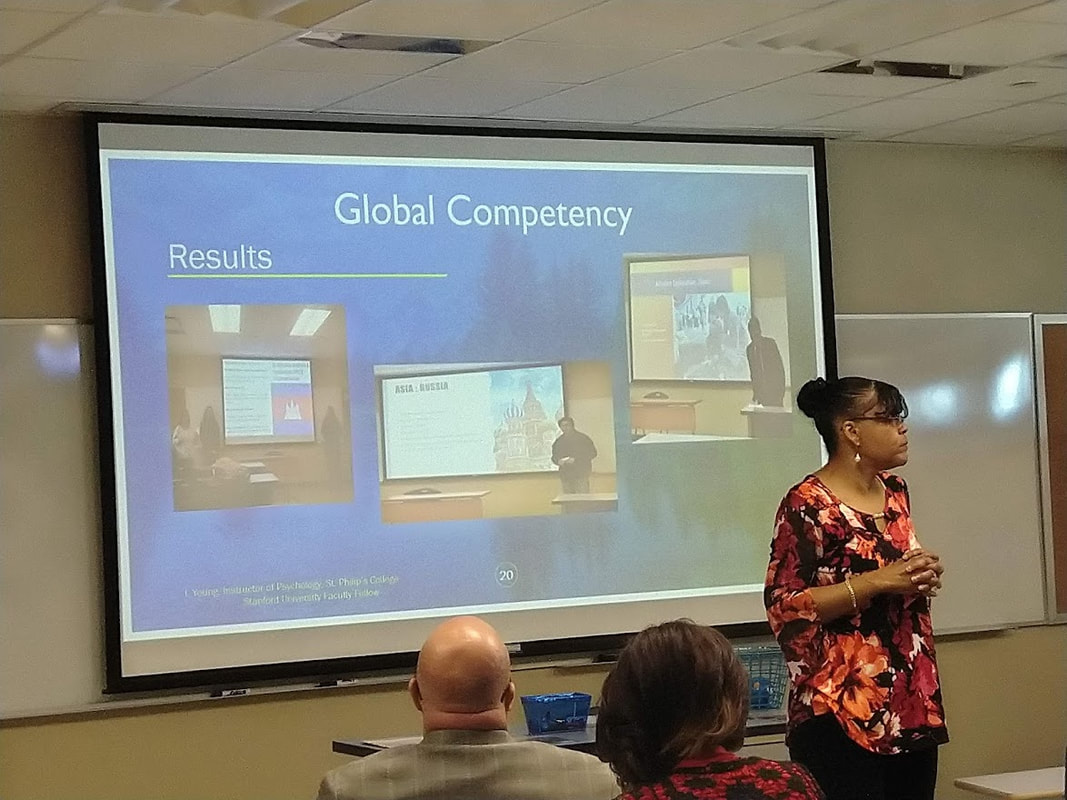 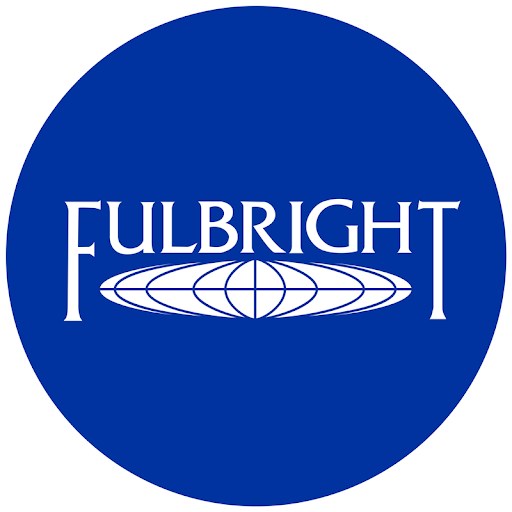 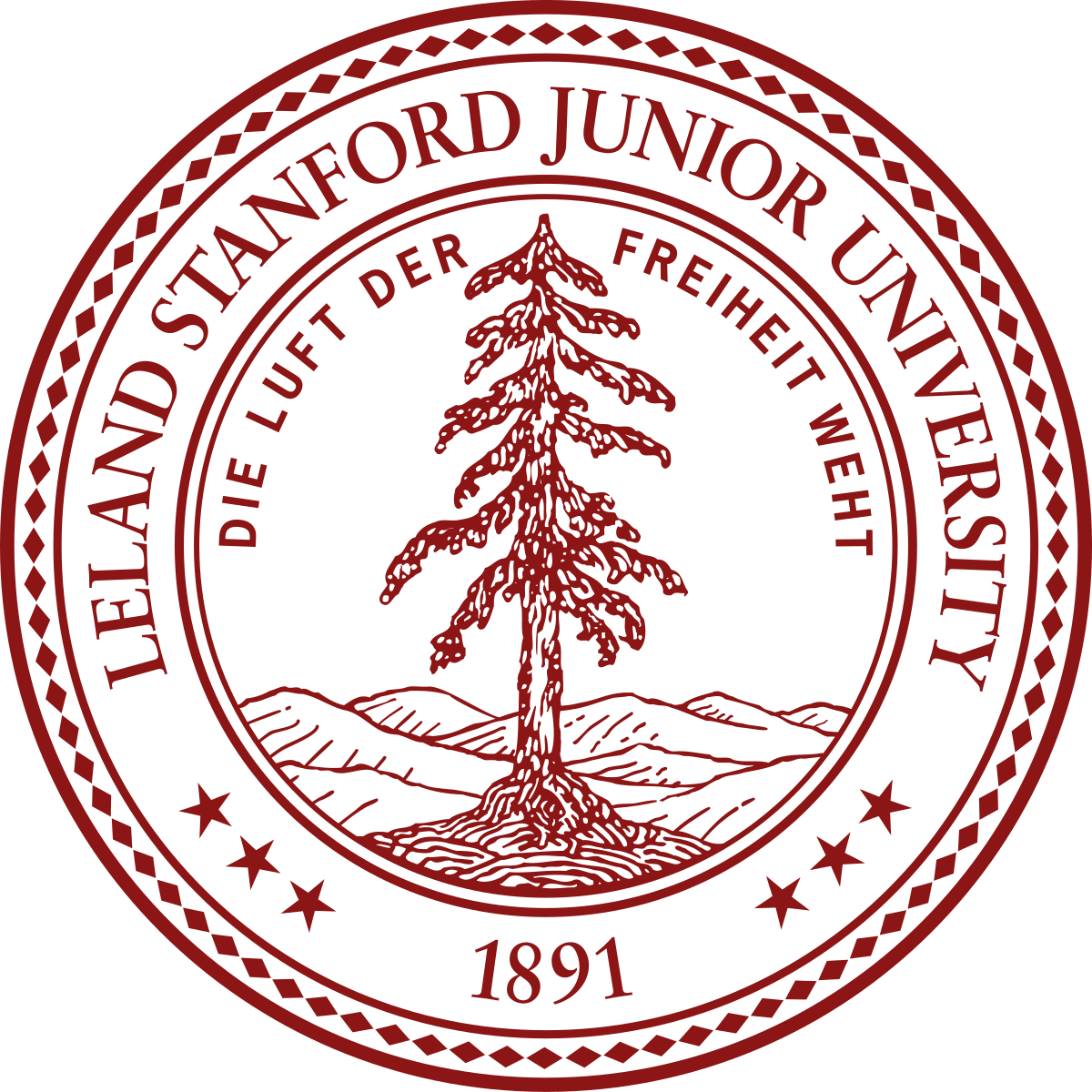 Brava!
2021 International Education Award
Irene W. Young
The International Education Award
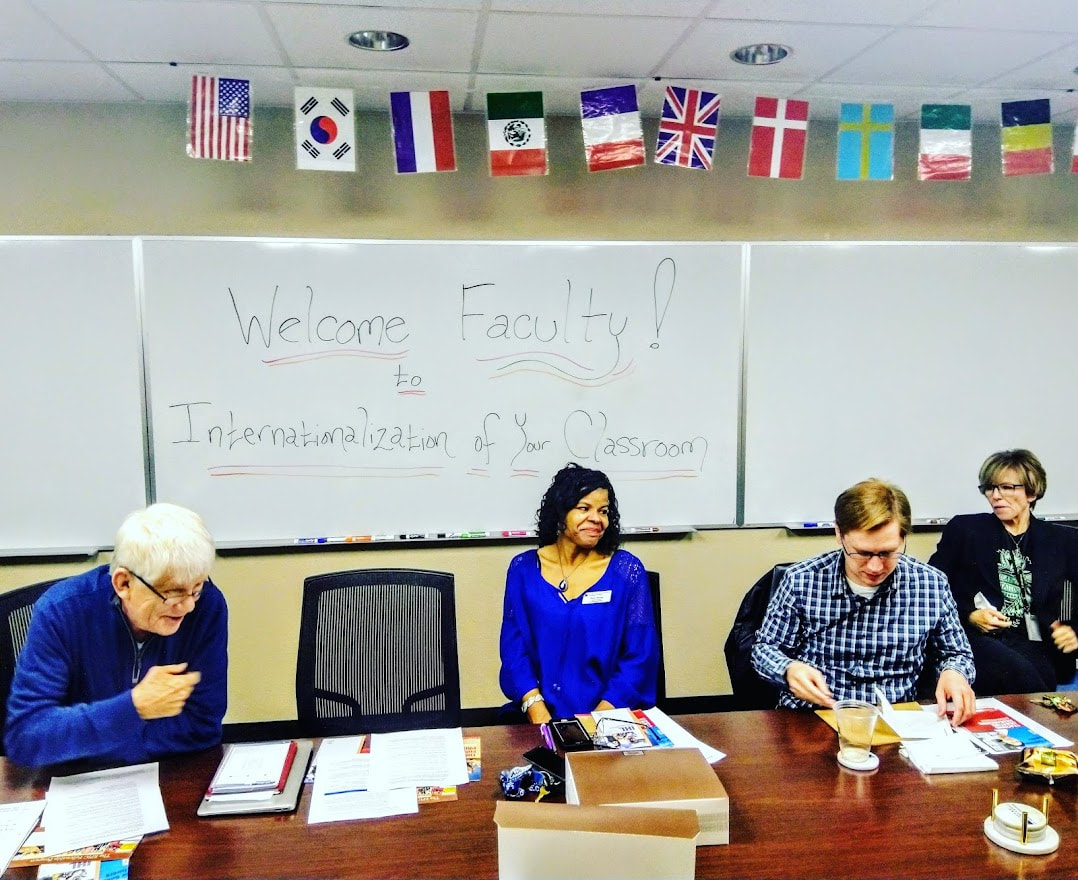 2020 – Visiting Fulbright Scholars

Irene welcomed our Fulbright Scholar in Residence from the Corrymeela Centre to St. Philip’s College.
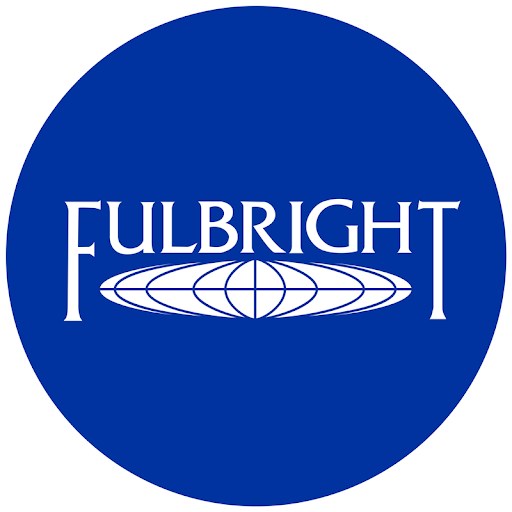 Brava!
2021 International Education Award
Irene W. Young
The International Education Award
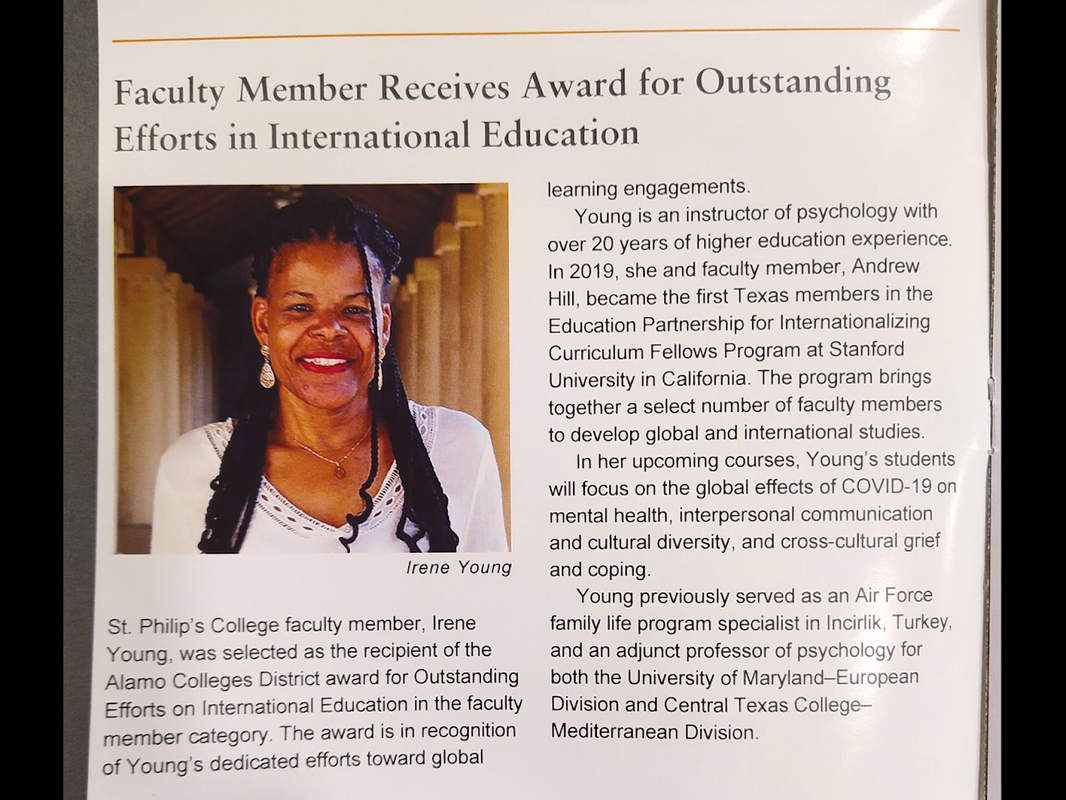 2021 – Fellow

Irene was named an International Faculty Fellow for Curriculum Internationalization for the Alamo Colleges District.
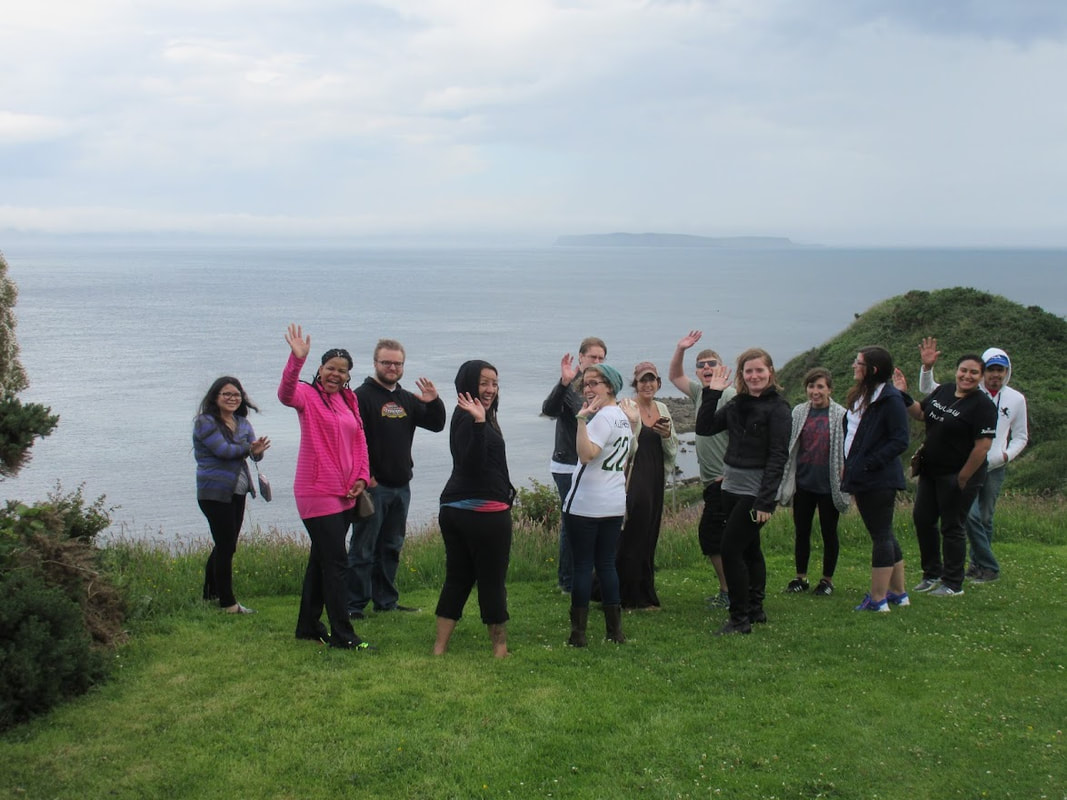 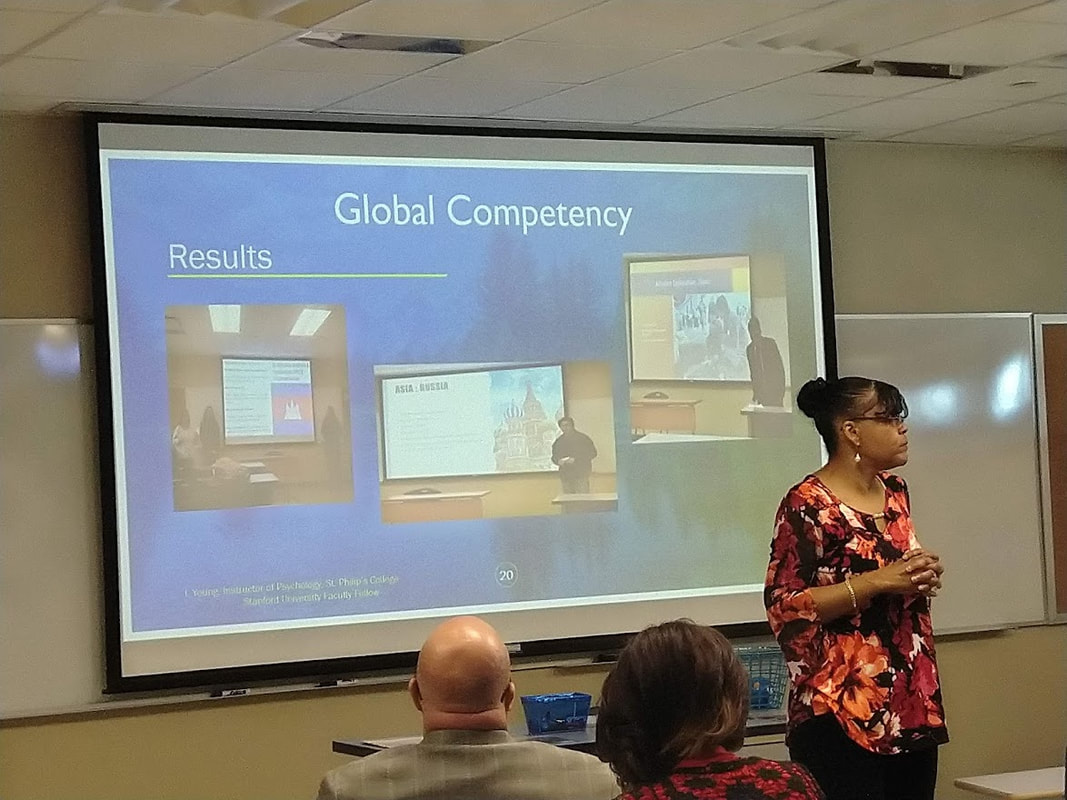 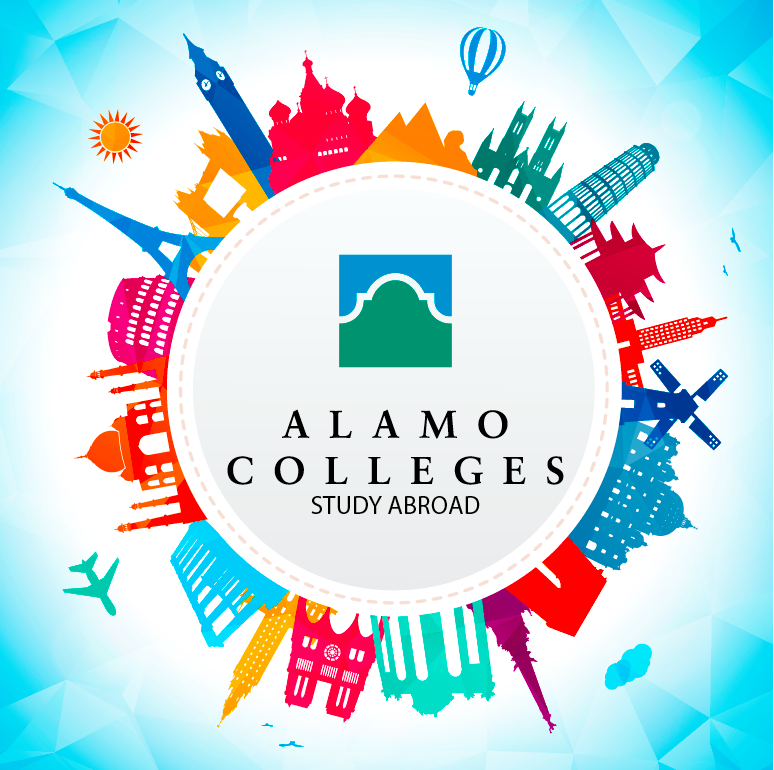 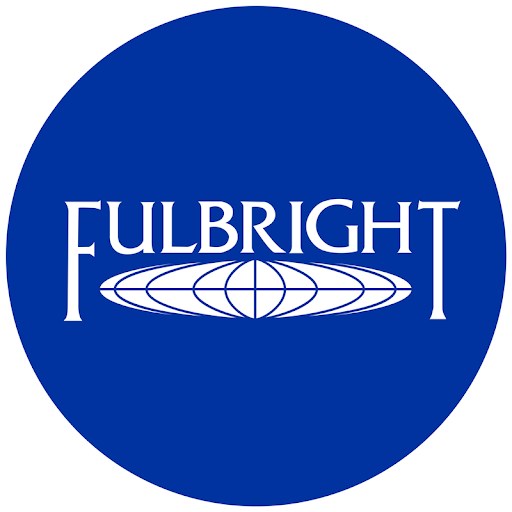 Brava!
2021 International Education Award
Irene W. Young
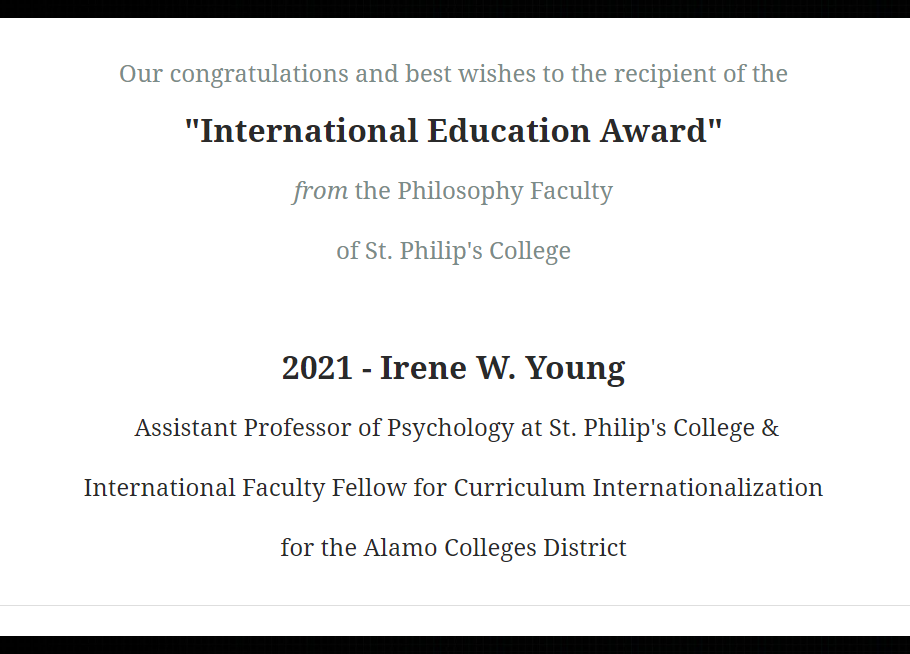 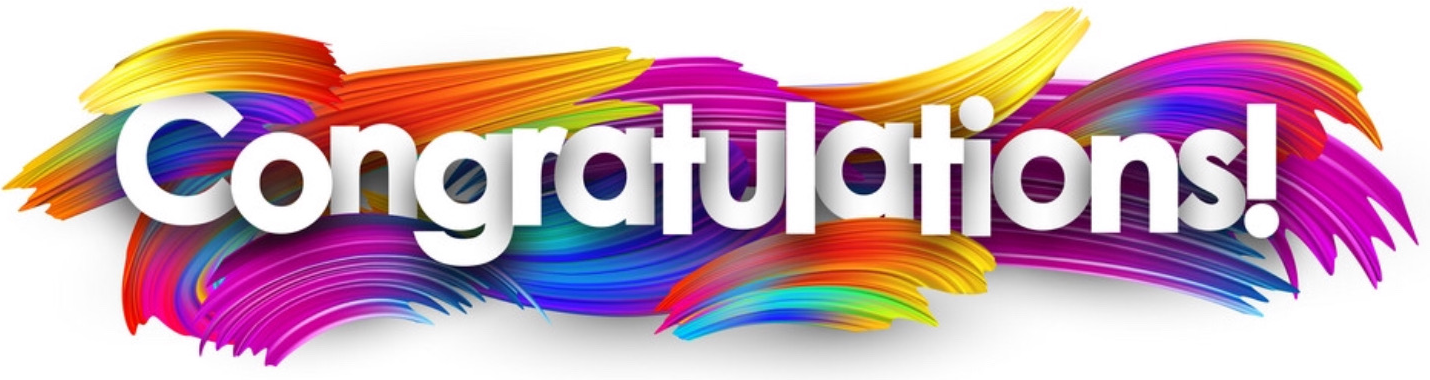 Bravo!
2021 Amicus Award
The Amicus Award
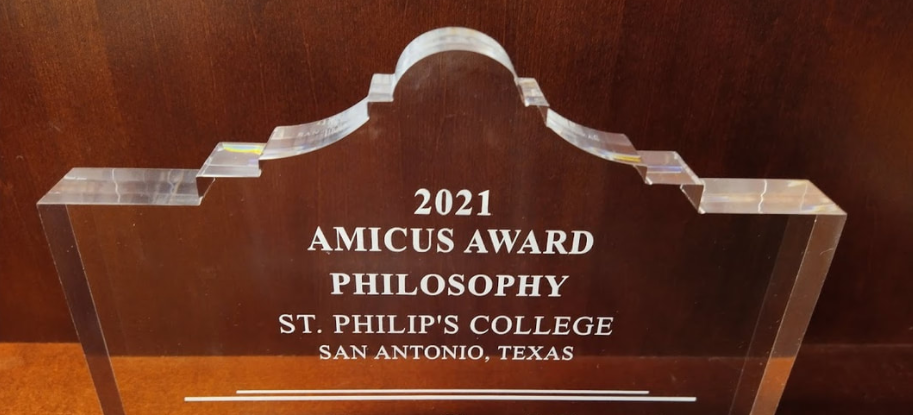 Bravo!
2021 Amicus Award
George H. Johnson, III
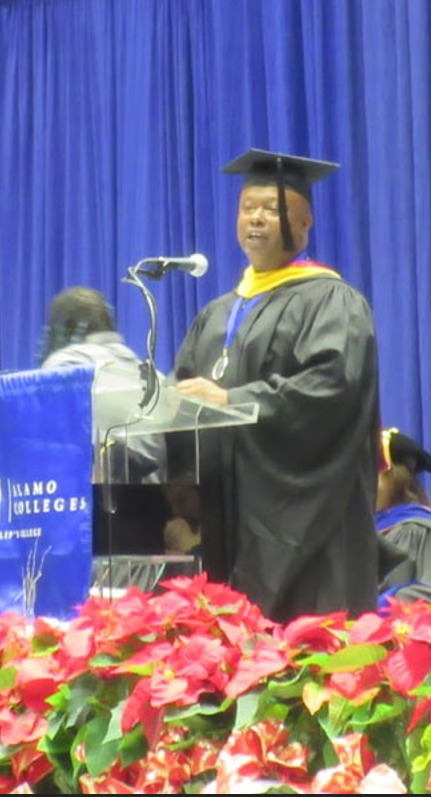 The Amicus Award
Once a year, the Philosophy Faculty at St. Philip’s College bestows an award that recognizes outstanding contributions to the shared work of our extended faculty, our colleagues, or our local partners in the Greater San Antonio Community in the teaching of Philosophy inside and outside the classroom.  
Our students benefit when our partnerships come together to share expertise, knowledge, and resources.
This year’s recipient is George H. Johnson, III, Professor of Mathematics, and Interim Vice President of College Services at St. Philip's College.
Bravo!
2021 Amicus Award
George H. Johnson, III
The Amicus Award
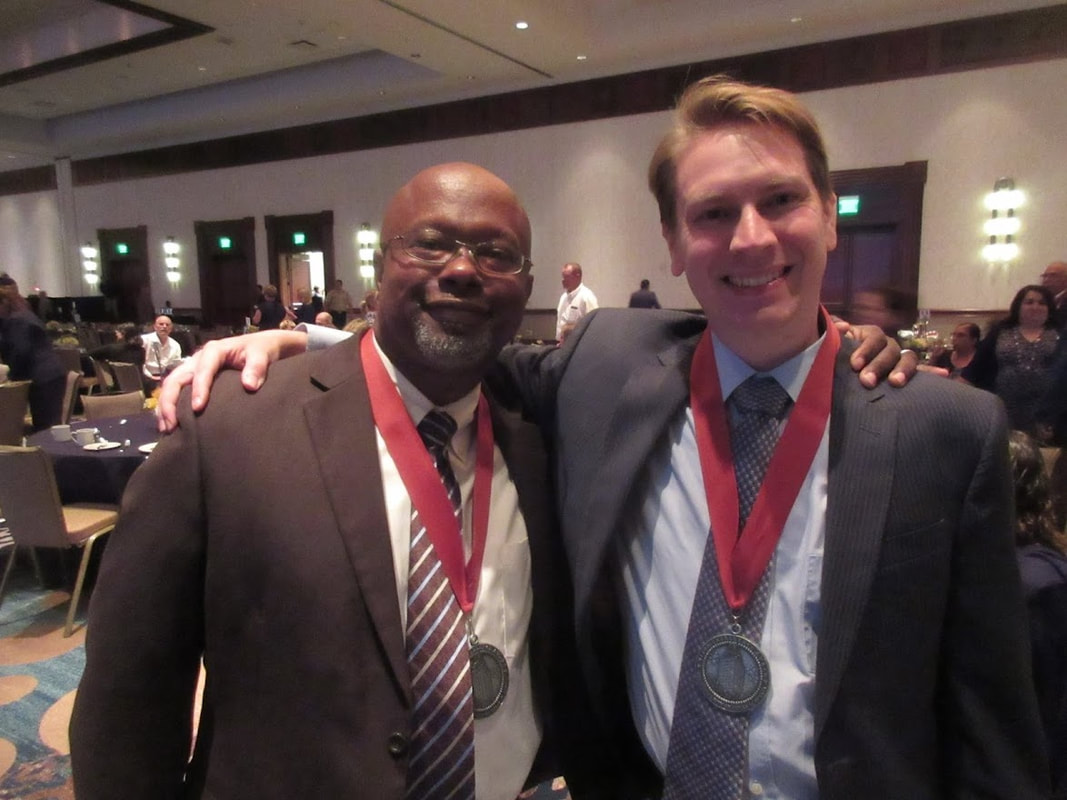 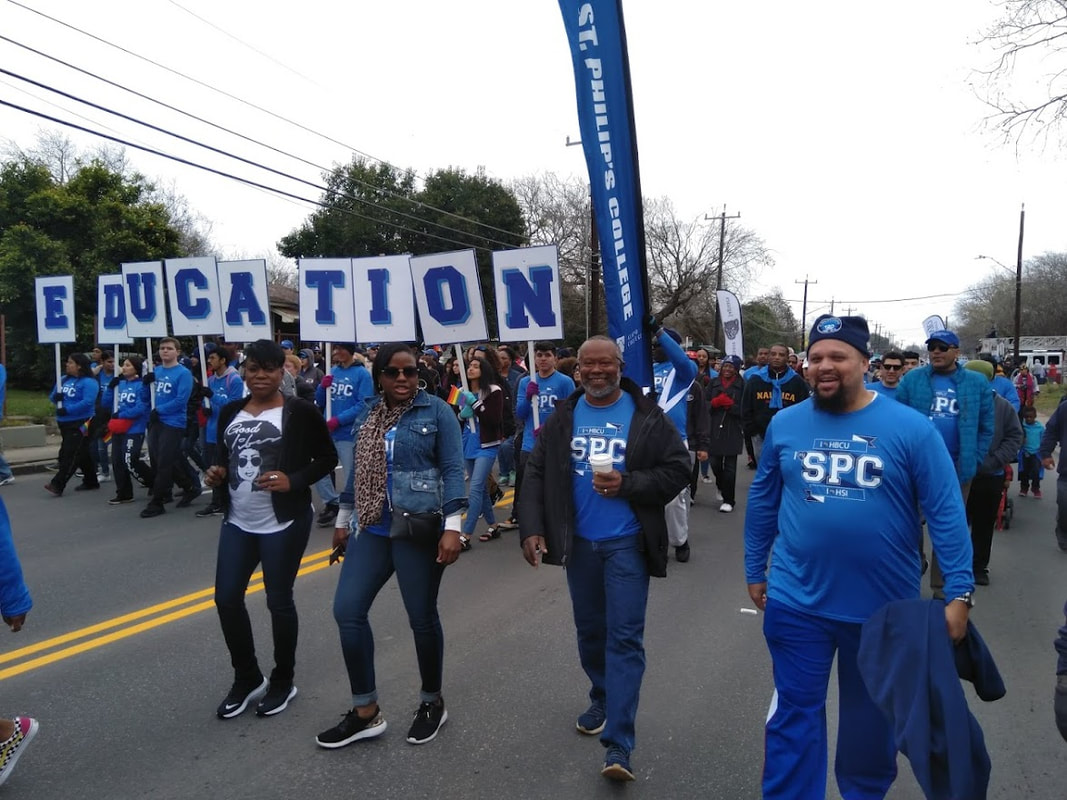 Prof. Johnson, pictured with Matthew Fuller, received the 2017 NISOD Excellence Award from the College of Education at the University of Texas at Austin for his teaching and leadership at St. Philip’s College. This is a national distinction for distinguished service.
Prof. Johnson is a committed educator and is seen here with the thousands of people who filled the streets of San Antonio’s historically black East Side for a march celebrating Martin Luther King Jr. Day, on Monday, January 21, 2019.
Bravo!
2021 Amicus Award
George H. Johnson, III
The Amicus Award
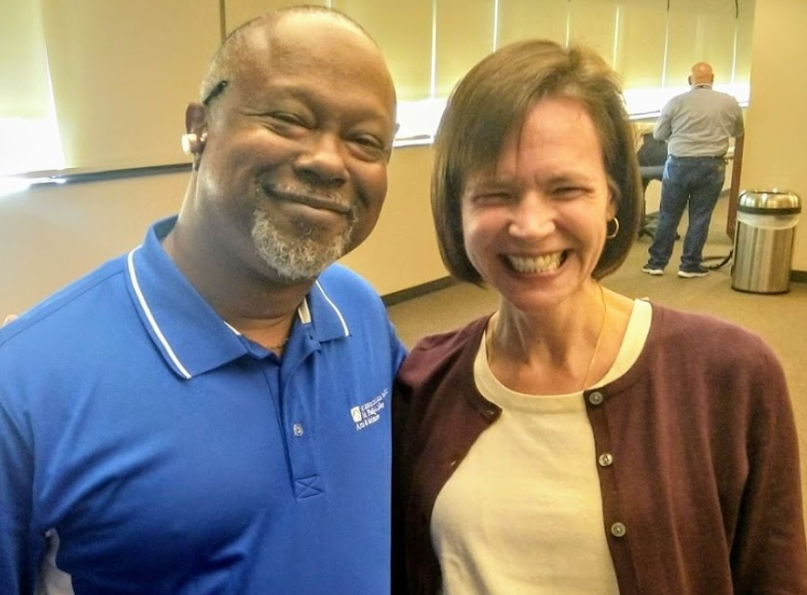 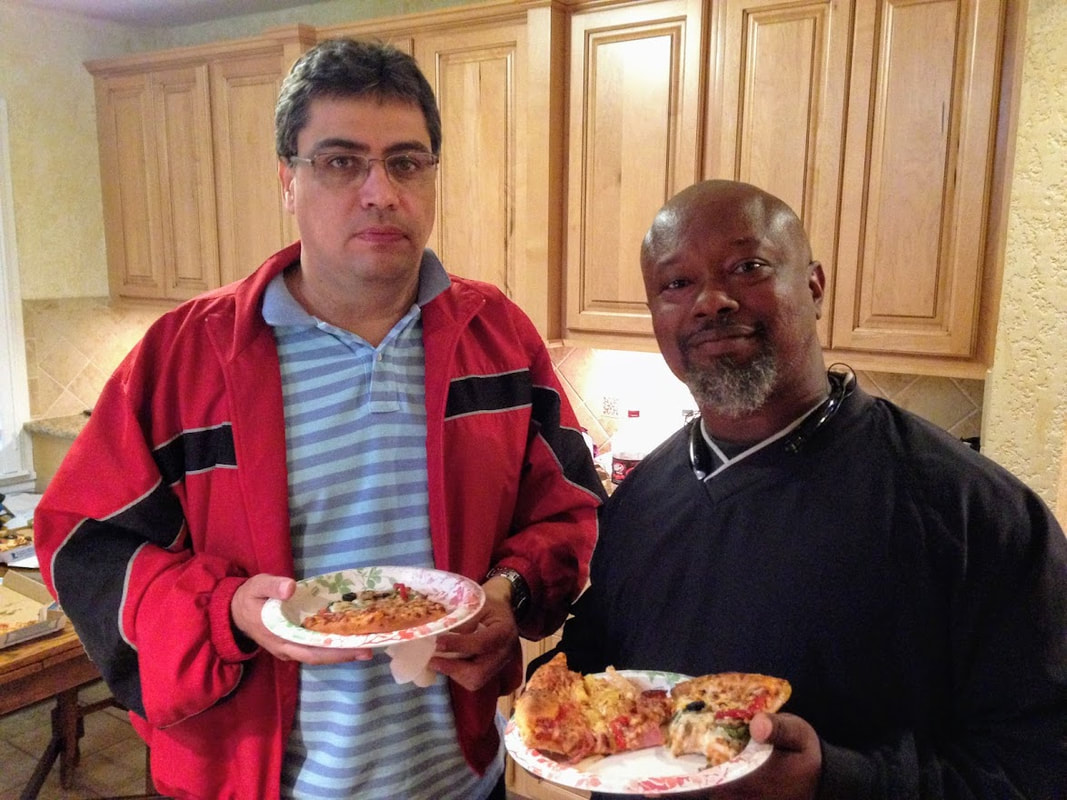 Prof. Johnson has been a long-standing support of the Philosophy Club, having attended the first-ever dinner sponsored by the Club when we attended the Trinity University DeCoursey Lecture on October 16, 2013.
George H. Johnson, III and Marie Feldmeier, when St. Philip’s College hosted the Association for Practical and Professional Ethics (APPE) Eighth Annual Two-Year College Ethics Bowl National Competition on Saturday, November 23, 2019.
Bravo!
2021 Amicus Award
George H. Johnson, III
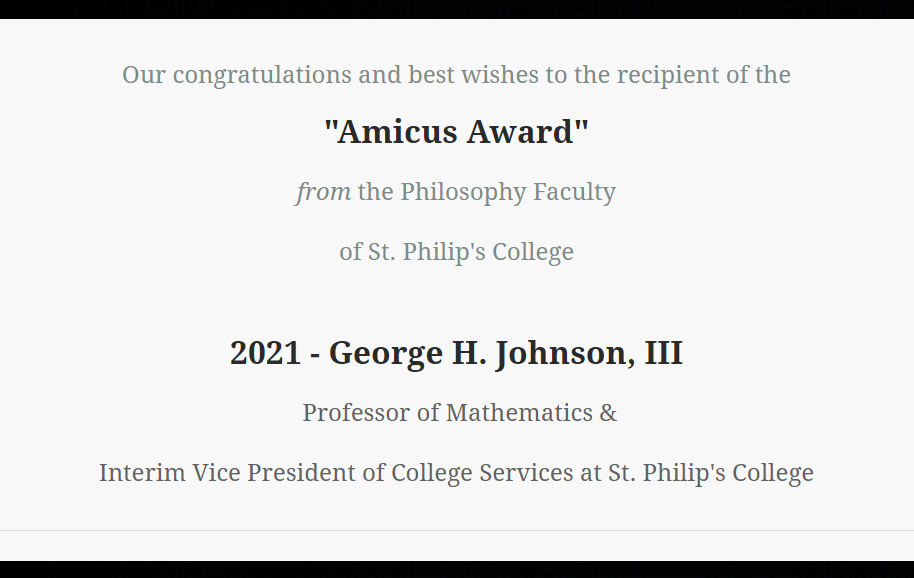 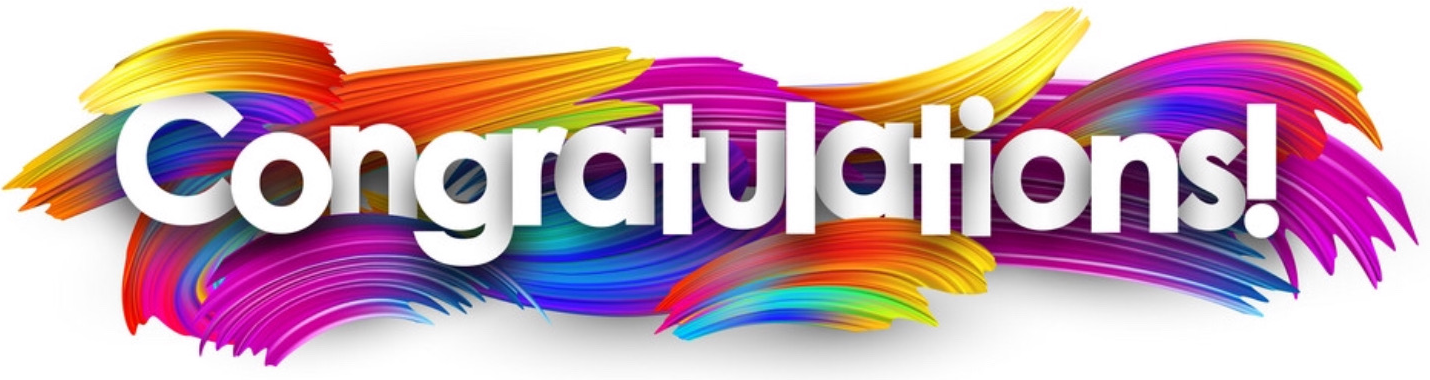 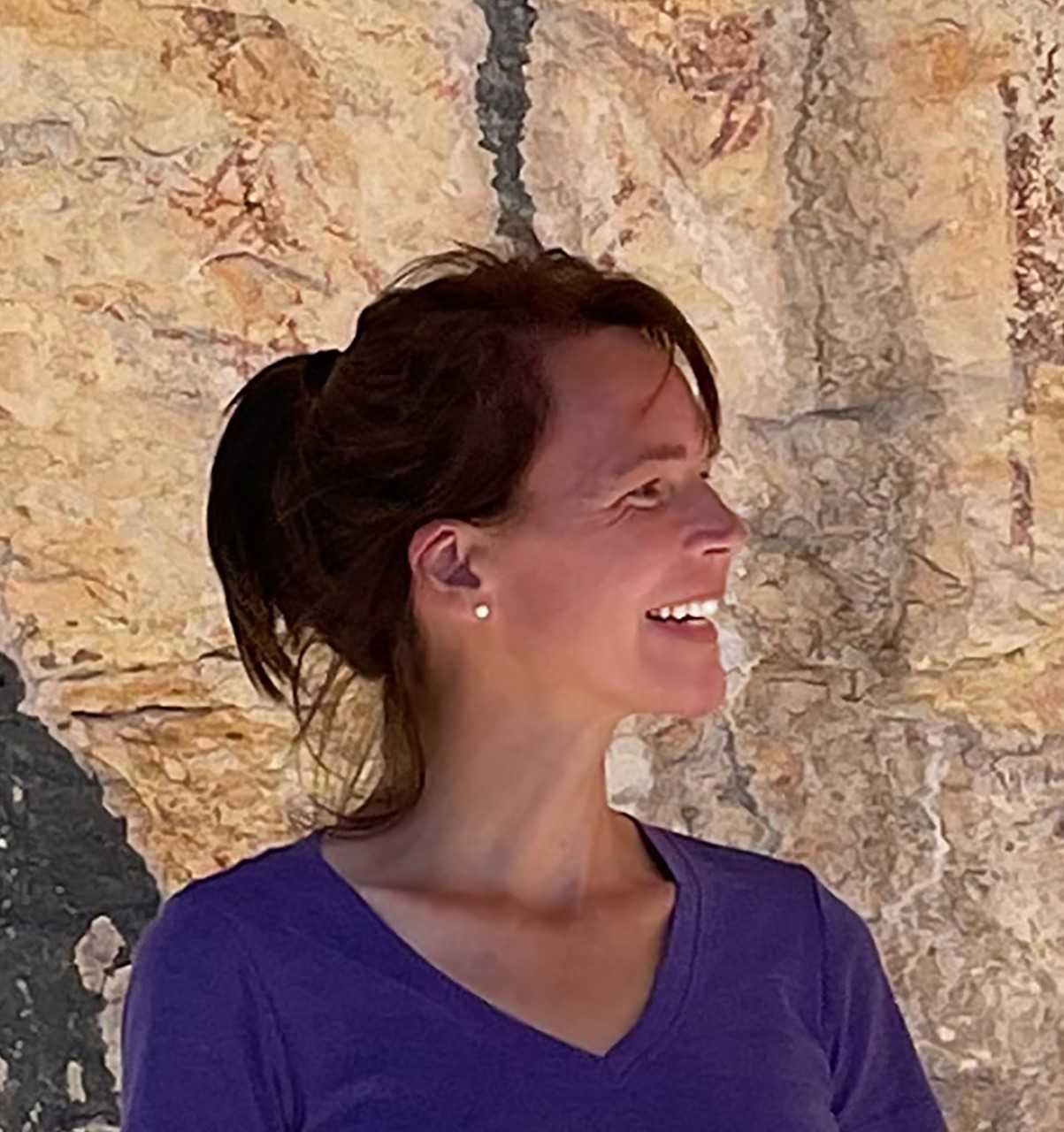 THE FACULTY
 
Members Before 2009:
Connie Economy 
Norman Kutschenreuter 
Donald Castellano Hoyt 
Collin Furr 
Ann L. Riordan 
Clinton F. Dunagan 
​
2009 – 2013 
Joseph Allen 
John Travis 
 
2013 – 2014  
Marie Pannier Feldmeier 
Andrew Hill 

2014 – 2018  
Matthew Fuller 
Andrew Hill 
 
2018 – 2020  
Matthew Fuller 
Andrew Hill 
Charlie Langston 
 
Fulbright Scholars-in-Residence:

​Richard Naylor (2016)

Yvonne Naylor (2016)

Derick Wilson (2019 - 2020)

Adjuvant Members of the 
Philosophy Faculty:
Patrick J. Aspell
Jonathan Paul De Vierville
Jack Ferguson 
Matthew Mangum
Marshall Naylor
Kent Slinker
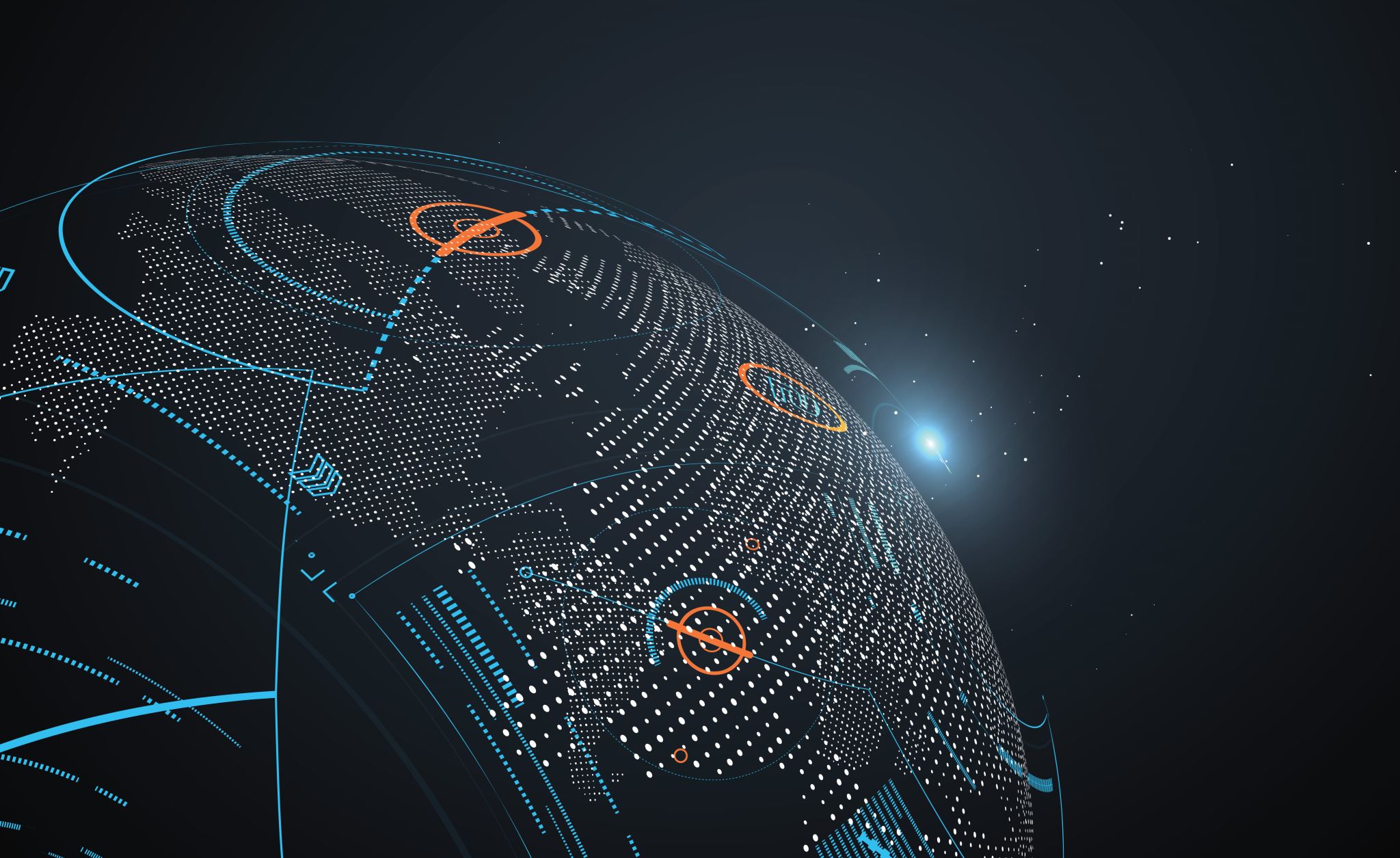 fd
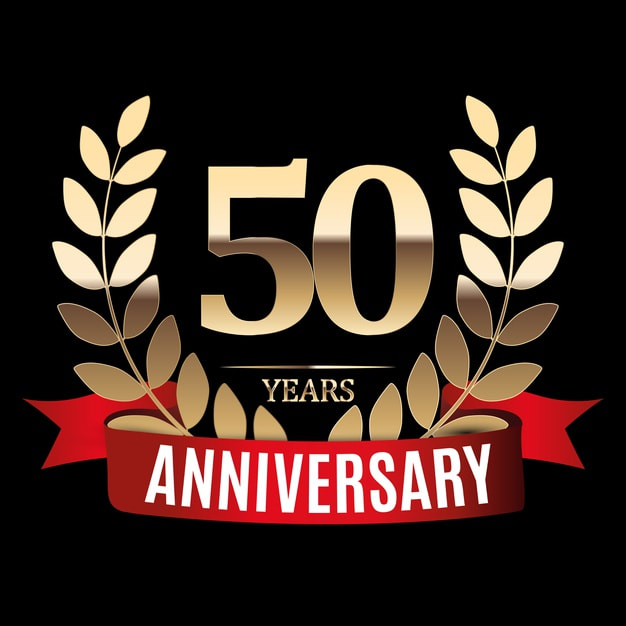 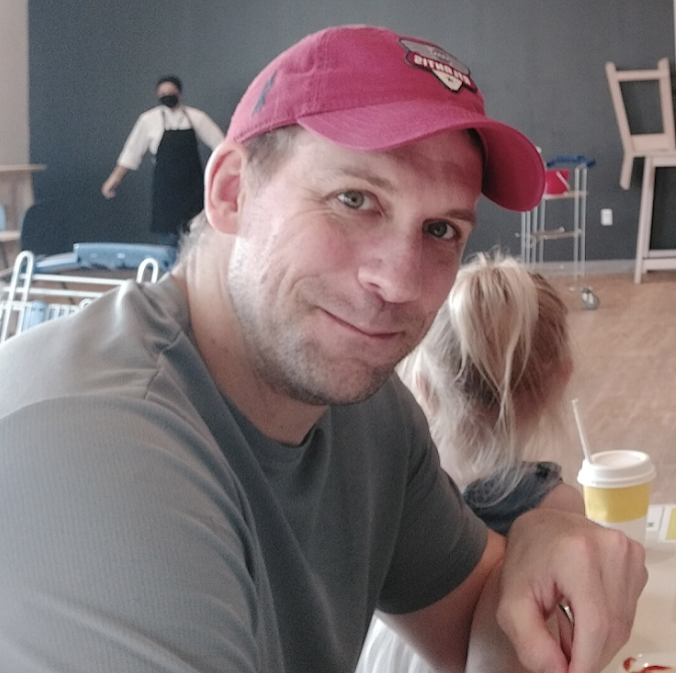 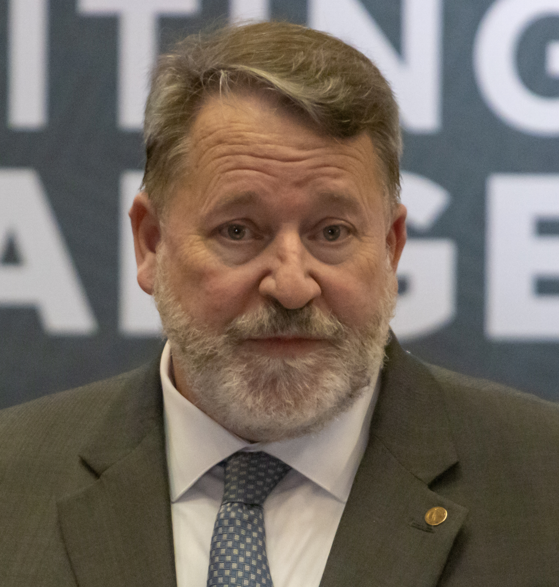 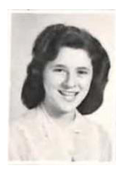 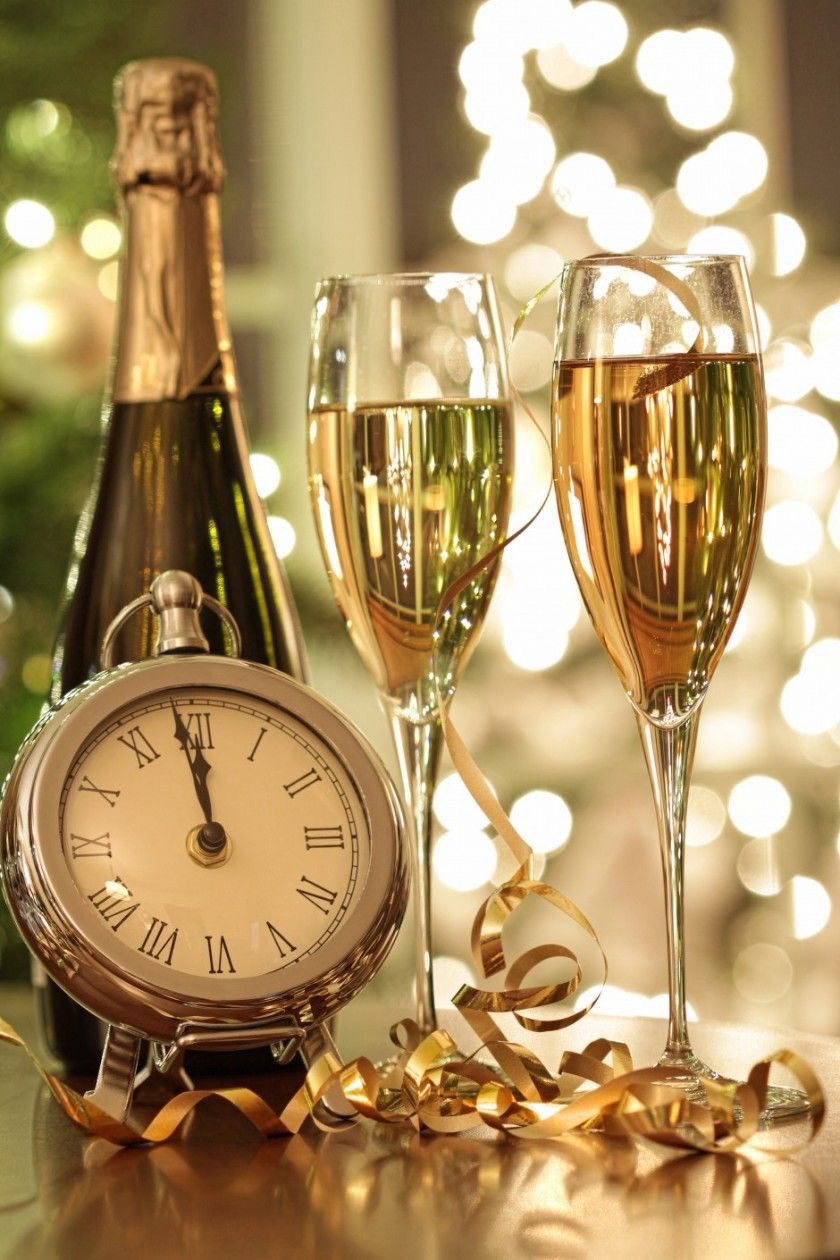 Save the Date!October 13, 202350th Anniversary Celebration The Philosophy FacultyofSt. Philip’s College
THE FACULTY
 
Members Before 2009:
Connie Economy 
Norman Kutschenreuter 
Donald Castellano Hoyt 
Collin Furr 
Ann L. Riordan 
Clinton F. Dunagan 
​
2009 – 2013 
Joseph Allen 
John Travis 
 
2013 – 2014  
Marie Pannier Feldmeier 
Andrew Hill 

2014 – 2018  
Matthew Fuller 
Andrew Hill 
 
2018 – 2020  
Matthew Fuller 
Andrew Hill 
Charlie Langston 
 
Fulbright Scholars-in-Residence:

​Richard Naylor (2016)

Yvonne Naylor (2016)

Derick Wilson (2019 - 2020)

Adjuvant Members of the 
Philosophy Faculty:
Patrick J. Aspell
Jonathan Paul De Vierville
Jack Ferguson 
Matthew Mangum
Marshall Naylor
Kent Slinker
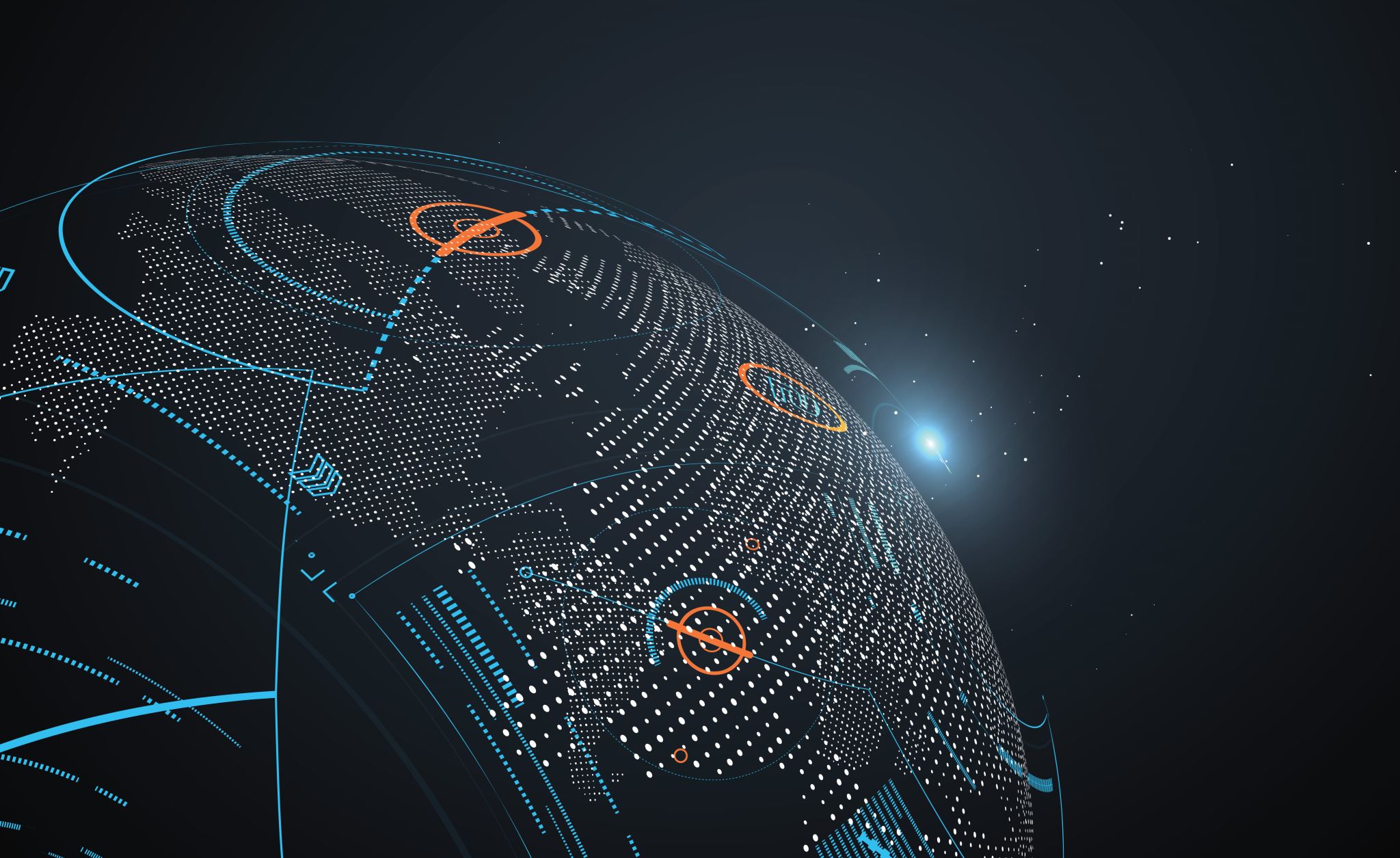 fd
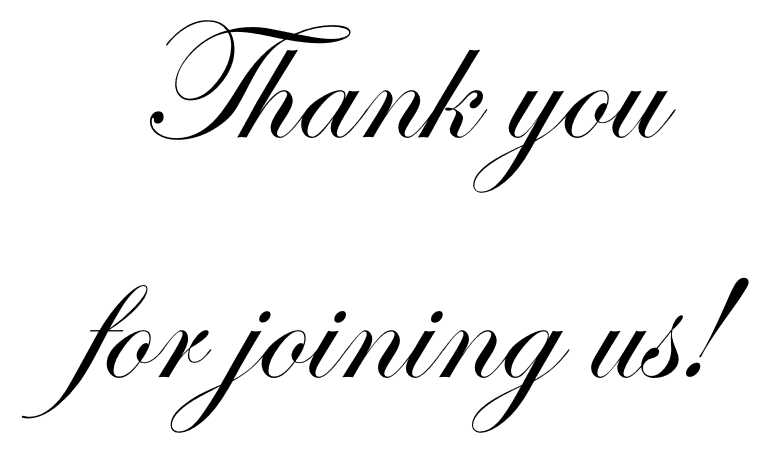 Annual Awards CeremonyThe Philosophy FacultyofSt. Philip’s College
23 feb 2022